Lehrreiche Fälle aus Winterthur
Dr. med. Alexandra Smith

Leiterin Päd. Dermatologie
Sprechstundenzentrum
Kinder- u. Jugendmedizin
alexandra.smith@ksw.ch
[Speaker Notes: Vielen Dank für die Einladung. 

Ich freue mich sehr heute bei euch in Zürich zu sein

Spannende Fälle aus 6 Jahren Kinderdermatologie an der Kinderklinik Winterthur]
Fälle, die uns durchaus in der täglichen Praxis begegnen, doch in der Literatur deutlich unterrepräsentiert sind

Dermatologische Differentialdiagnosen, die auch der Hausarzt kennen sollte

Etwas Kurioses, …
[Speaker Notes: Wir beginnen mit Fällen, die uns durchaus in der Praxis begenen aber in der Literatur gänzlich unterrepräsentiert sind und daher als sehr selten wahrgenommen werden

Dann wird uns ein Exanthem begegnen, das auch für den Pädiater eine wichtige Differentialdiagnose darstell

Und zum Schluss noch etwas kurioses.]
Aus Respekt vor unseren Patienten!!!
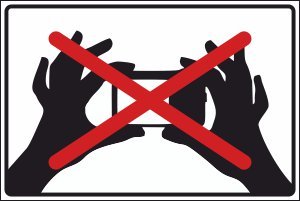 Danke
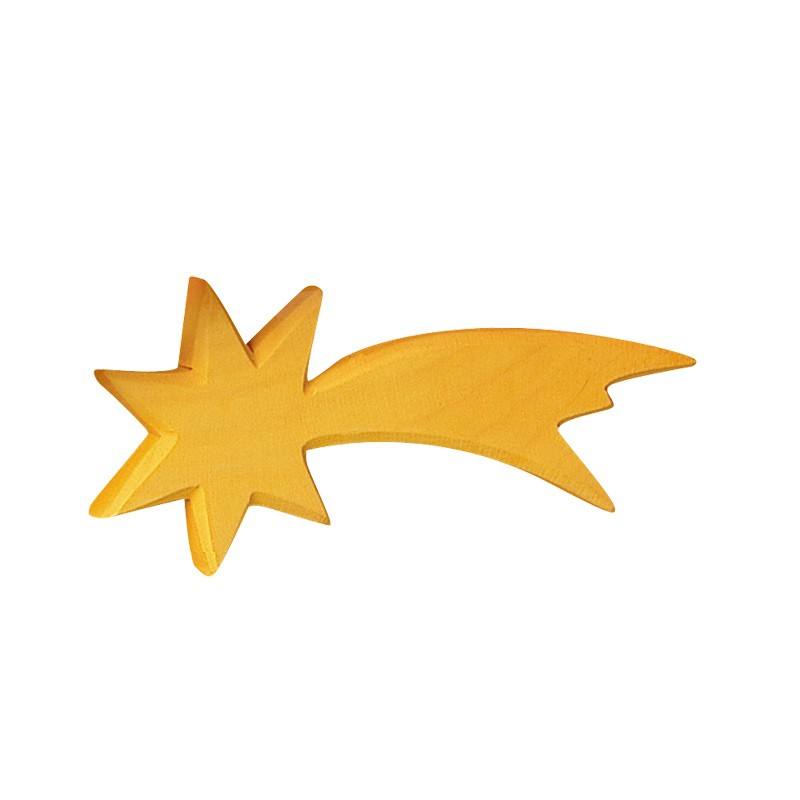 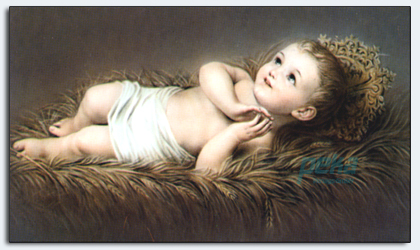 [Speaker Notes: Es weihnachtet sehr]
1,5 Jahre alter Knabe
Anamnese: 
Seit 2 Wochen zunehmend schmerzlose Läsionen im Windelbereich 
vorangehend keine Windeldermatitis
Sehr guter Allgemeinzustand 
Windelpflege mit Wasser, selten Zinkcreme

Persönliche Anamnese: 
keine Vorerkrankungen
Sehr gute psychomotorische Entwicklung
[Speaker Notes: Ein 1,5 Jahre  alter Knabe wurde mir vom Kinderarzt zugewiesen, 
der Hautbefund war zufällig bei der Vorsorgeuntersuchung entdeckt worden]
1,5 Jahre alter Knabe
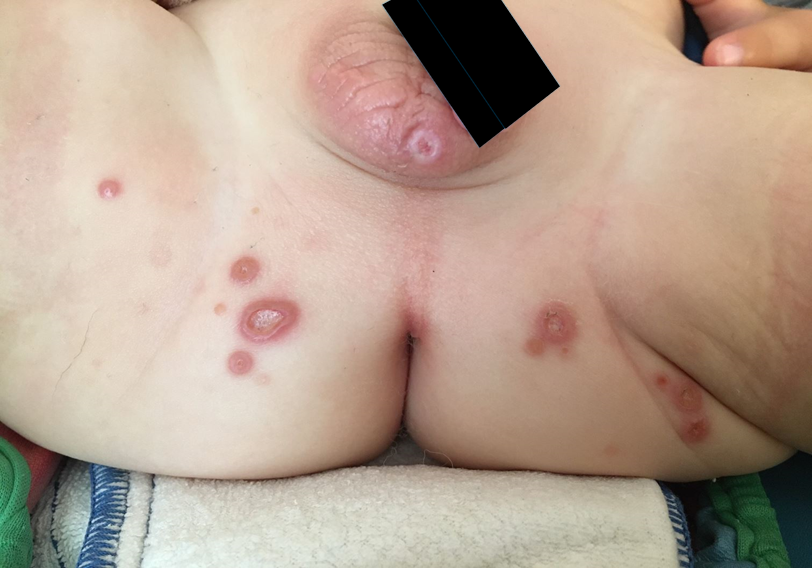 1,5 Jahre alter Knabe
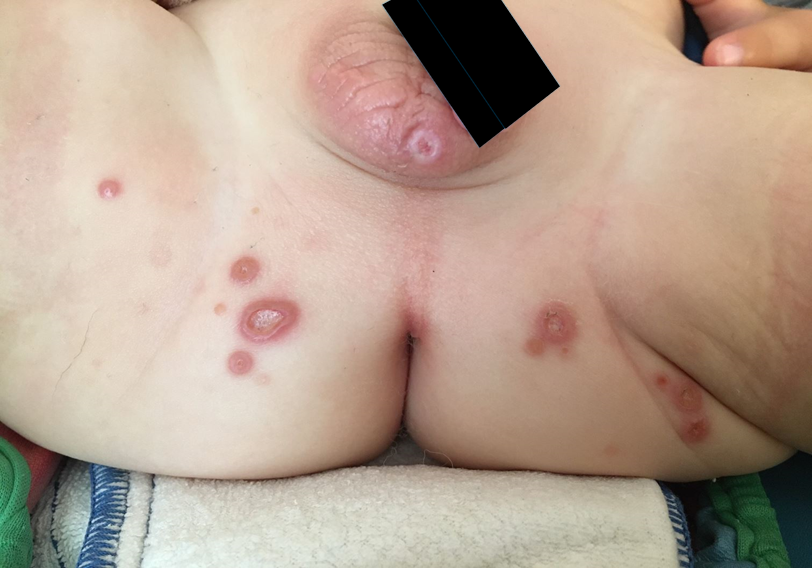 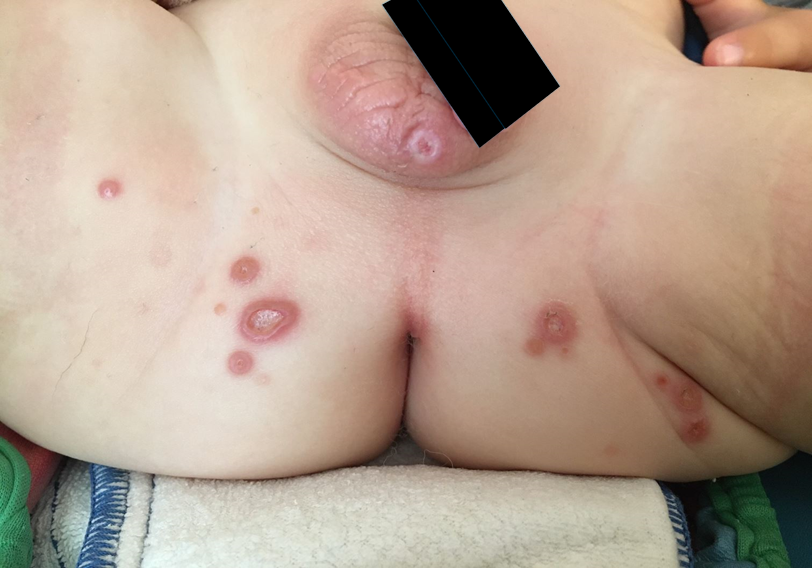 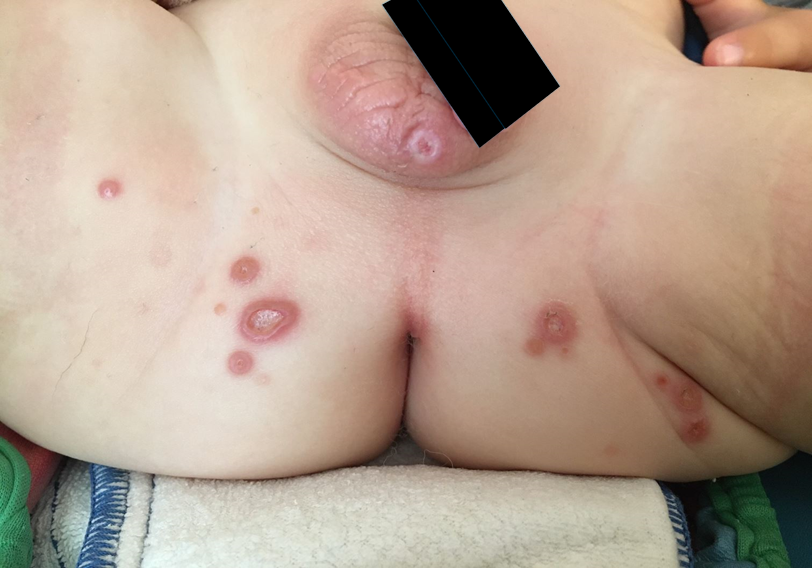 «Zebra Diagnose»?
Infektion, Syphilis
Chronisch entzündliche Darmerkrankung
Pyoderma gangrenosum
M. Behcet
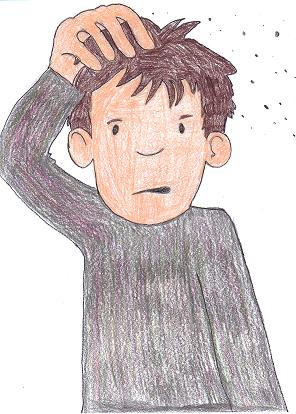 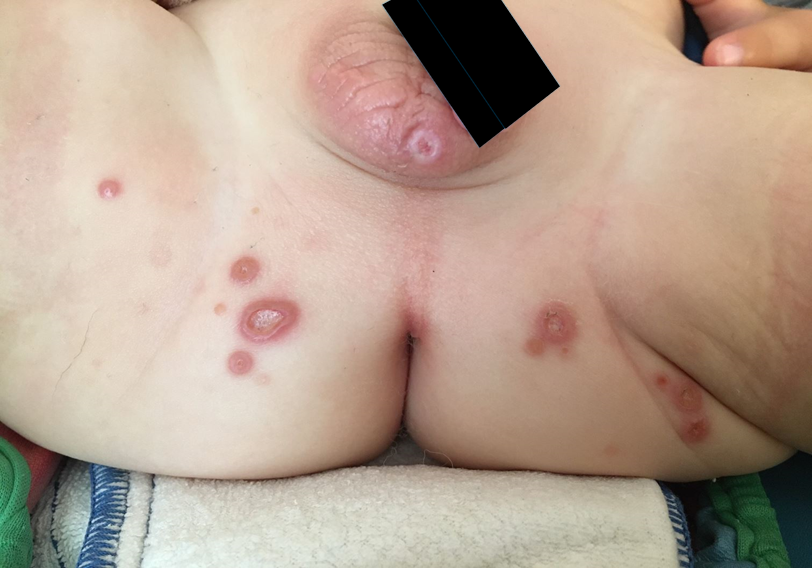 Zebra Diagnose?
Infektion, Syphilis
Chronisch entzündliche Darmerkrankung
Pyoderma gangränosum
M. Behcet
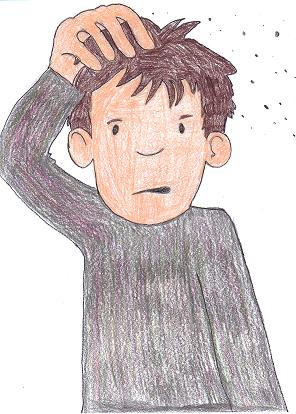 Oder nur Folge 
einer chronischen Irritation?
1,5 Jahre alter Knabe
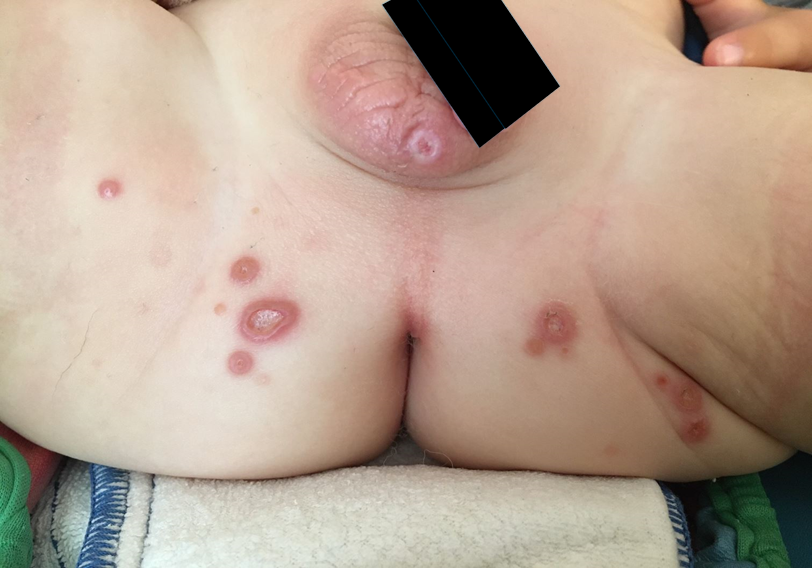 Ein wichtiges Detail
Plan
Bakt. Abstrich Ulcus

Vorerst keine weitere Diagnostik

Adäquate Windelpflege

Kontrolle in 1 Woche
Verlauf
Eine Woche später….


Bakt. Abstrich: Mischflora 

Nahezu komplette Abheilung mit beginnender Narbenbildung unter adäquater Windelpflege mit Einmalwindeln!
Stoffwindeln, ganz im Trend
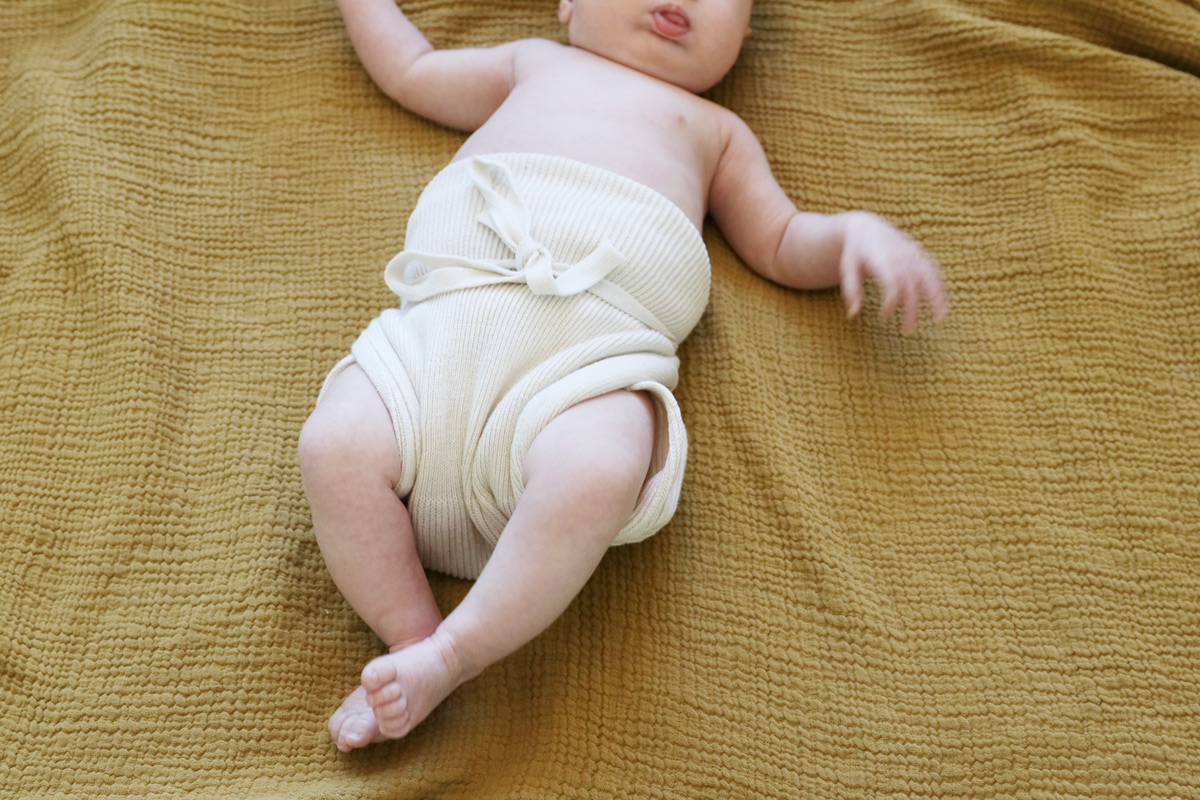 Und ein zweiter Fall folgt so gleich
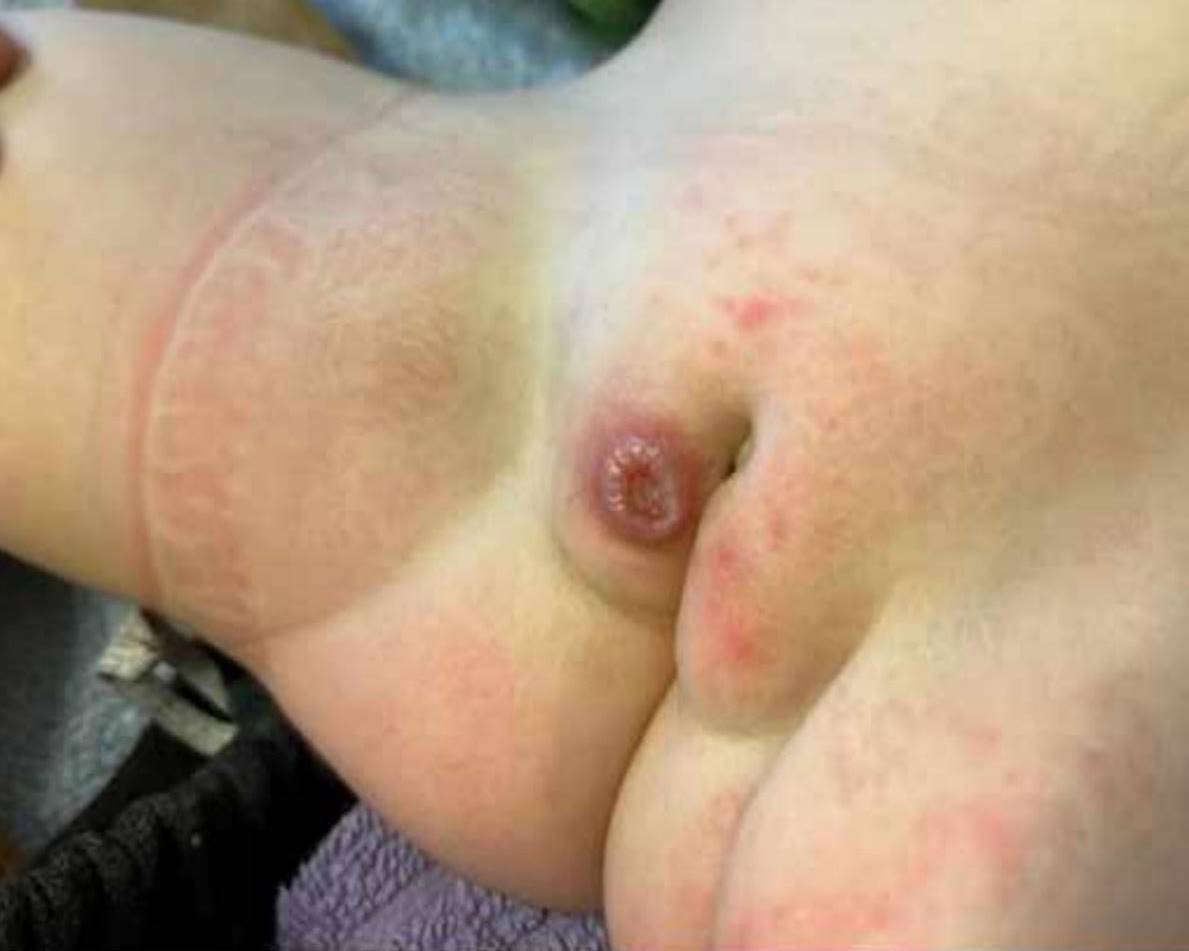 20 Monate altes Mädchen
Und ein zweiter Fall folgt so gleich
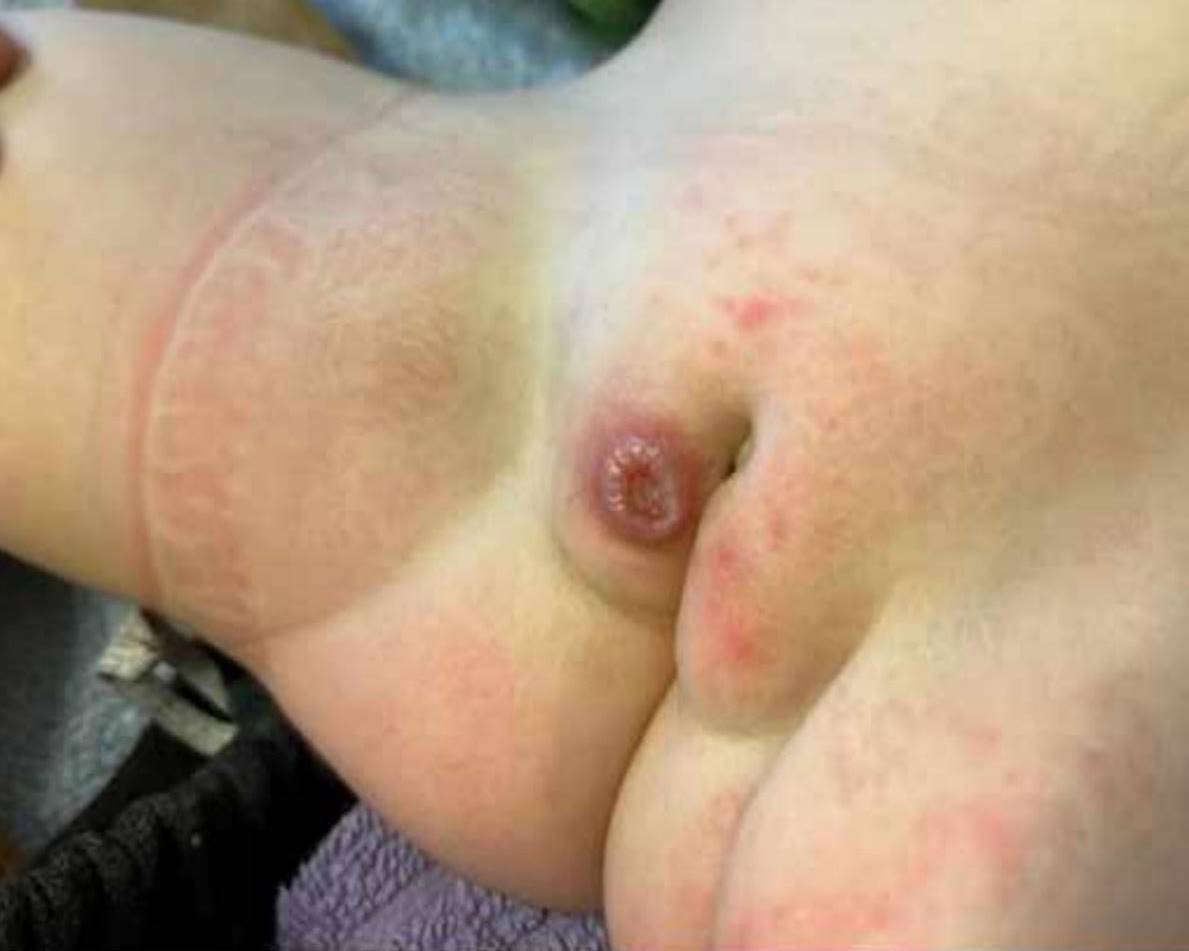 20 Monate altes Mädchen
Stoffwindel
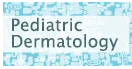 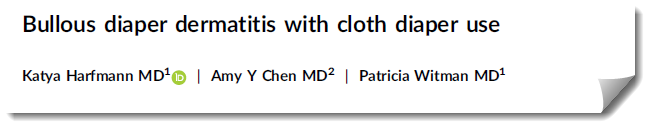 Pediatric Dermatology, Vol.34, Issue: 6, Pages: e309-e312, Sept 2017
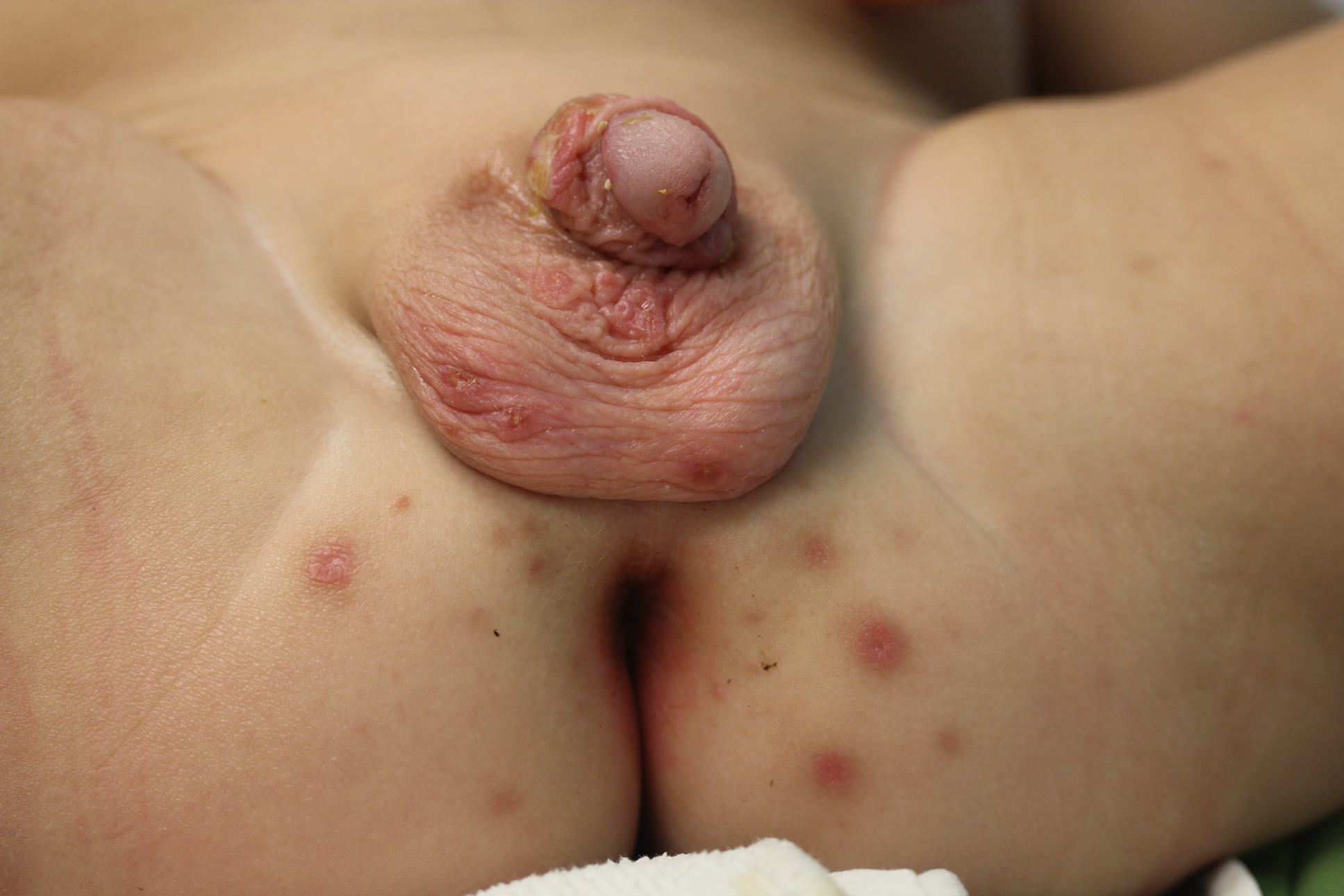 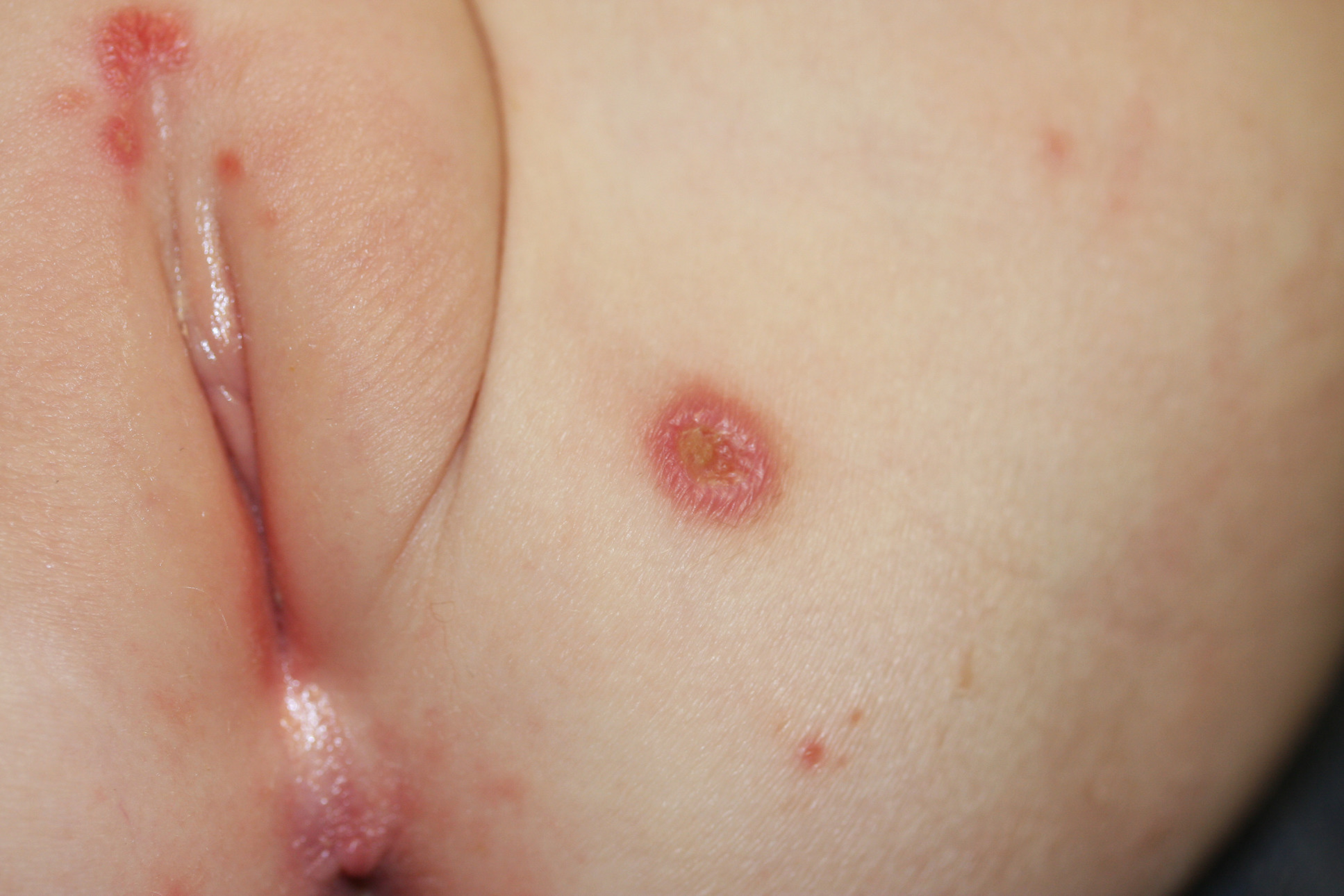 Pediatric Dermatology, Vol.34, Issue: 6, Pages: e309-e312, Sept 2017
Pediatric Dermatology, Vol.34, Issue: 6, Pages: e309-e312, Sept 2017
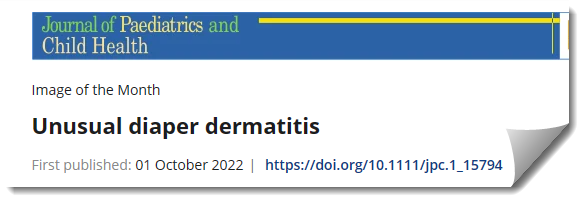 Unusual diaper dermatitis
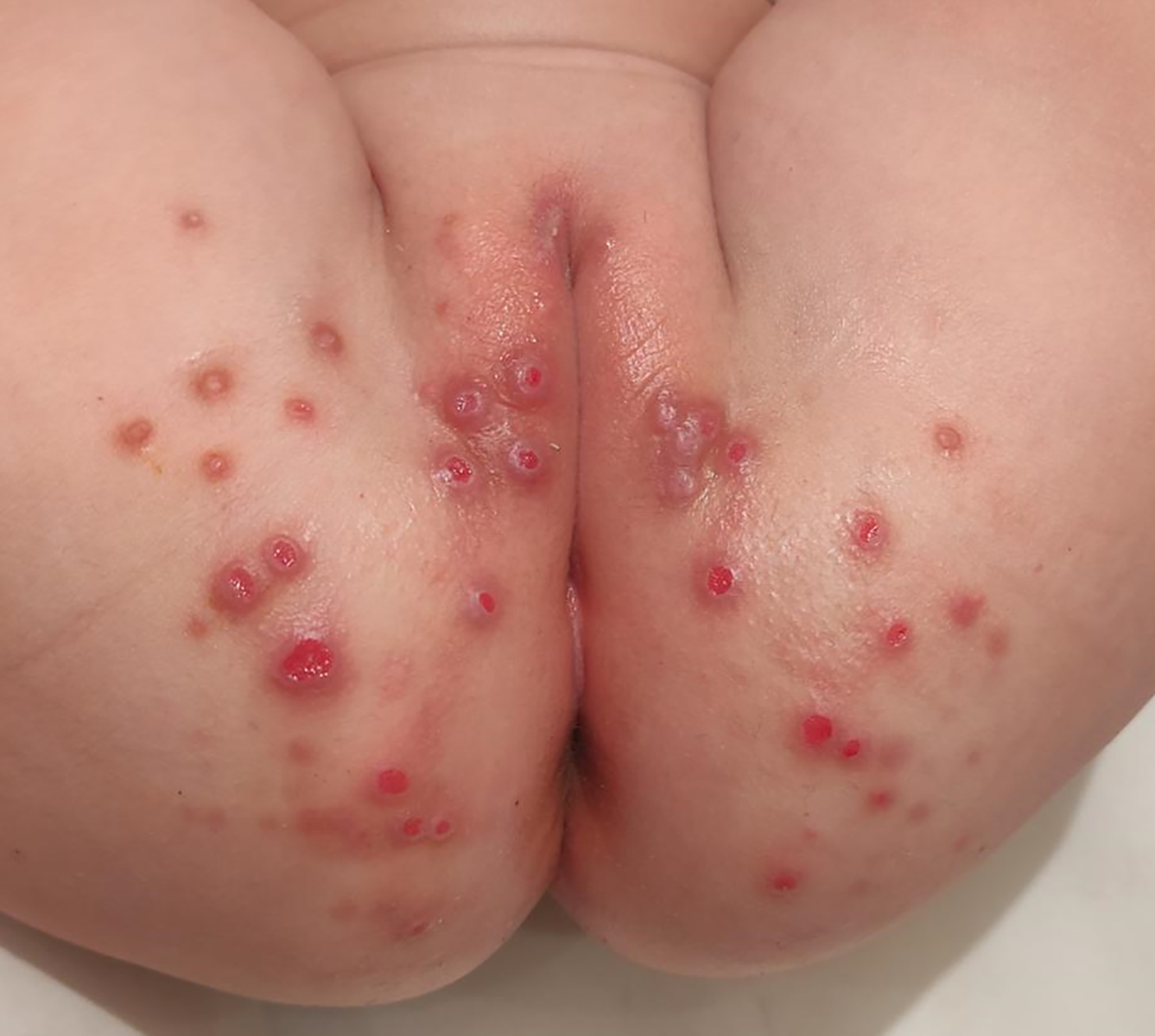 J Paediatrics Child Health, Vol: 58, Issue: 10, Pages: 1904-1904, Oct. 2021
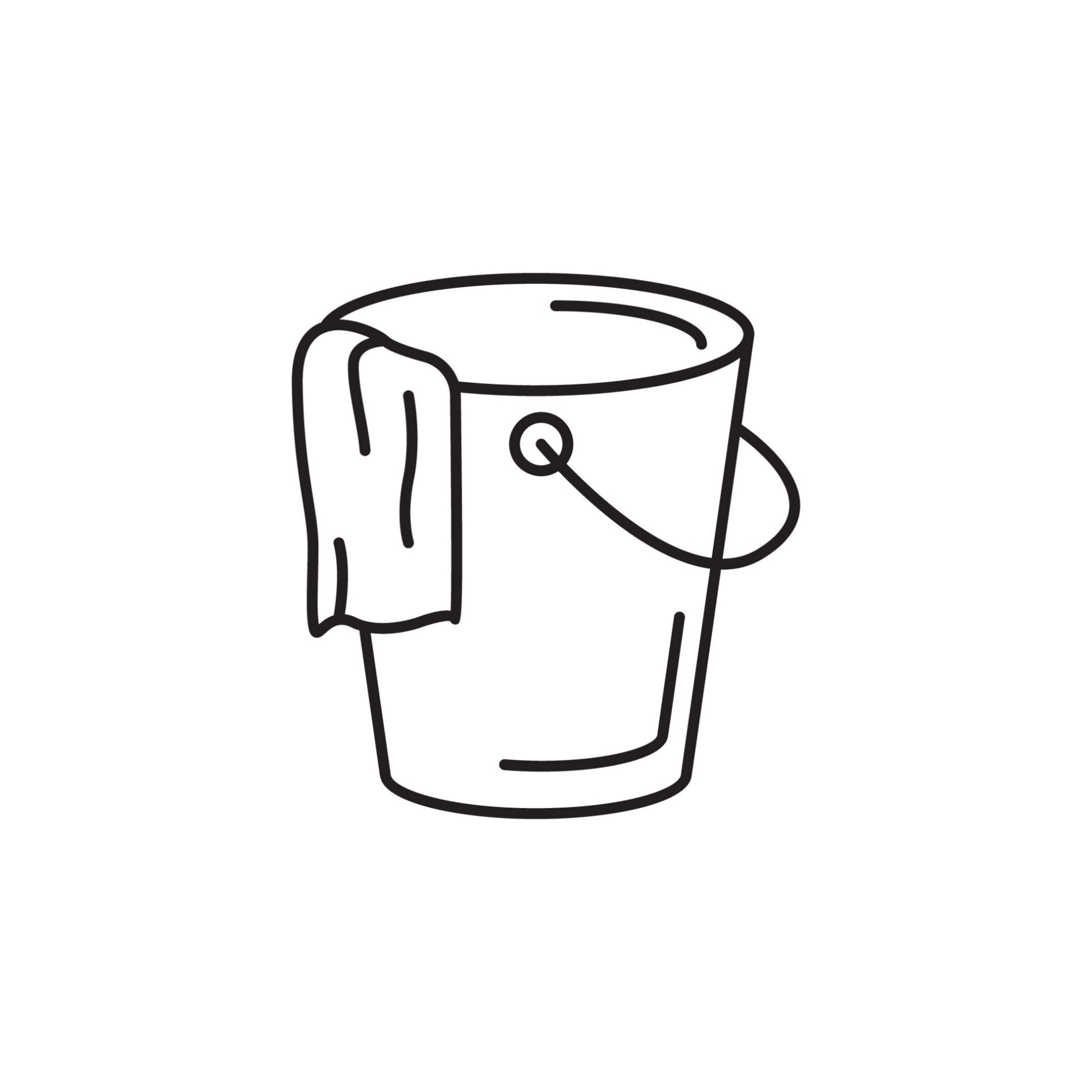 Prävention und Therapie der irritativ- toxischen  Windeldermatitis
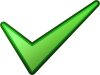 Sorgfältige Reinigung
Bad alle 1-2 Tage mit Badeöl oder Syndet
Wasser und weiches Baumwolltuch
Windelbereich nicht trockenfönen

Barrierecreme
Anwendung bei jedem Windelwechsel oder mind. 2 x tgl
Zinkhaltige Externa bewährt, nicht zu okklusiv (Cremes, nicht Paste!)
keine Babypuder
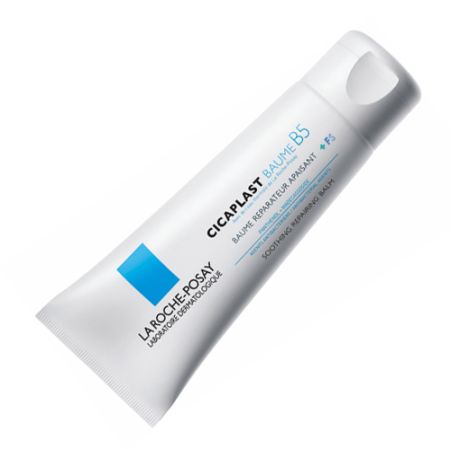 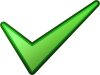 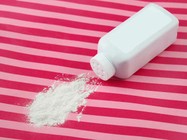 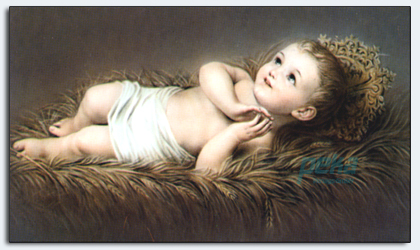 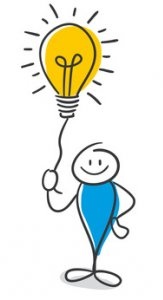 Einfache Therapie mit großer Wirkung!

Welch ein Segen, dass es super-absorbierende Einmalwindeln gibt!
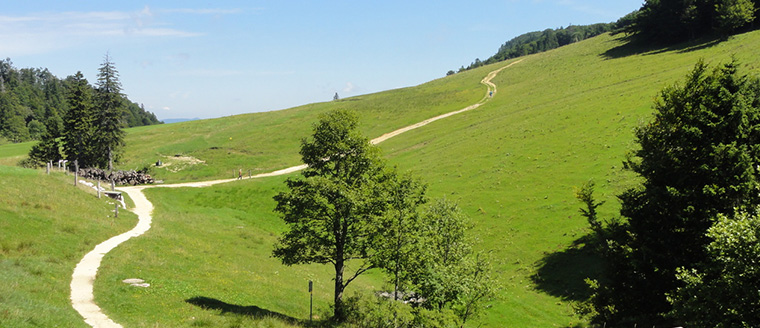 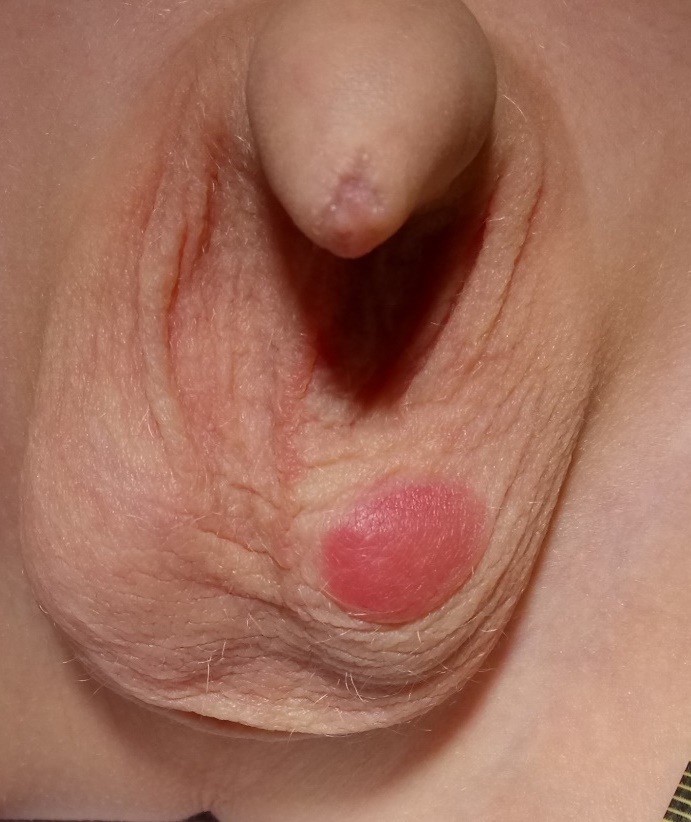 7 Jahre alter Knabe
Grössenprogredienz seit 3 Mo
stets afebril und guter AZ
LK-Stationen unauffällig
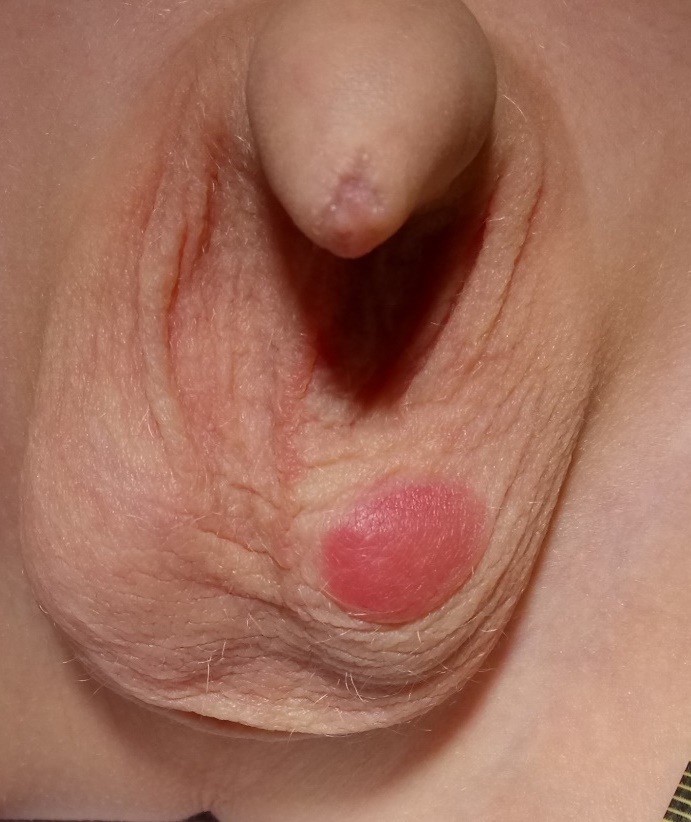 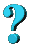 Weiteres Vorgehen?
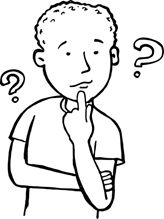 Biopsie

Labor
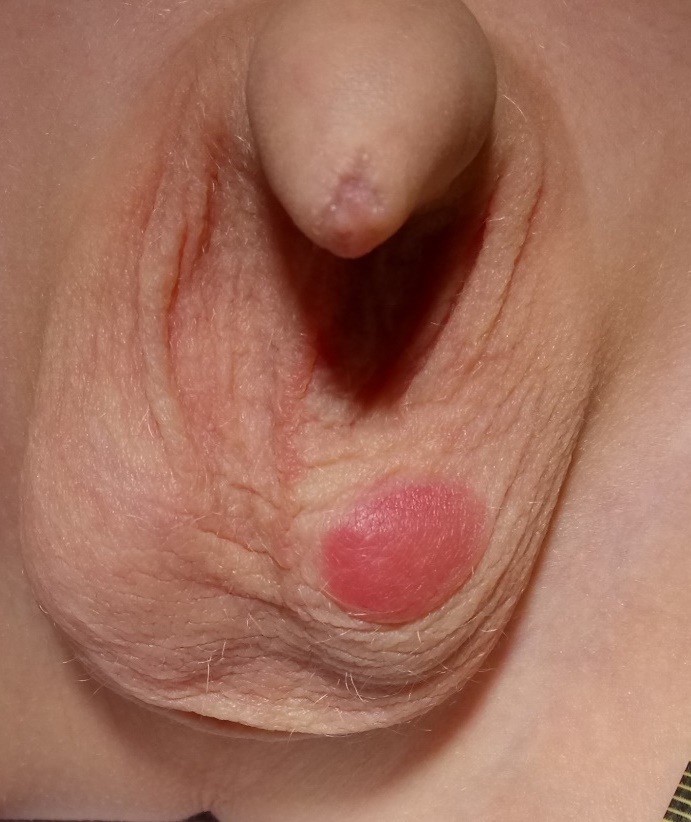 7 Jahre alter Knabe
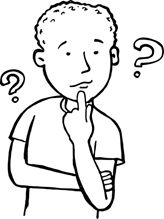 Brauchen wir wirklich eine Histologie?
[Speaker Notes: Natürlich kann dieser infiltierte erytehmatöse Knoten ein kutanes Lymphom sein aber häufiges ist häufig und seltenes ist selten.]
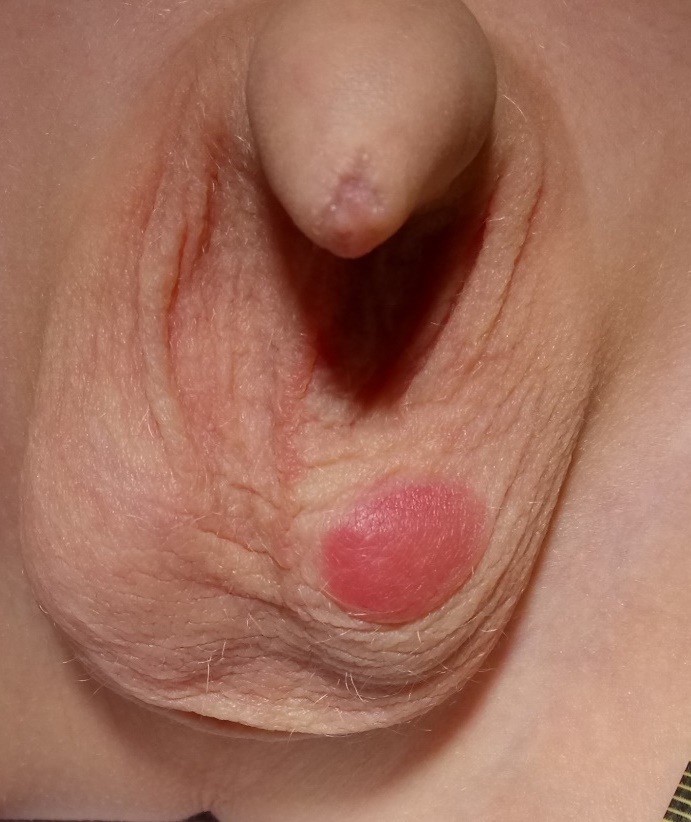 7 Jahre alter Knabe
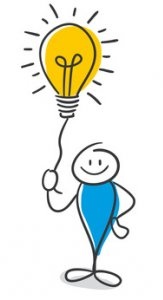 Nein !!
Labor:
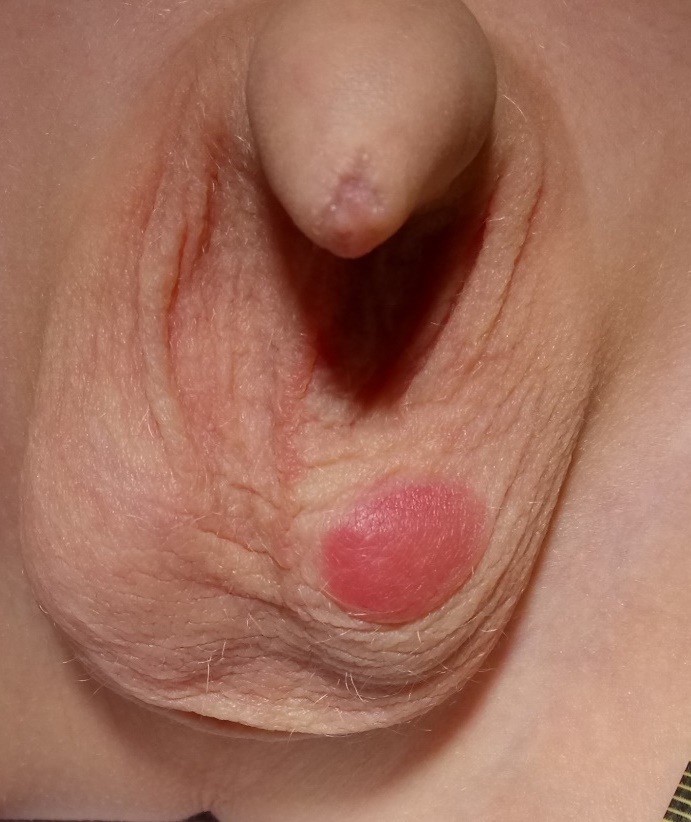 7 Jahre alter Knabe
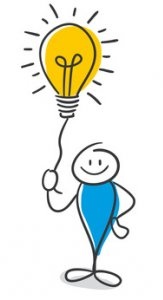 Nein !!
Labor: 
Unauff. Diff. BB
Borrelienserologie: IgG + IgM -
Westernblot: 5 spezifische Bande +
Diagnose
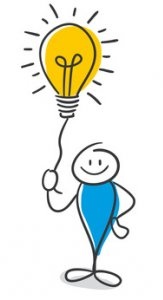 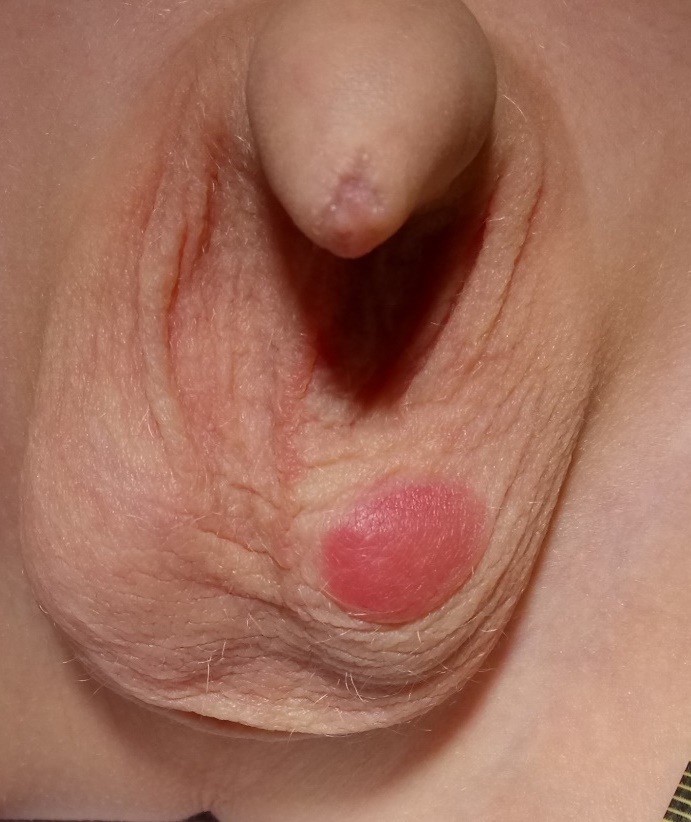 Labor: 
Unauff. Diff. BB
Borrelienserologie: IgG + IgM -
Westernblot: 5 spezifische Bande+
Lymphadenosis cutis benigna bei Borreliose
Typische Klinik & Lokalisation & passendes Labor
Borrelienlymphozytom, Eckdaten
Inzidenz:
Seltene Hautmanifestation der Borreliose, Kinder 3x häufiger als Erwachsene

Frühe Phase der hämatogenen Dissemination, ca. 2 Mo. nach Zeckenbiss
Proliferation polyklonaler B- Lymphozyten, Borreliennachweis im betroffenen  Gewebe möglich(PCR)

Ohr > Mamille > Skrotum,  in Distanz zum Zeckenbiss 

Typische Klinik, Serologie+ Western Blot+ typischer Verlauf
Im Zweifel: Biopsie z. A. Lymphom.

Spontane Rückbildung innerhalb von Monaten- Jahren, 
      beschleunigt durch Antibiose
Pathogenese:
Lokalisation:
Diagnose:
Verlauf:
Verlauf Borrelienlymphozytom über 3 Monate
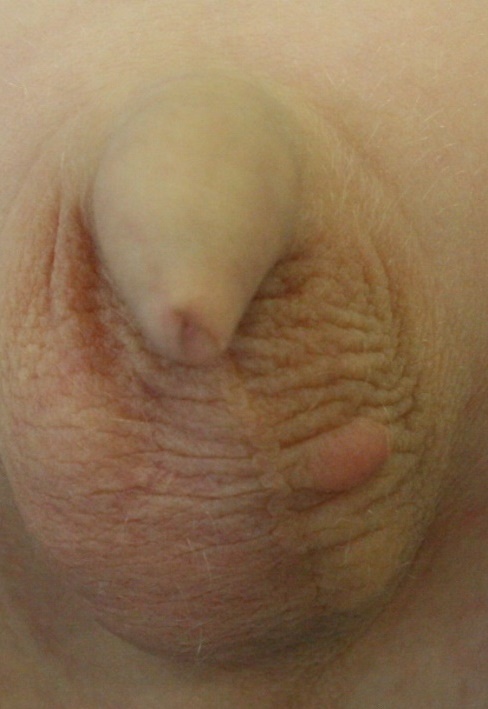 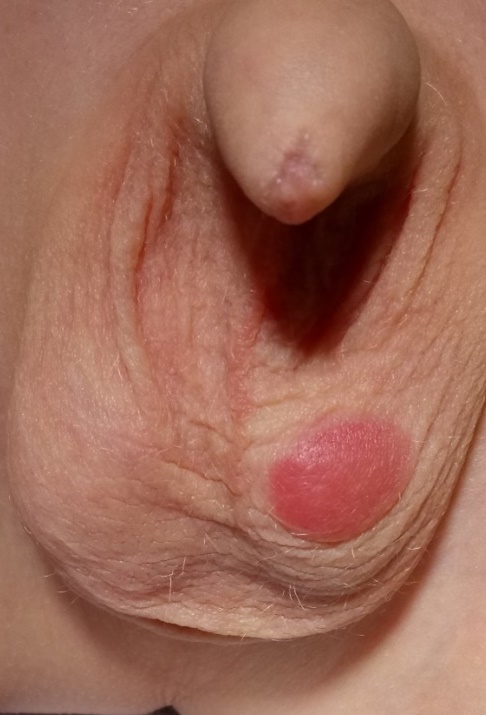 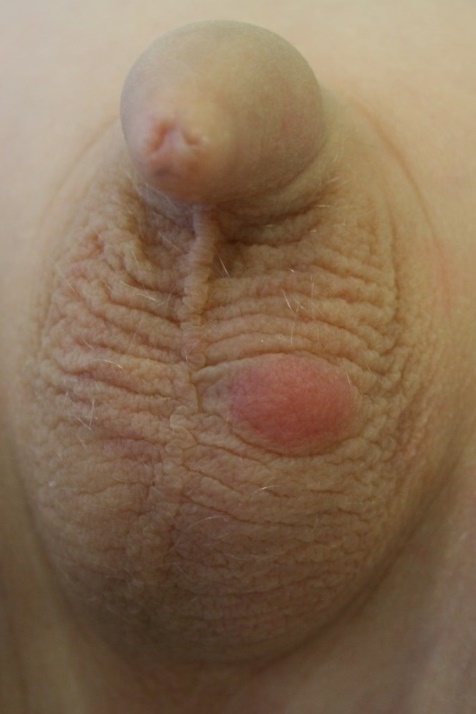 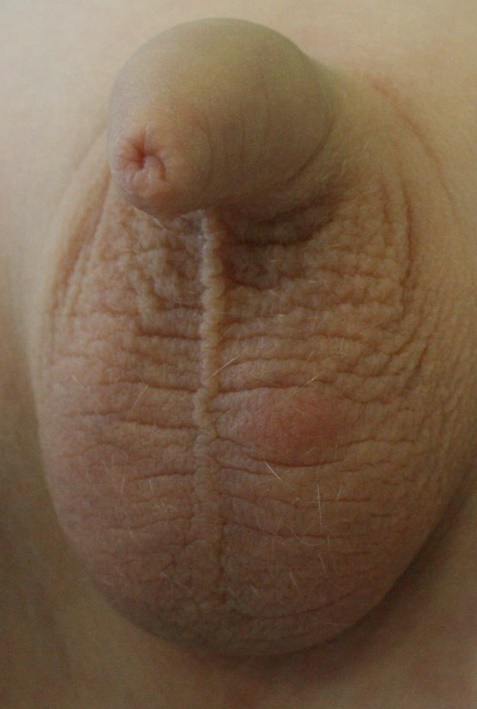 D
C
A
B
Amoxicillin
12 Wo.
4 Wo.
Diagnose
8 Wo.
[Speaker Notes: Ich fand es sehr spannend wirklich einmal den Verlauf nach Therapie zu sehen. 

Auch wenn es sich bereits merklich nach 1 Monat verkleinert hat benötigte es doch über 3-4 Monate bis zur kompletten Abheilung. 

Ich finde es sehr wichtig diesen Verlauf zu kennen.]
Dieses Bild kennen wir alle aus dem Medizinstudium!

Die typische Examensfrage
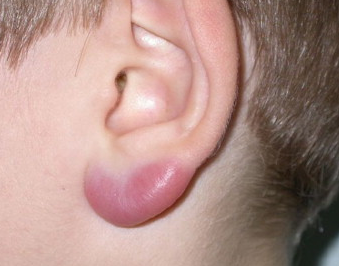 C. Pakmen et al., Borrelia associated Lymphom, 2009
Borrelienlymphozytom
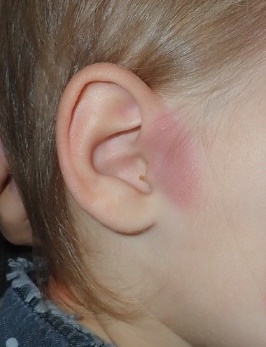 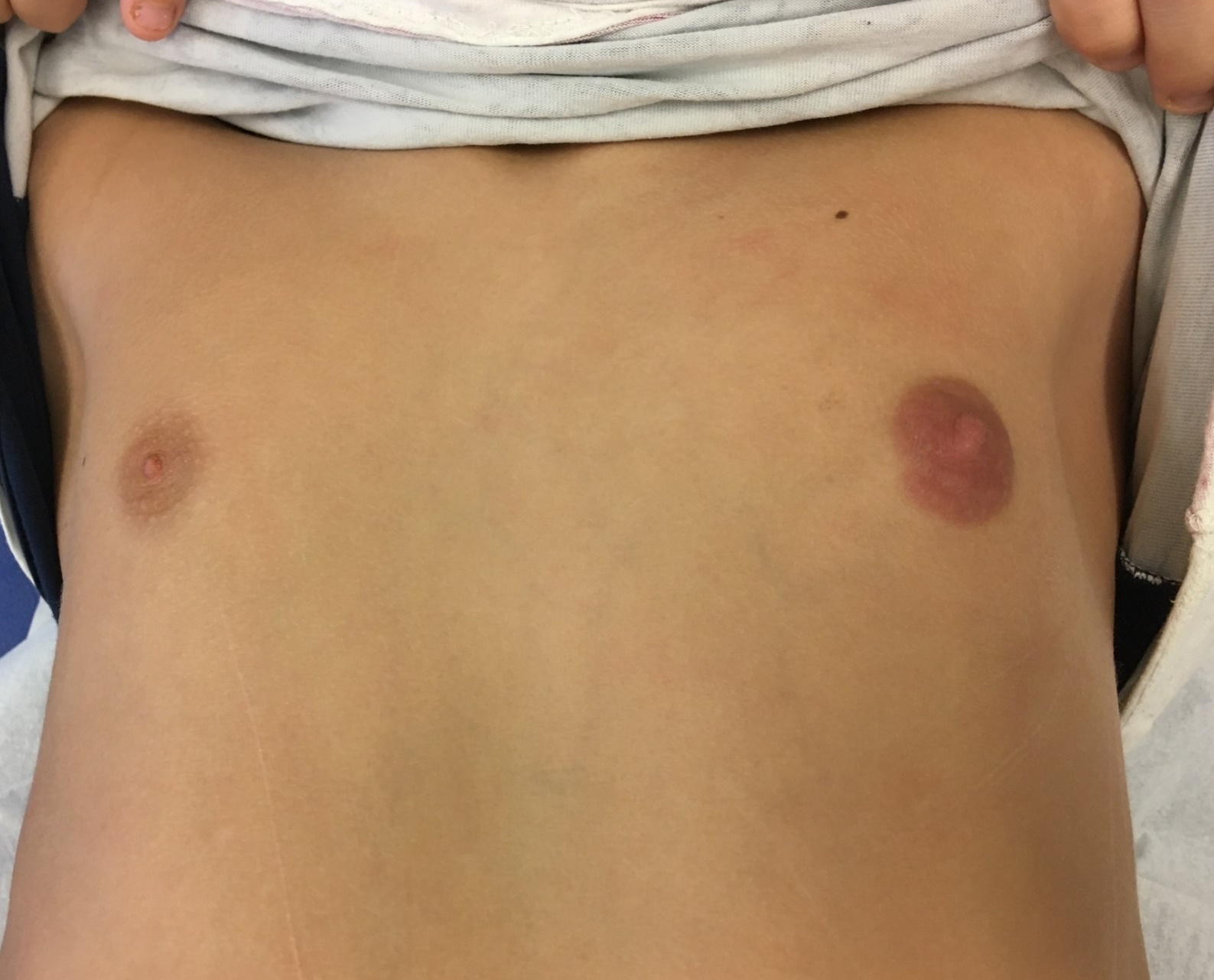 Harte geschwollene Helix, stark fluktuierend
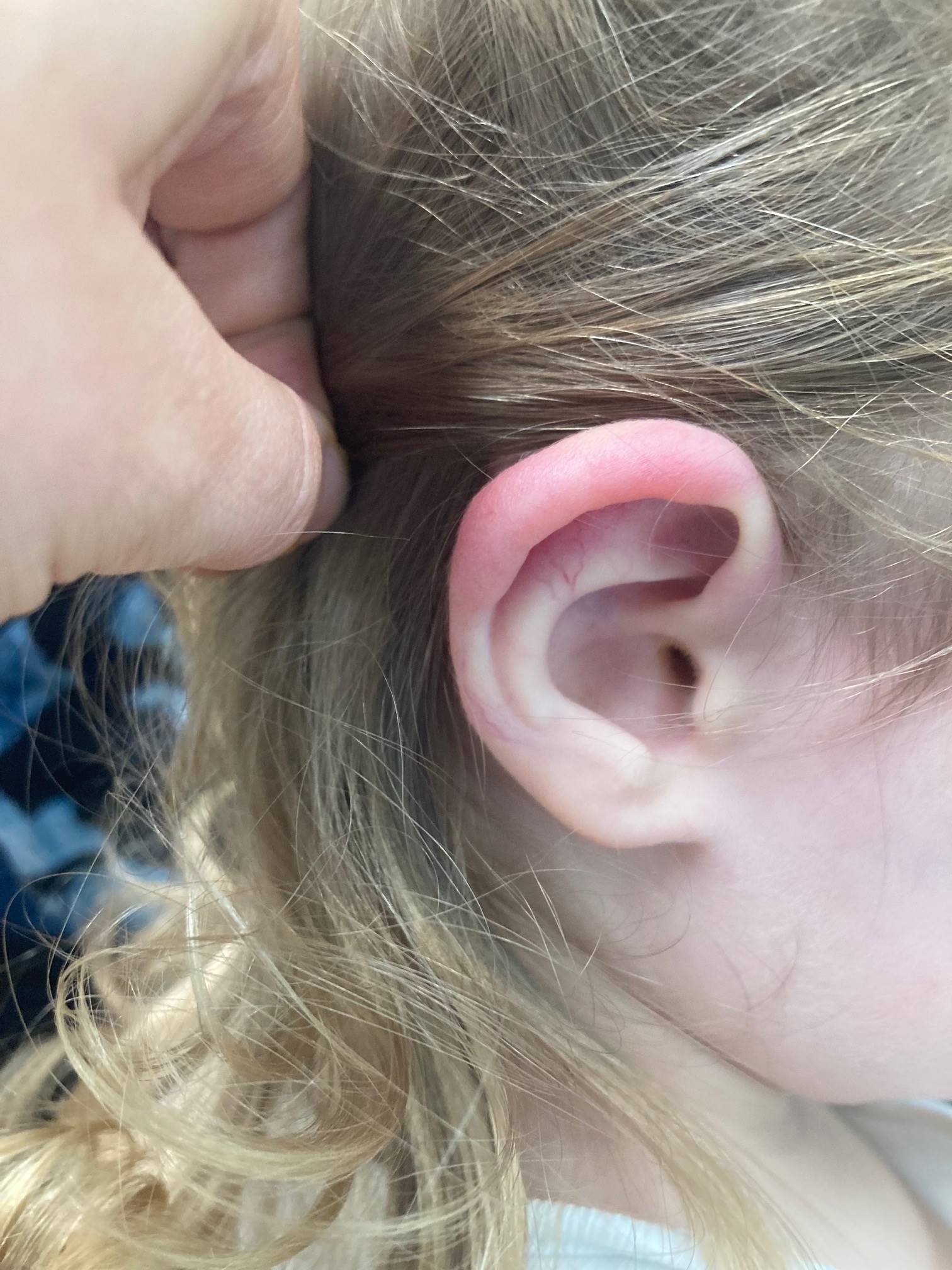 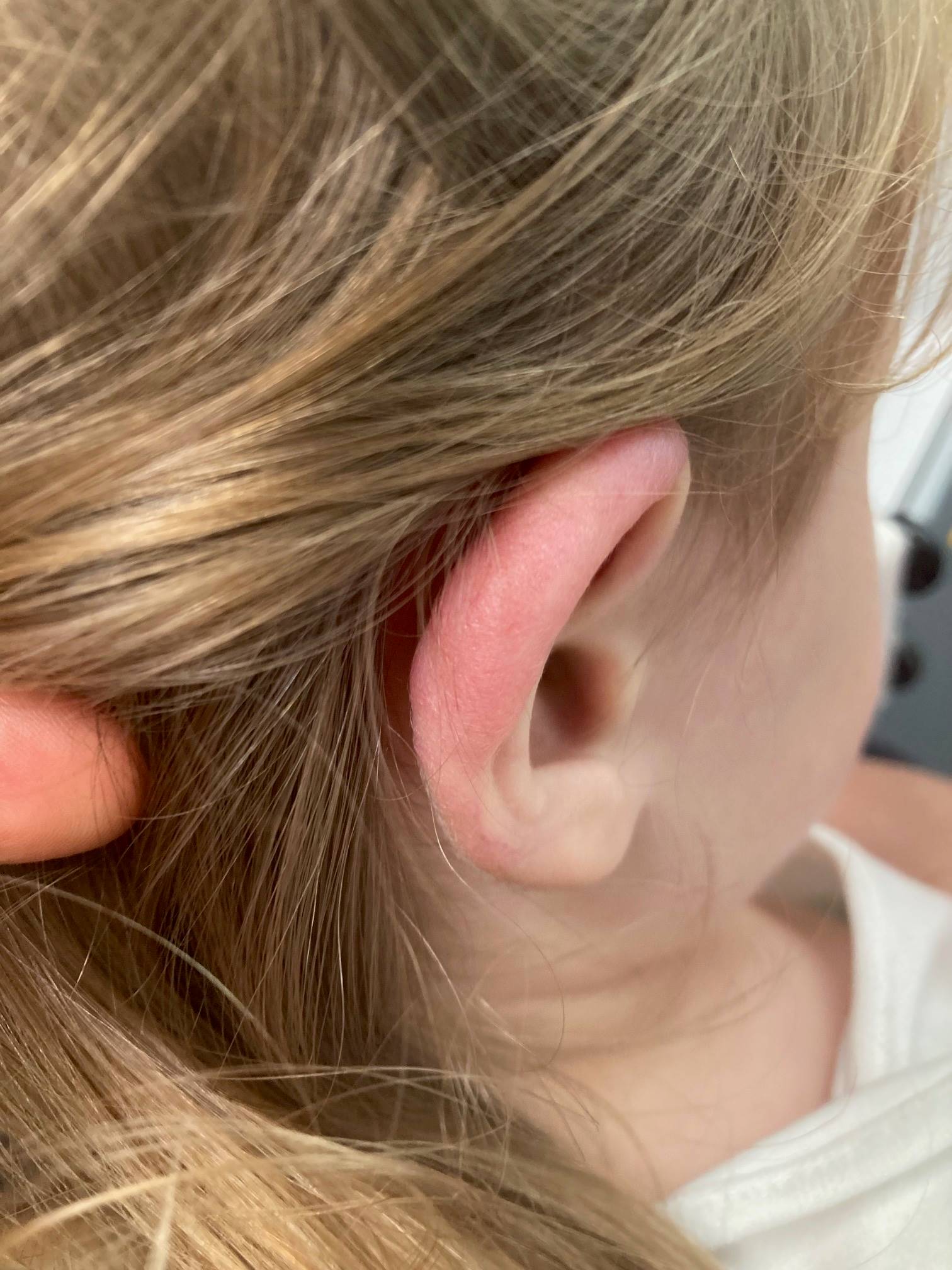 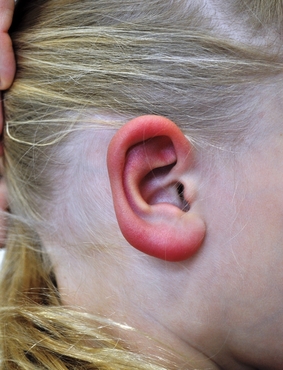 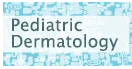 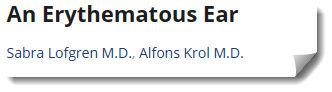 Pediatric Dermatology, Vol.: 29, Issue: 6, Oct. 2012
An Erythematous Ear
Pediatric Dermatology, Vol.: 29, Issue: 6, 765-766, Oct. 2012
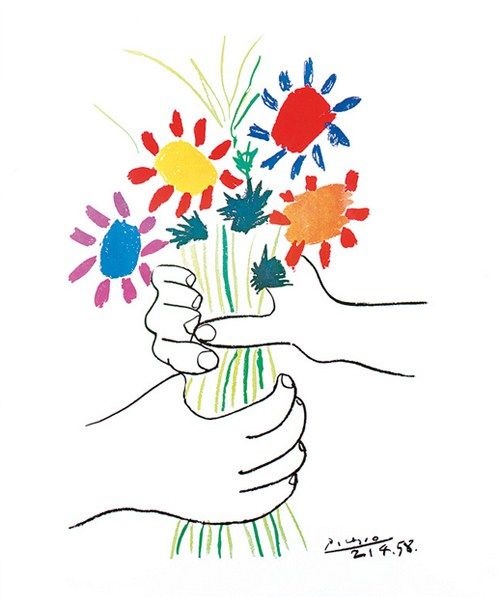 Borrelienlymphozytom: 
Welch ein bunter Strauß an klinischen Präsentationen!!
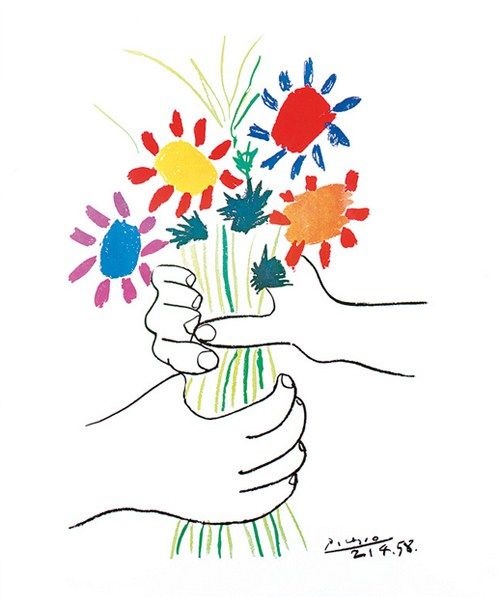 Borrelienlymphozytom
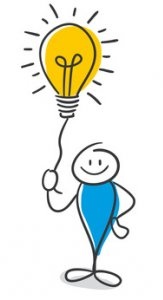 Langer Verlauf bis zur Abheilung!

Lokalisation nicht nur am Ohrläppchen!

Im Zweifel Biopsie: Ausschluss Lymphom!!!
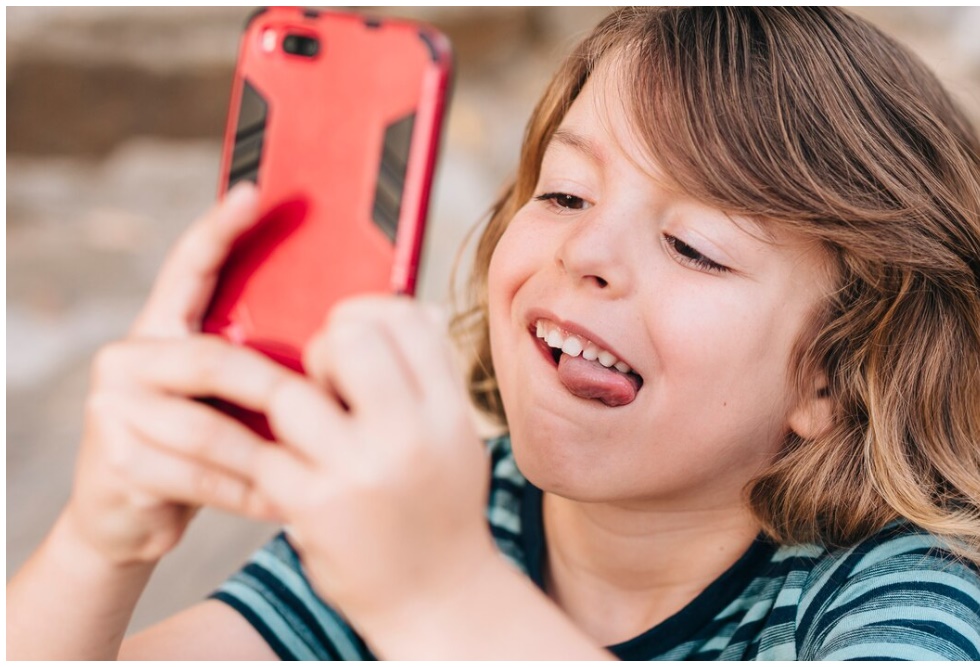 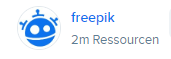 8 Jahre alter Knabe
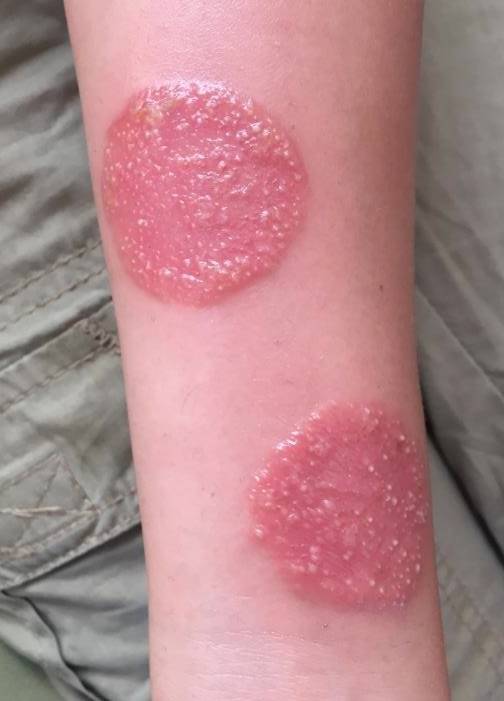 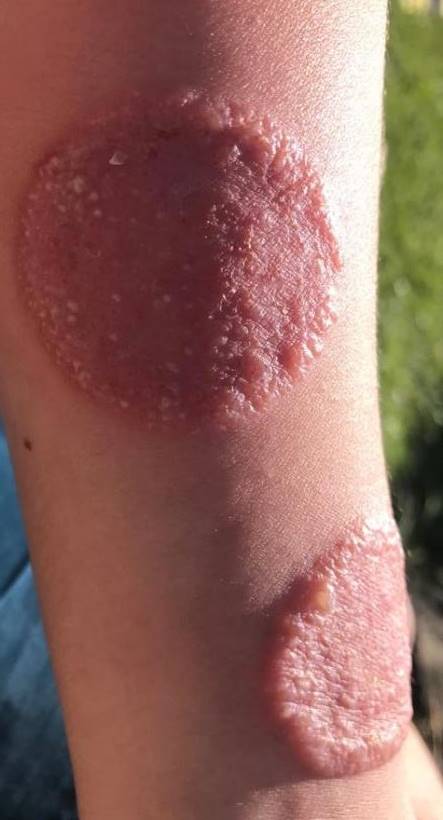 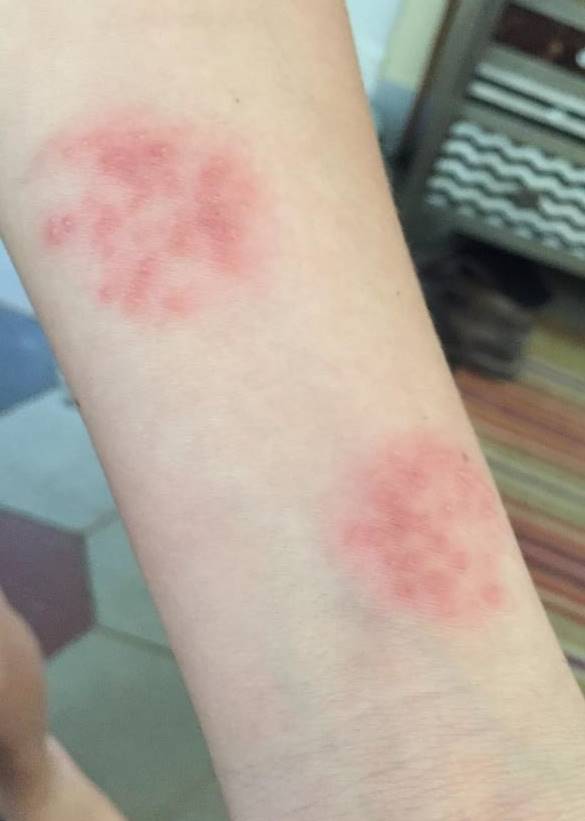 3 Tage
1 Tag
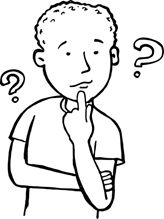 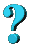 8 Jahre alter Knabe
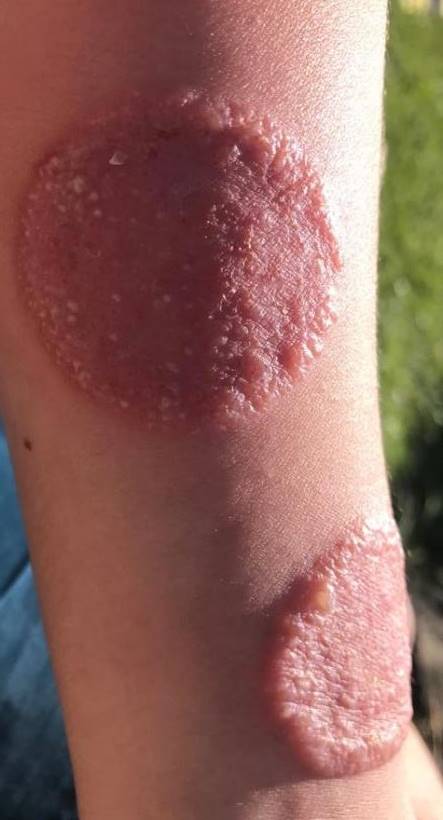 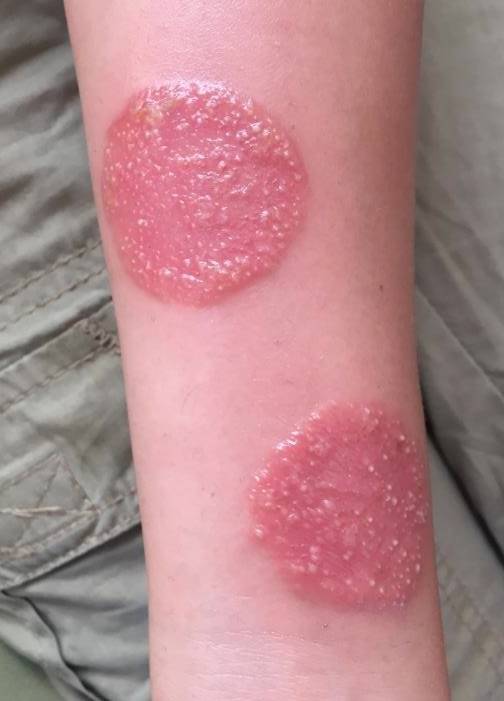 Tinea

Impetigo
Trichophyton mentagophytes
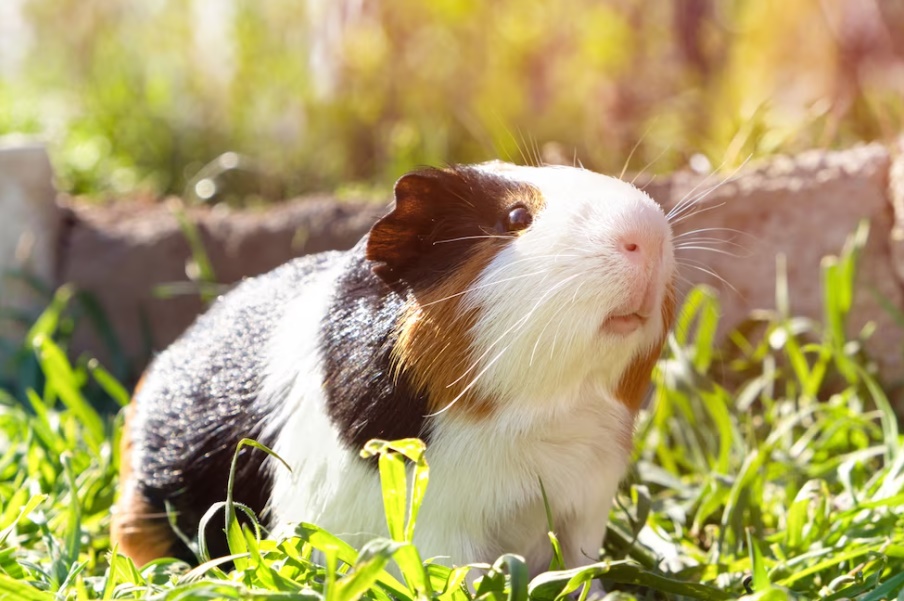 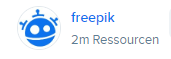 8 Jahre alter Knabe: Hochinflammatorische Tinea
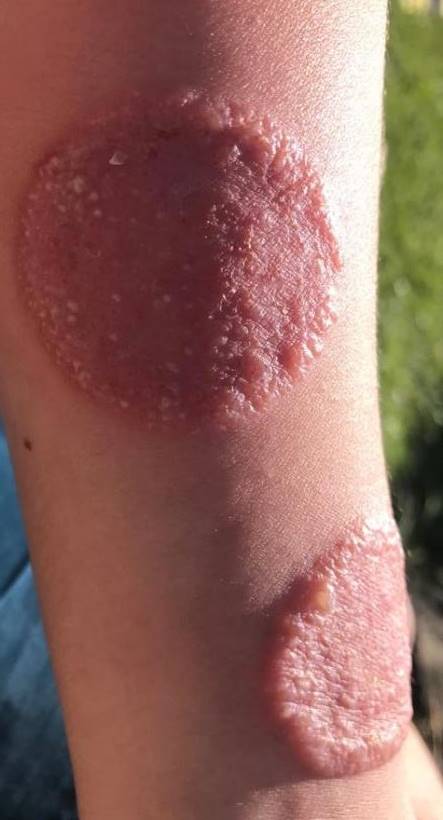 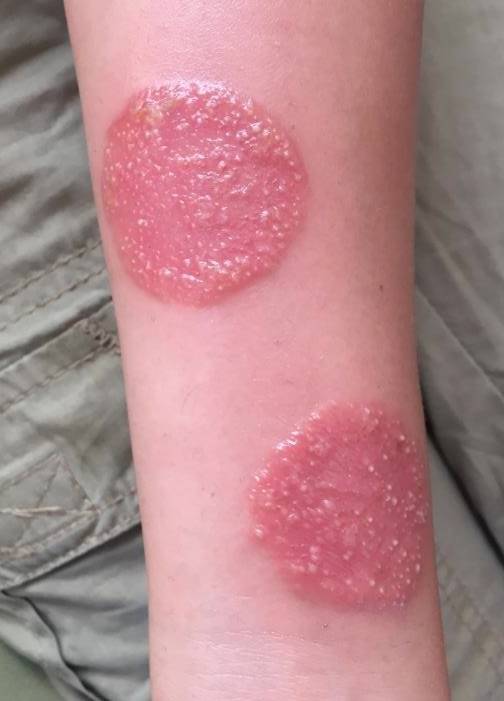 Therapiebeginn 
Terbinafin po. 
Terbinafin Creme
Verlauf: 1 Woche
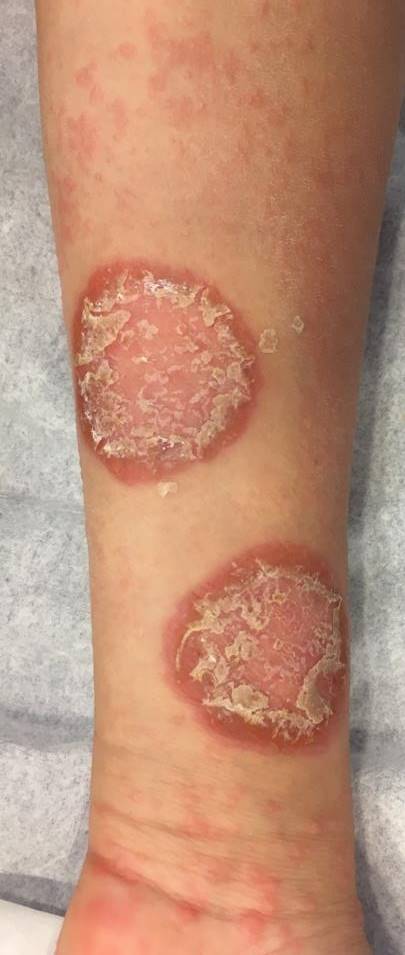 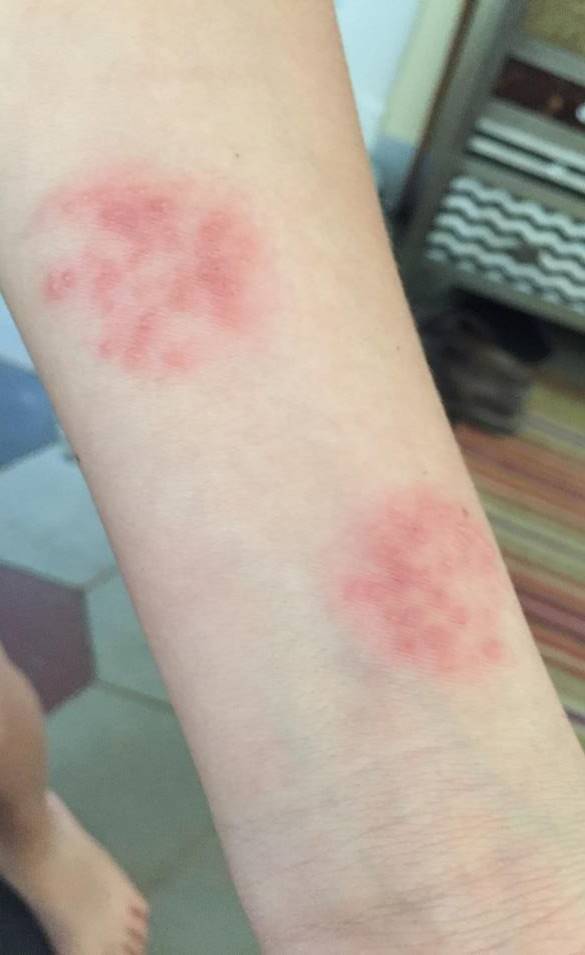 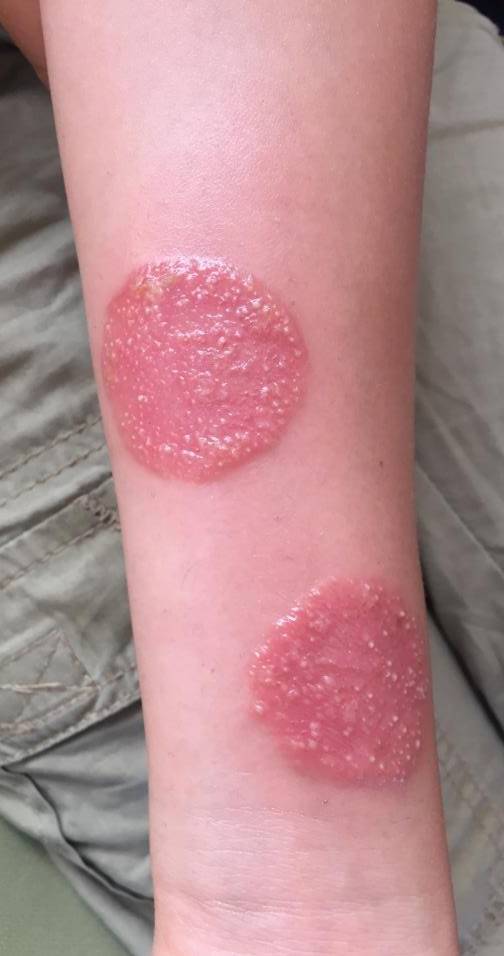 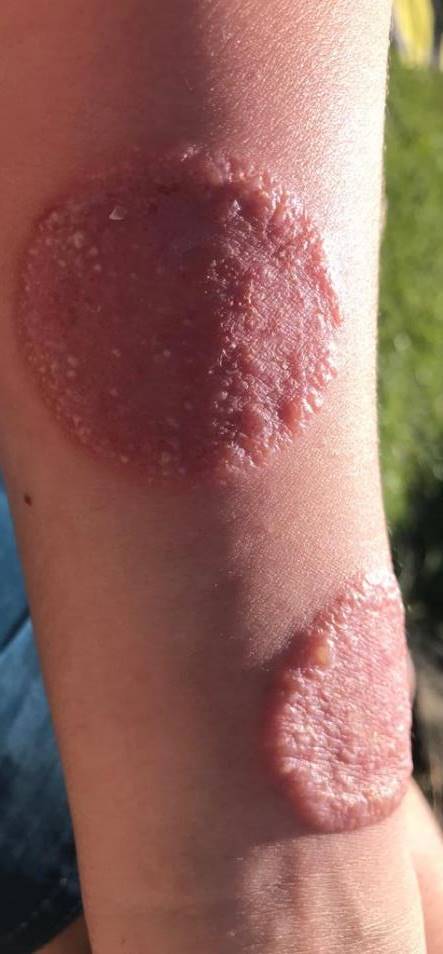 2 Tage Terbinafin p.o.
3 Tage
2 Tage
1 Tag
Panik der Familie: 
«Der Pilz hat sich auf den ganzen Körper ausgebreitet»
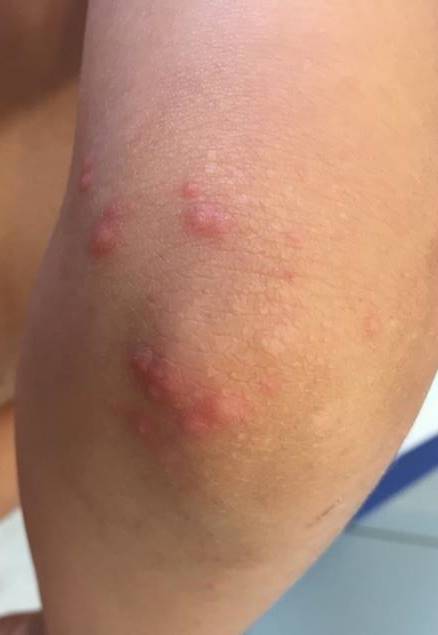 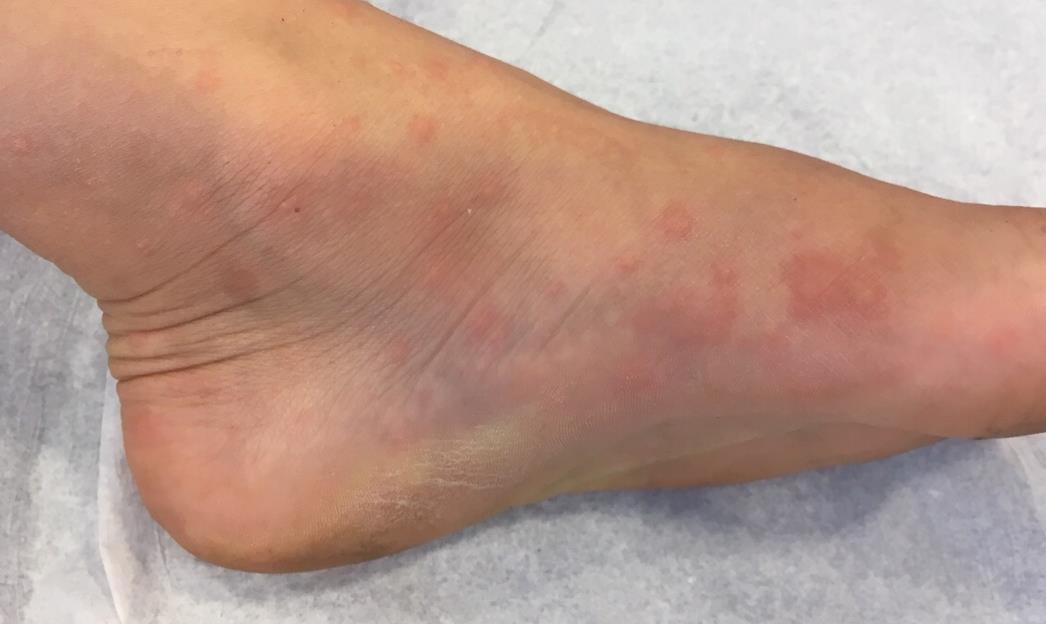 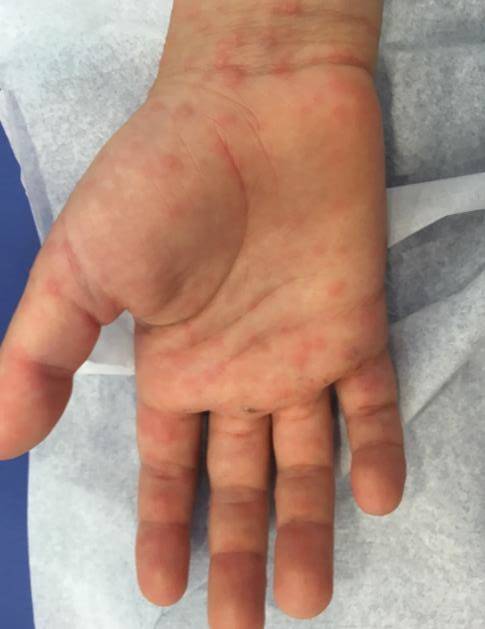 2 Tage Terbinafin p.o.
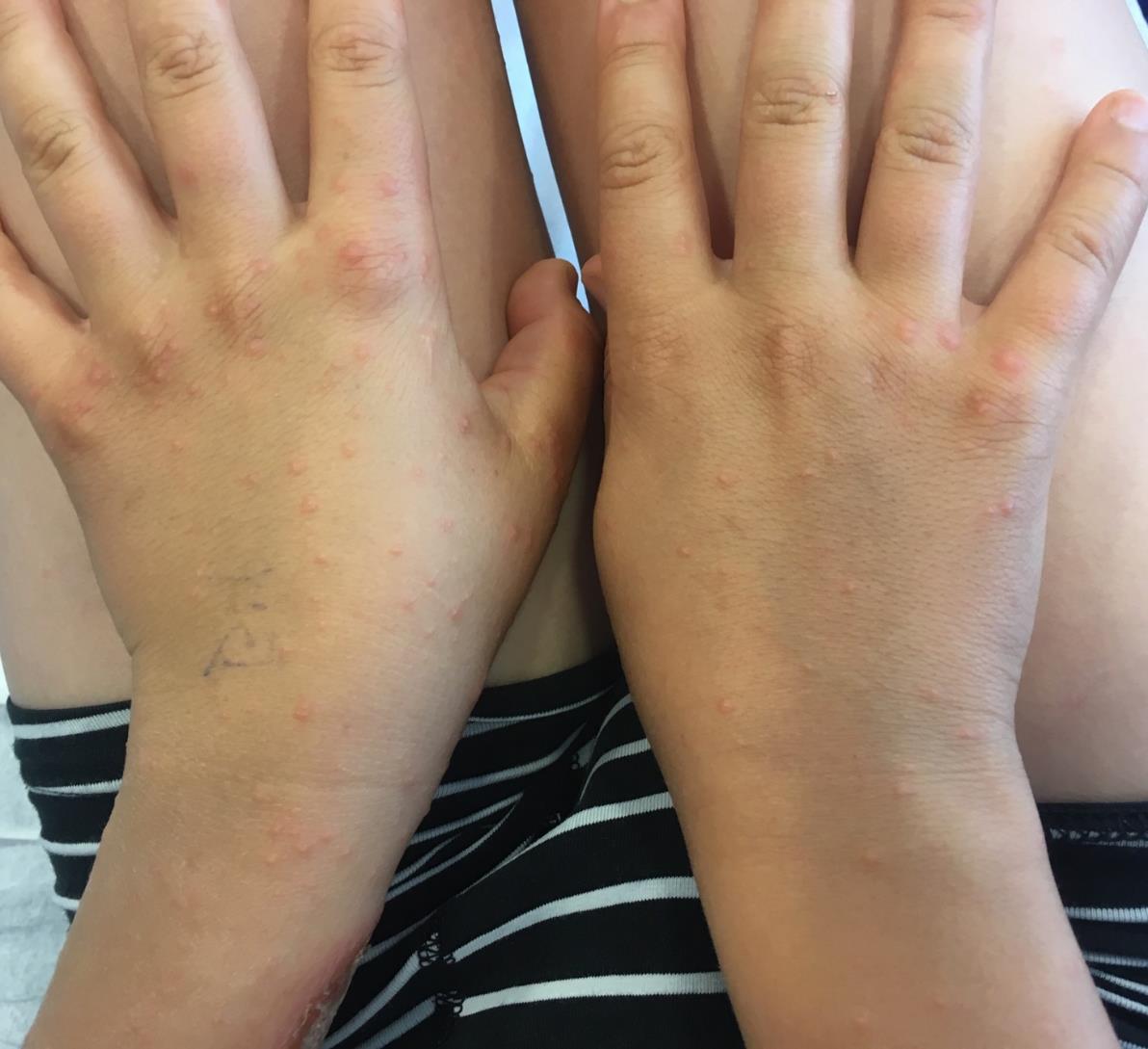 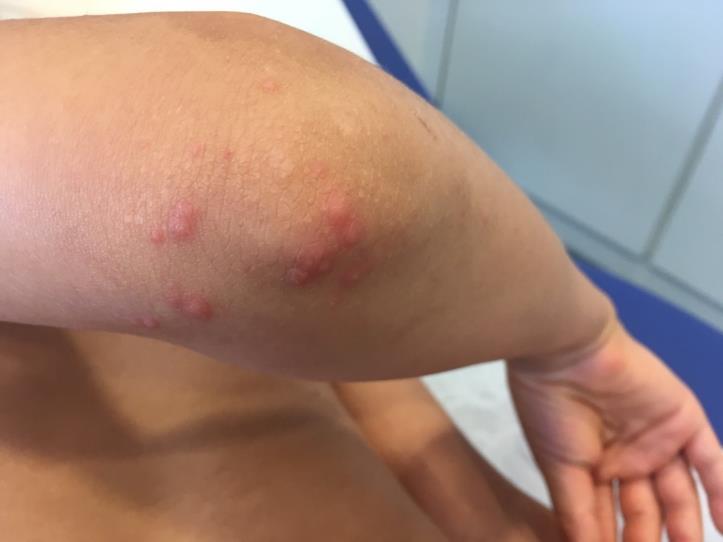 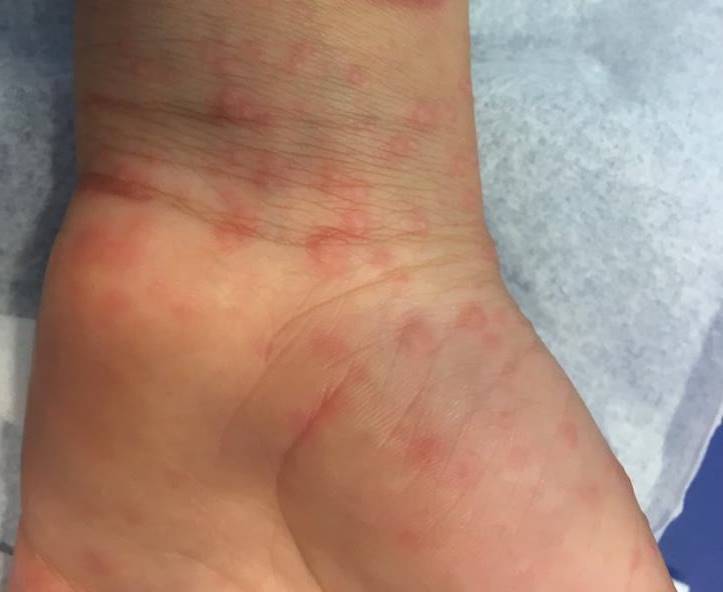 2 Tage Terbinafin p.o.
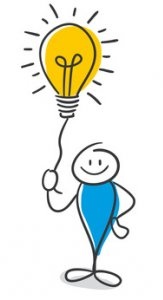 Dermatophytid- Reaktion (id- Reaktion)
Ätiologie:


Wann:


Klinik:
Hypersensitivitätsreaktion auf Bestandteile der Dermatophyten 
v.a. bei zoophiler und stark entzündlicher Tinea

Akute Phase der Infektion
wenige Tage nach Therapiebeginn

Juckende Bläschen, lichenoide Papeln, dyshidrosiform, ekzematisch, 
Systemische Reaktionen mit Fieber und Arthralgien möglich.
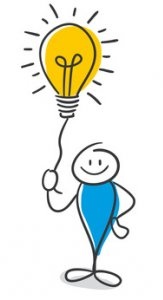 Dermatophytid- Reaktion (id- Reaktion)
Lokalisation:



Therapie:
Fernreaktion, räumlich von Tinea entfernt, 
oft an Händen / Füssen Extremitäten 
exanthematisch

Antimykotische Therapie weiter
Symptomatisch: topische Steroide und ggf. kurze Zeit system. Steroide
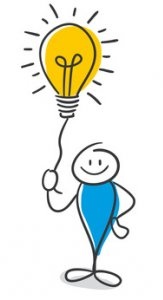 Dermatophytid Reaktion (id- Reaktion)
Eine Mykose kann mit einer id-Reaktion vergesellschaftet sein.

Die id-Reaktion verschlechtert sich oft unter antimykotischer Therapie. 

Antimykotische Therapie trotzdem fortführen!
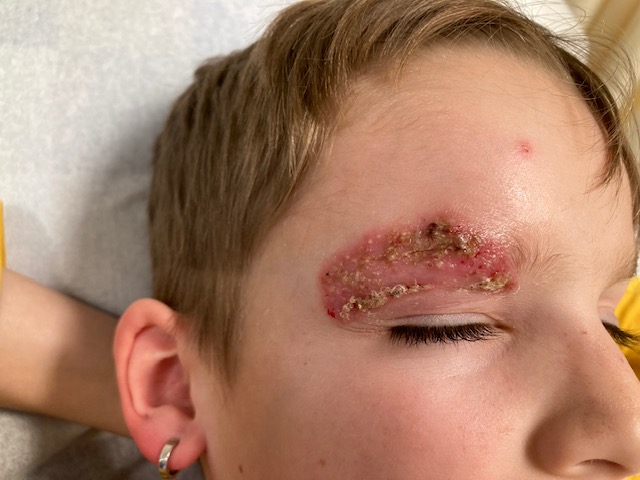 Hochinflammatorische Tinea facei!
Seit 1 Woche rasch progrediente Pusteln, Krusten, ödematöse Schwellung  
Augenbrauenverlust
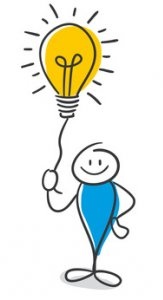 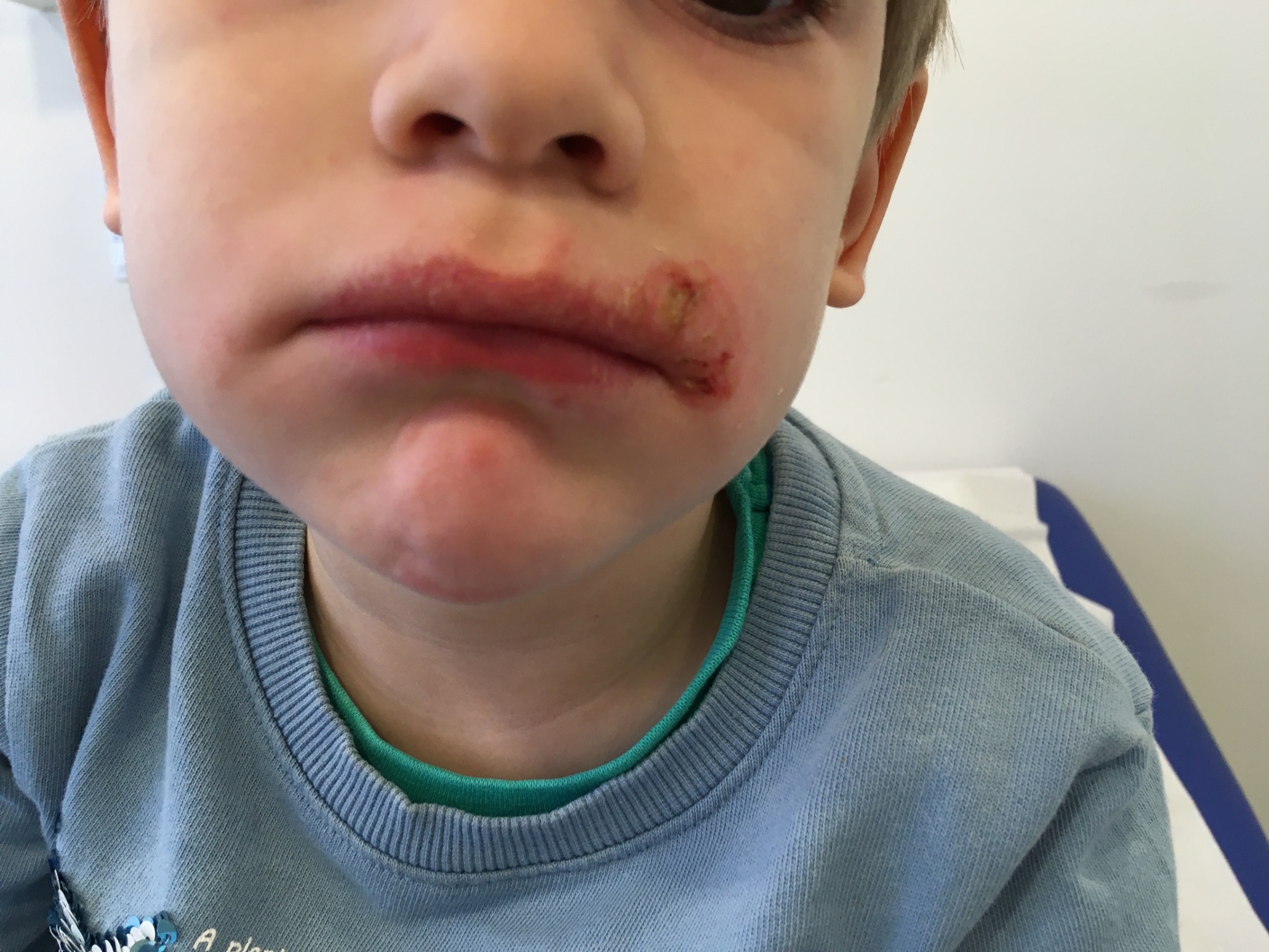 Auch bei ungewöhnlicher Präsentation an Pilz denken!
Seit 6 Monaten hartnäckige,  erythematöse Plaque am Mundwinkel  mit schmerzhaften Rhagaden
Status nach topischen Steroiden
Status nach Fucidin, Bactoban
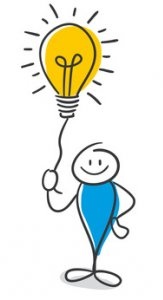 48
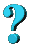 Was ist Ihre Diagnose
2-jähriges Mädchen

3-4 Wo.progrediente Läsion der Kopfhaut

Schmerzhaft vergrößerte nuchale LK
Tinea capitis


Bakterieller Abscess
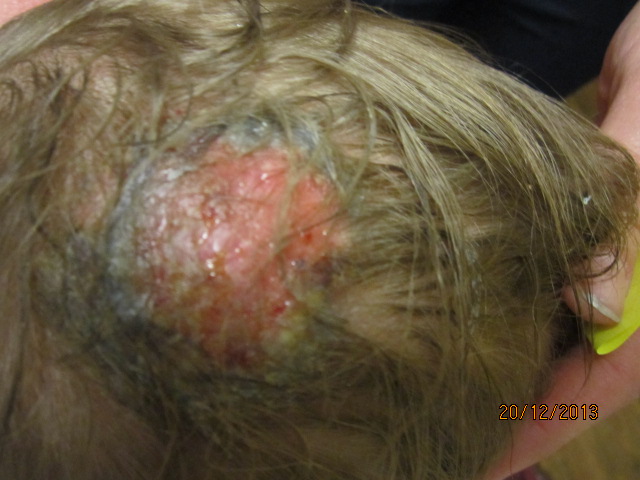 49
Diagnose: Kerion celsi = Tinea capitis profunda
Häufige Erreger
Trichophyton mentagrophytes (Meerschweinschen,  Nagetiere) 

T. verrucosum (Rind) …

Mykologie: 
Haare inkl. Wurzel und Schuppen. Dermatophyten PCR
Diagnostik
[Speaker Notes: Die Fadenpilze wachsen entlang der Haarschaft und dringen in die Haarfollikel ein bis zum Subkutis. Hier kommt es zu eitrigen Einschmilzen der Haarfollikel und Ausbildung hochentzündlicher Plaques und eitrige Knoten. Die Haare lösen sich relativ einfach und schmerzlos. Führt zu Vernarbung und irreversiblen Haarverlust.  
Tinea capitis: Treatment
Investigations: wood light (fluorescence with microsporia)
microscopy and culture of scales and plucked hair roots
Systemic:
-Terbinafin (Lamisil Tbl®) for 4-8 weeks: >40 kg: 250mg/d
20-40 kg: 125mg/d
<20 kg: 62.5mg/d
- Itraconazole (Sporanox Lösung®): 5mg/kg/d for 4-8 weeks
- Fluconazole (Diflucan Lösung®): 6mg/kg/d for 6-8 weeks
(- Griseofulvin: for non-responders, available in international pharmacies)
and topical: Ketoconazole containing Shampoo (Nizoral®) an KK
vorher)
 
Tinea capitis: Treatment of Kerion celsi
Systemic anti-fungal agent for 8 weeks
(cultures)
consider additional amoxycillin-clavulanic
acid for 7 days
Prednisolon 0.5 - 1mg/kg once daily for
14 days (stem cell protection)
 
Tinea capitis: additional measures
Identification and treatment of affected pets and household members
Identification and treatment of asymptomatic carriers (tooth brush test for
families)
Desinfection or disposal of contaminated objects
School exemption first 2 weeks of treatment
Treatment control after 4, (6) and 8 weeks (incl. cultures)
Follow-up 8 weeks after stop of treatment]
50
Follow-Up nach 6 Wochen Therapie
Therapieentscheidung bei Tinea
52
Systemische Therapie
Erste Wahl: Terbinafin Tabl. 
(v.a. Trichophyton spezies) >40 kg: 250mg/d,  20-40 kg: 125mg/d, <20 kg: 62.5mg/d

Zweite Wahl: Itraconazole (Sporanox Lösung®)
favorisiert bei Mikrosporum spezies. 
5mg/kg/d für 4-8 Wo
(Off label Therapie bei Kindern)

(Griseofulvin: für “non-responders”, via internationale Apotheke)
[Speaker Notes: Itraconazole = fungistatisch, gute Studienlage, bei Kindern aber nicht zugelassen.
Terbinazin = fungizid, gut verträglich, in der Schweiz zugelassen
Fluconazol = fungistatisch, zugelassen ab 1 J für schwere Candida-infektion, wenige Studien für Tinea
Griseovulvin = fungistatisch, älteste für Kinder zugelassenes Preparat, schlechtere Wirksamkeit, höhere Nbenwirkungen.]
53
Weitere Maßnahmen
Betroffene Familienmitglieder, Haus- / Nutztiere identifizieren.
Zahnbürstentest für mögliche asymptomatische Träger
Desinfektion oder Entsorgung kontaminierter Gegenstände (Waschen bei 90°).
Therapiekontrolle nach 4, (6) und 8 Wo. (mit Kulturen)
Laborkontrolle: Diff BB Transaminasen: vor Therapie, nach 4 Wo. Therapie und Therapieende
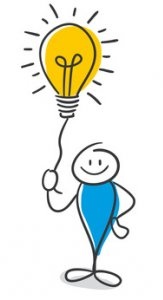 Tinea
häufig hochentzündliche Manifestationen mit Pusteln bei Kindern!

Bitte Diagnostik vor Therapie!

Ausreichend lange behandeln insbesondere bei Tinea capitis!

Dermatophytid- Reaktionen sind häufig!
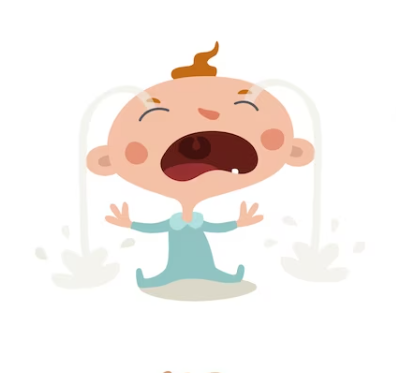 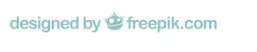 2 Monate alter Knabe
Vorstellung auf dem Notfall
Seit 1 Woche vermehrte Schreiphasen, Unruhe, trinke kleinere Mengen  

Im Alter von 1 Monat Wechsel auf Formula Nahrung 

Termingeburt, bisher gute Entwicklung
Knabe 2 Monate
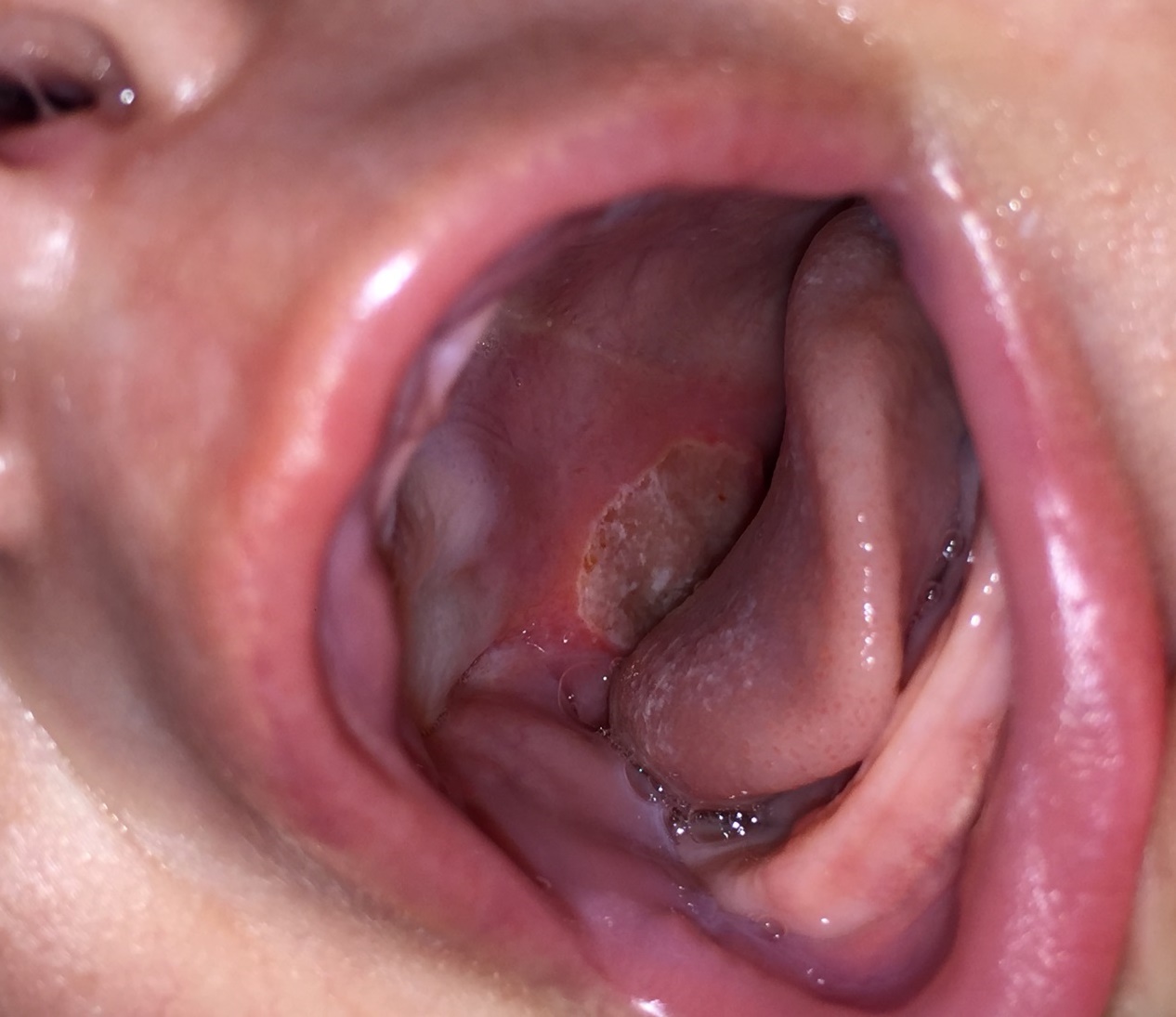 Schreien und Unruhe

Vitalparameter unauffällig
 
Gute Hydrierung
Knabe 2 Monate
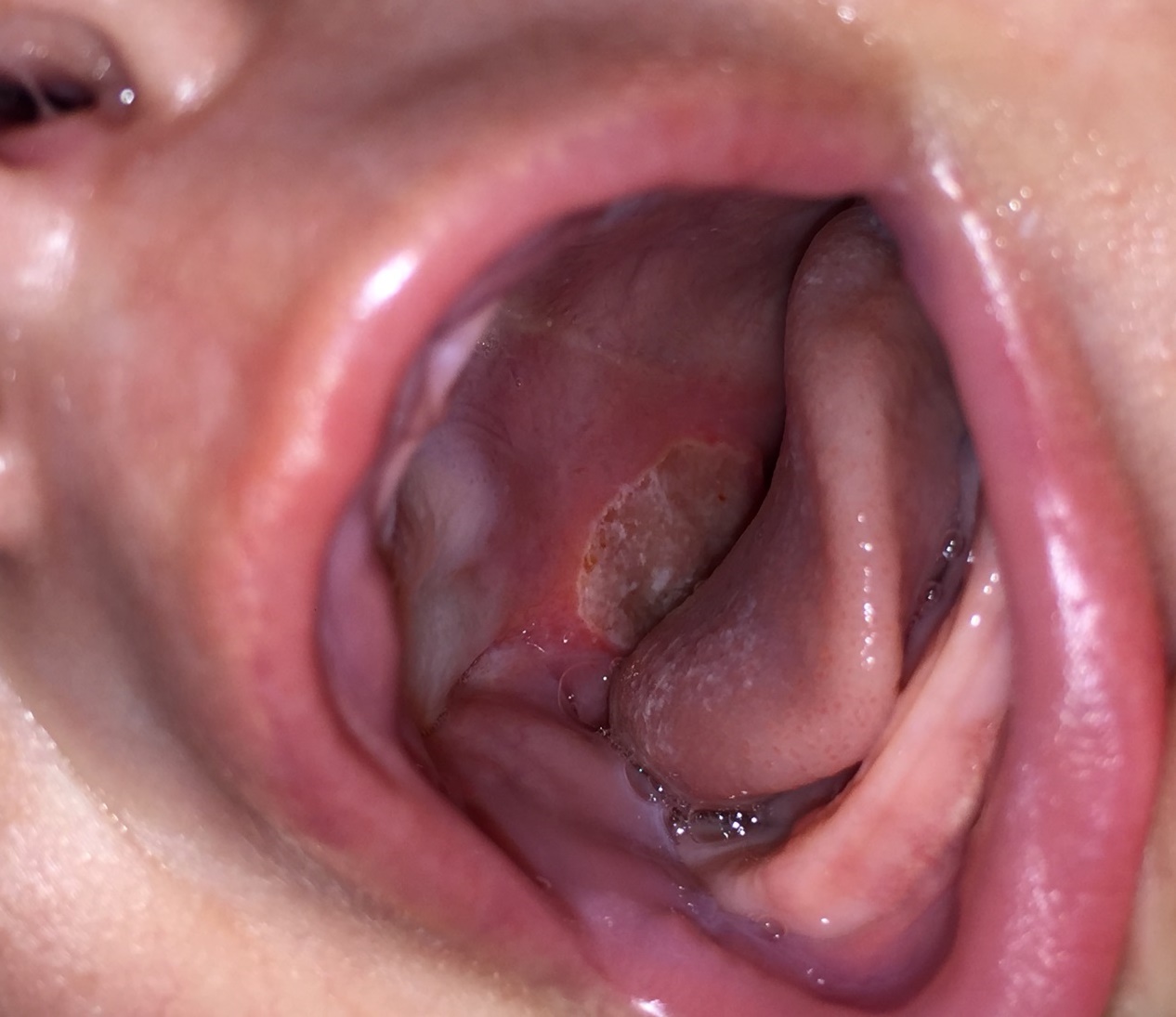 Großflächige Ulzeration 
 harter Gaumen, rechts
Überlegungen auf dem Notfall
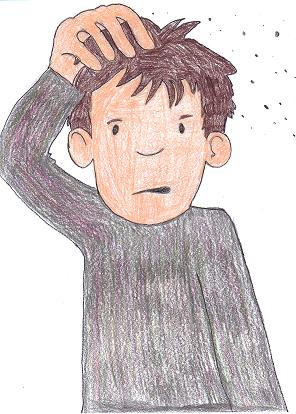 Immundefekt 
Autoimmunerkrankung
Trauma
Diagnostik
Labor: 
Diff-BB, CRP, Leber- Nierenwerte: unauffällig 

Infektiologische Diagnostik:
Bakt. Abstrich negativ 

kein Nachweis von Candida

Syphilis: negativ, Diphterie: negativ

HIV Serologie negativ

HSV PCR negativ
4 Wochen später
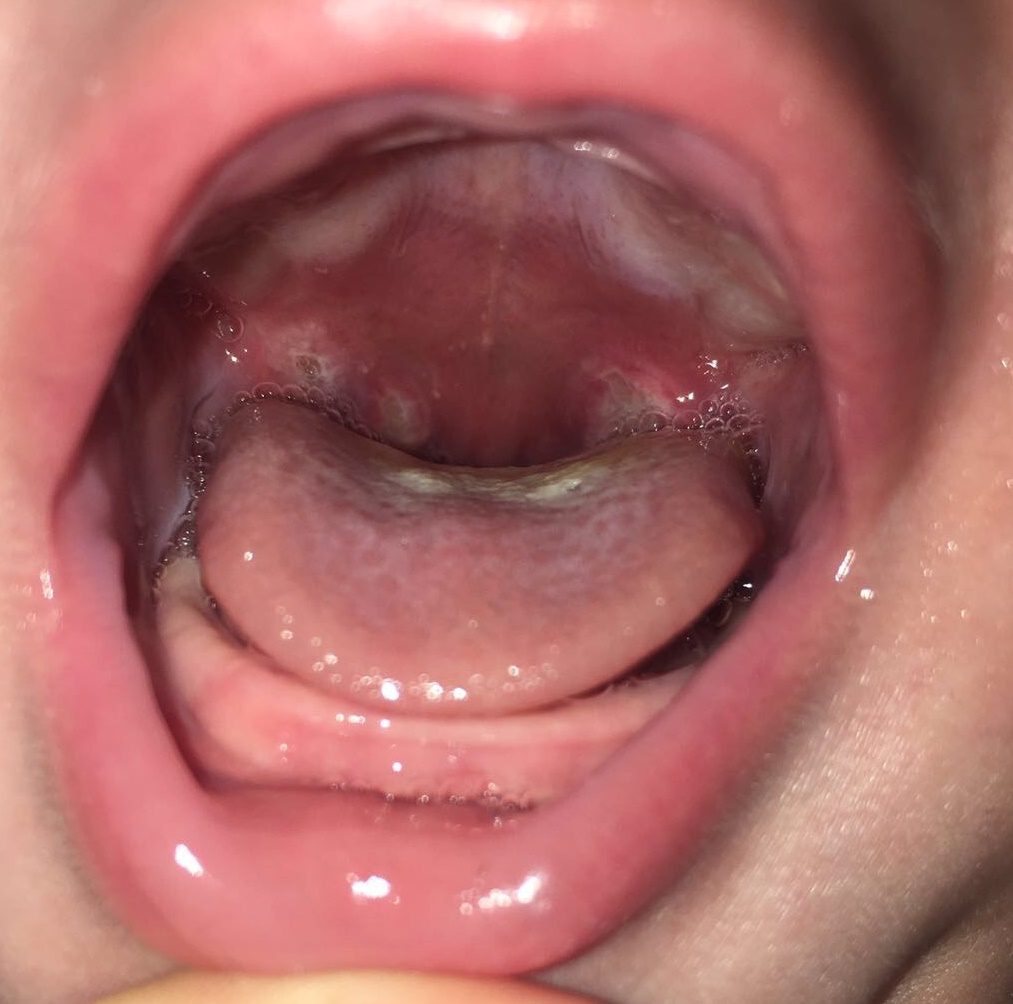 4 Wochen später
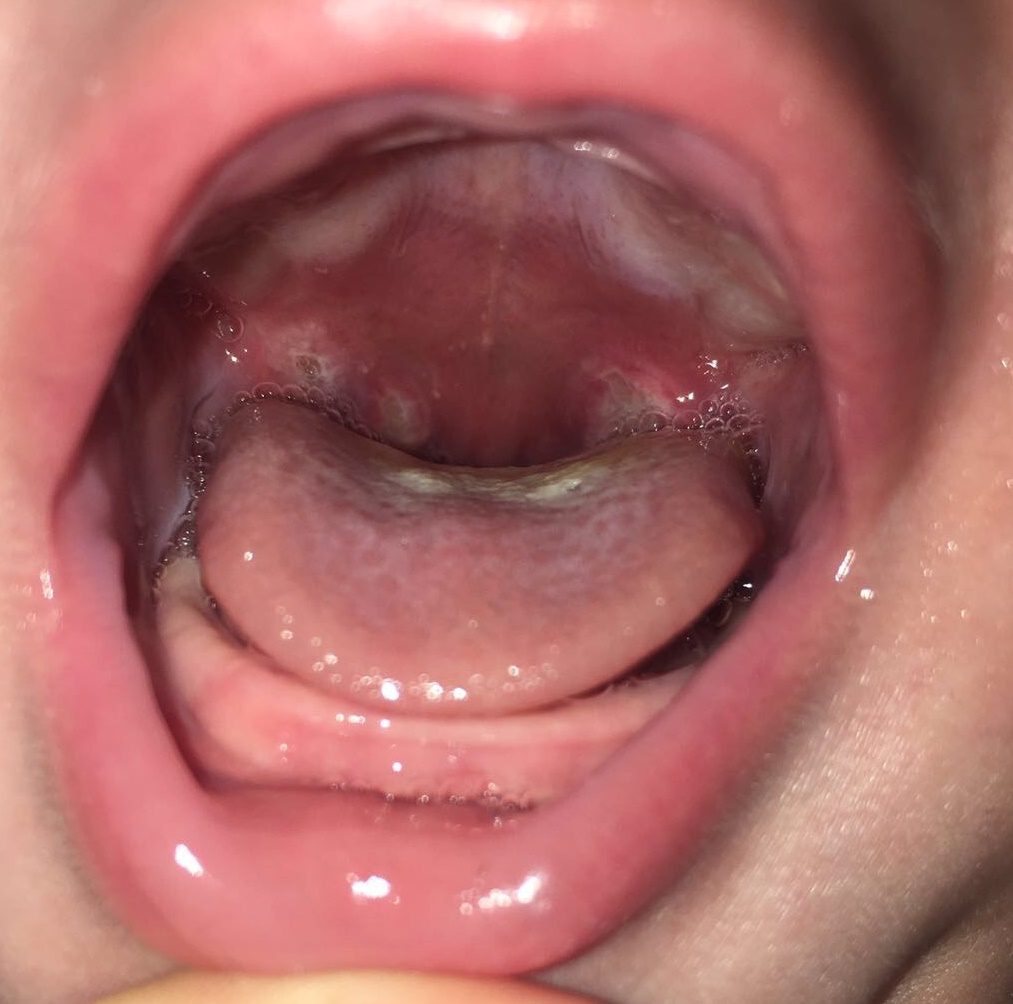 Symmetrische bilaterale  Ulzeration
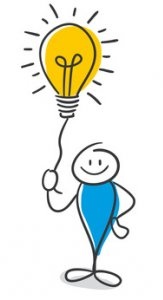 Bednar´s Aphten – „Nippel Trauma“
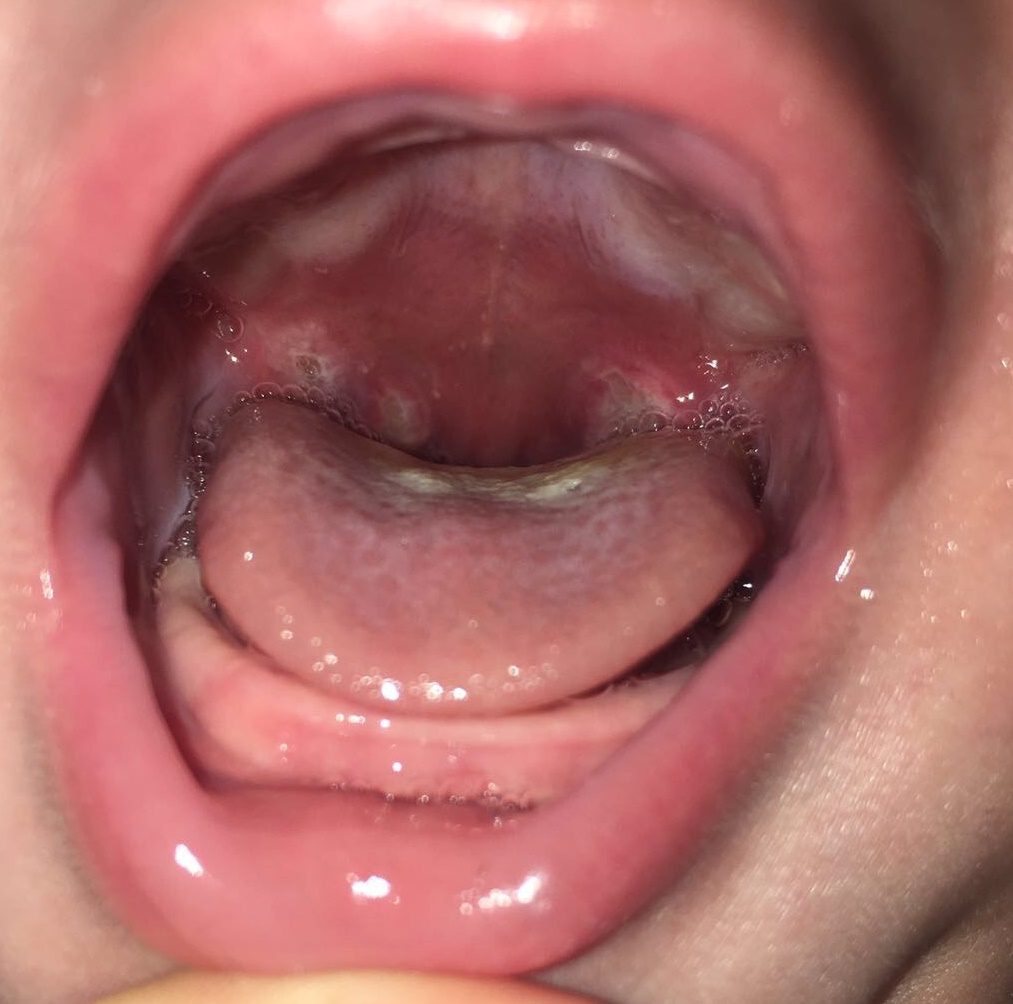 Klassischer klinischer Befund

Symmetrische große Ulzerationen am hinteren Gaumen

Ausschluss von Infektionen
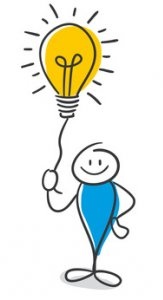 Bednar´s Aphten – „Nippel Trauma“
Äthiologie:
„Nippel- Trauma“ durch heftiges Saugen inadäquater Sauger, Nucki oder Fütterposition 

Immunologischer Prozess? 
Nähe zu lymphatischem Gewebe
 

Vorkommen: 
Termin- u. spontangeborene Säuglinge
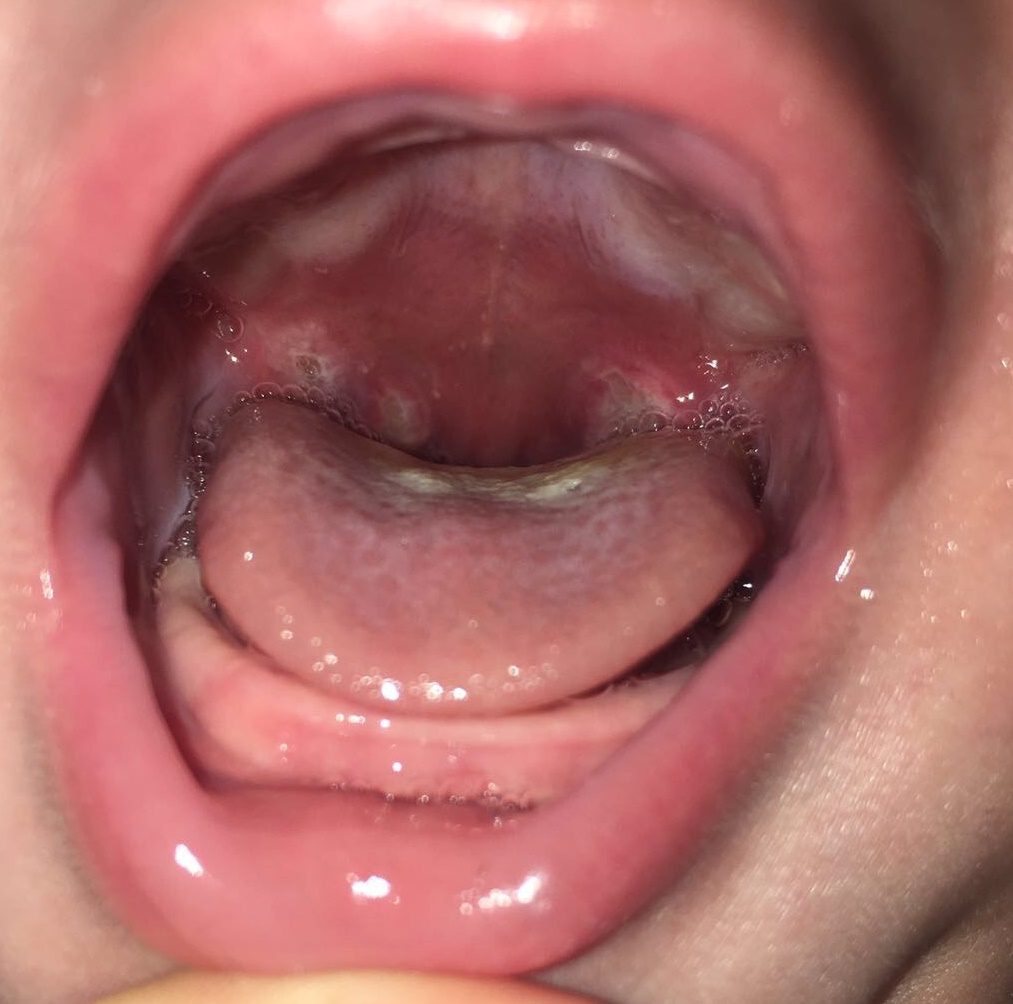 Richtige Position  +  orthodontischer Sauger
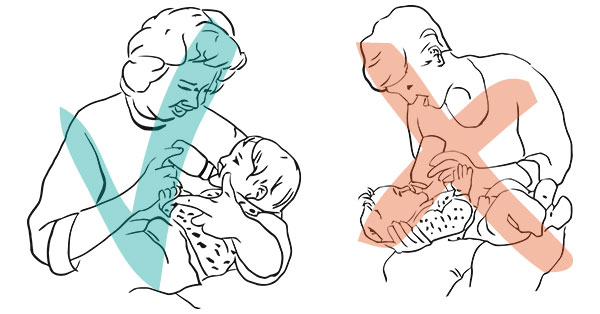 Adäquate Öffnung
wählen!!!
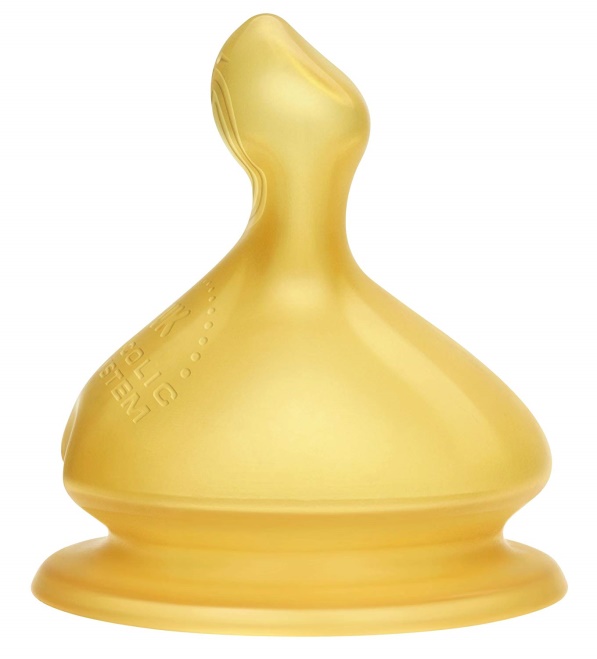 Orthodontischer Sauger
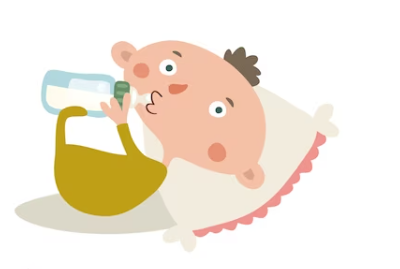 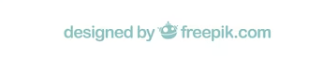 Verlauf
Narbenlose Abheilung
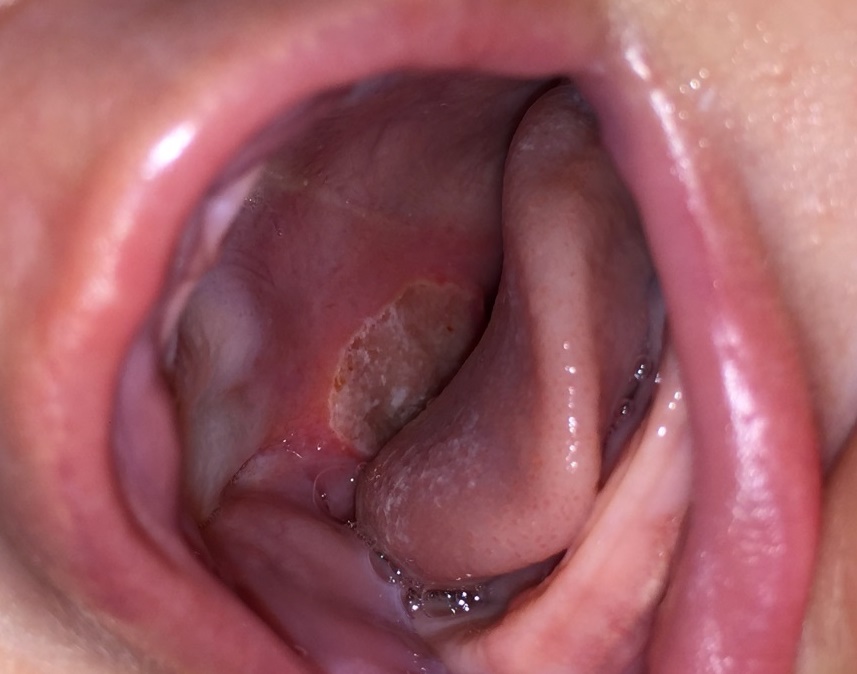 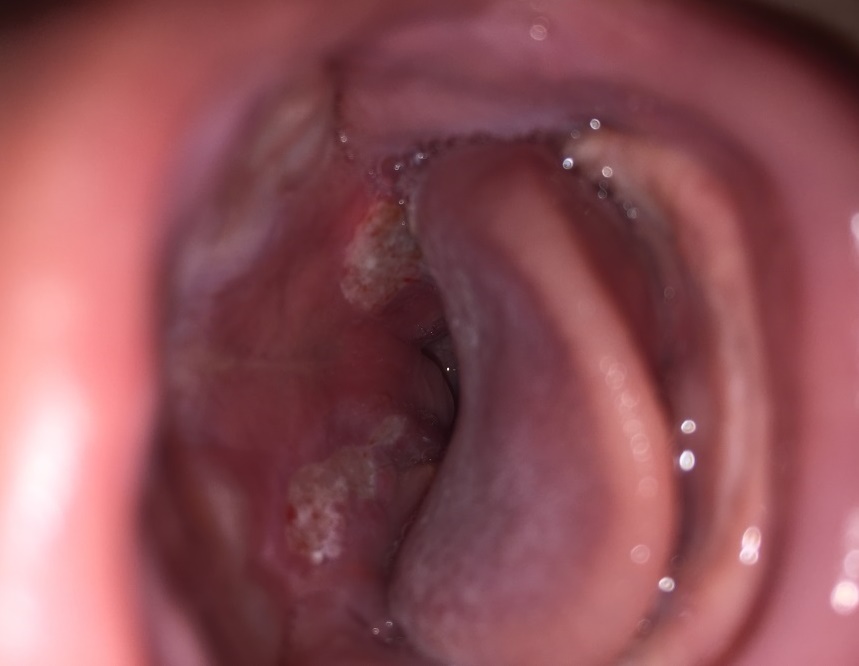 Initialer Befund
nach 4 Wo
Nach 8 Wo
Verlauf
Narbenlose Abheilung
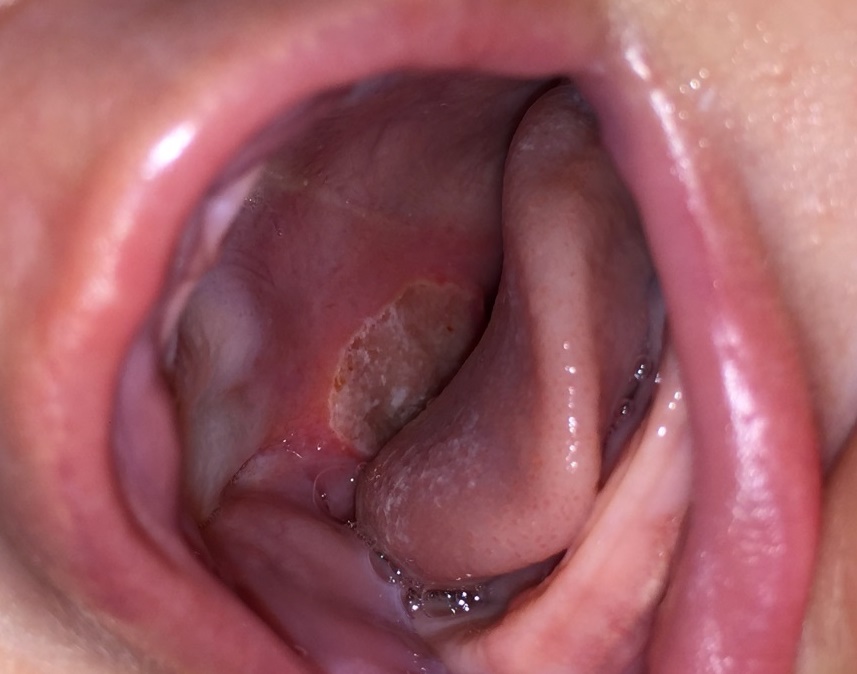 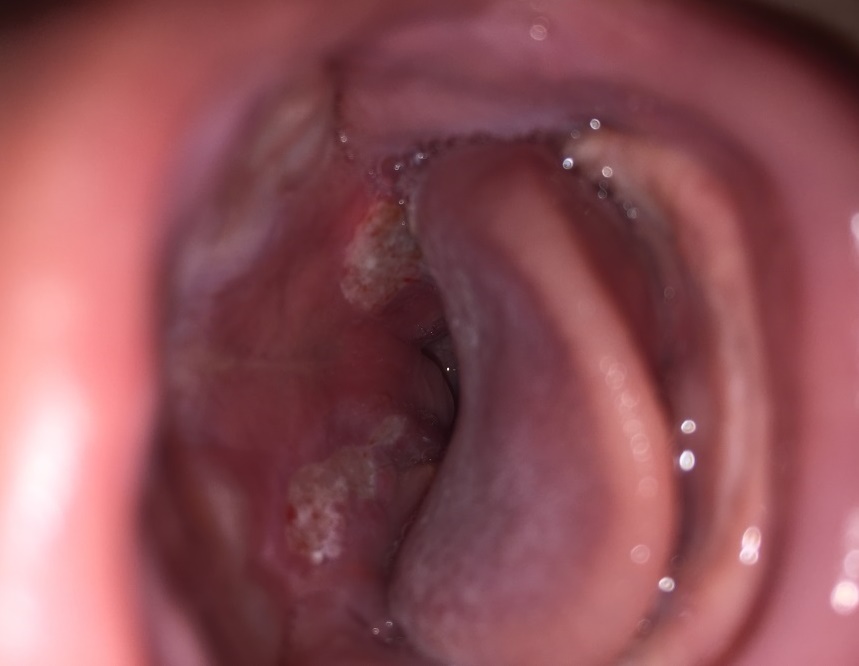 Beachte : 
Die Abheilung der Läsionen benötigt mehrere Wochen - Monate
2 Monate:   Aktueller Fall
2 Monate:   Theiler M, et al. Arch Dis Child, 2018
4 Monate:   Tricarico A, et al. Am J Otolaryngol, 2012
Initialer Befund
nach 4 Wo
Nach 8 Wo
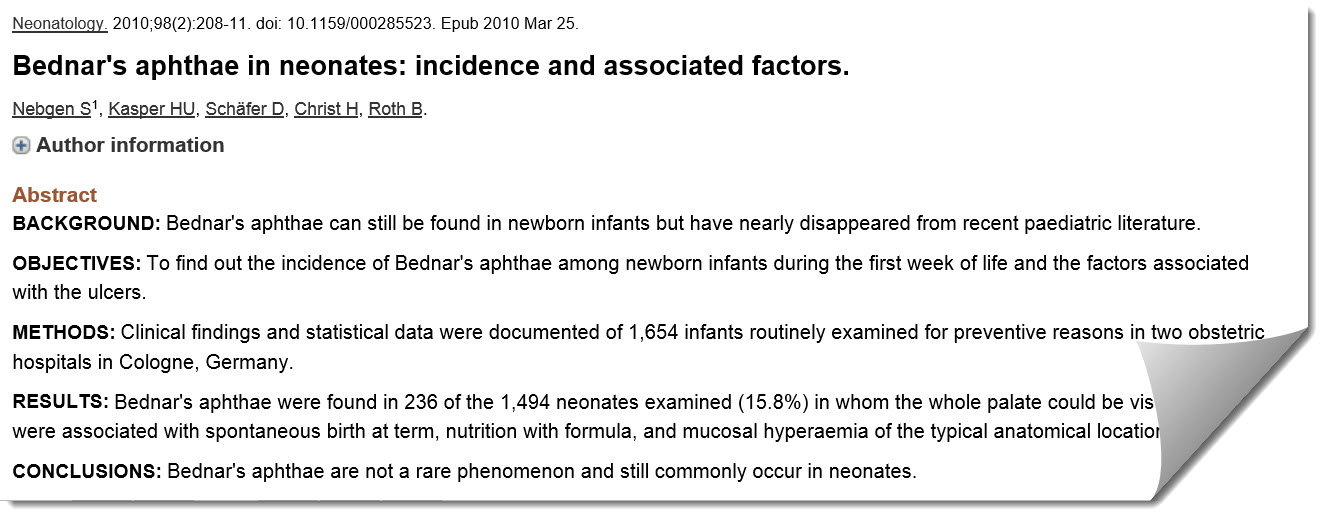 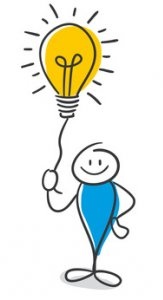 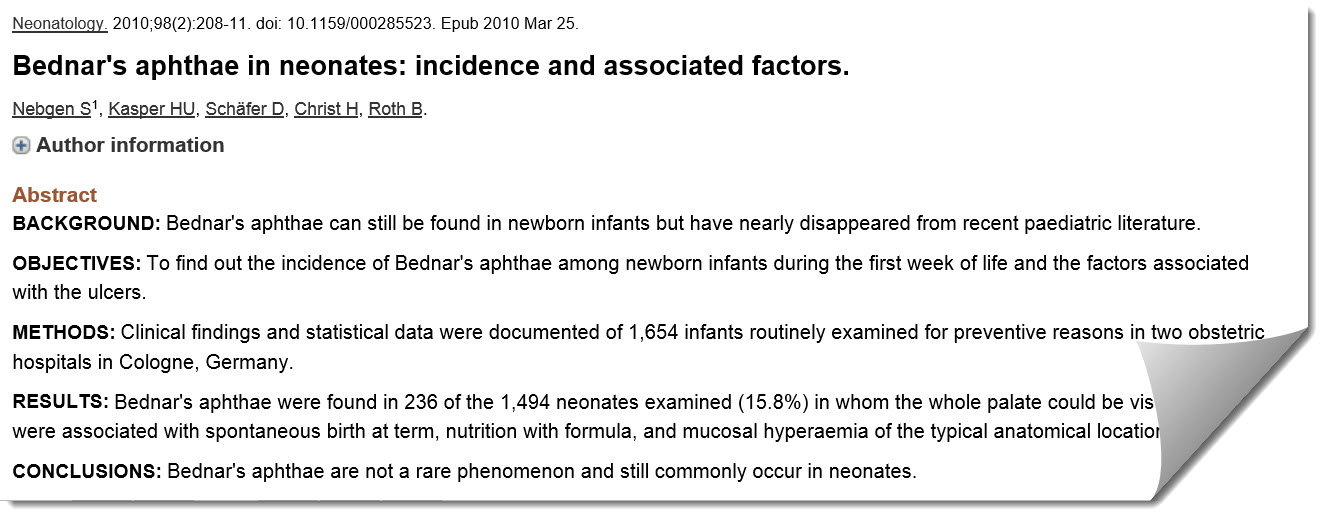 Bednar´s Aphten sind gar nicht so selten!!!
Es lohnt sich, diese Diagnose im Kopf zu behalten
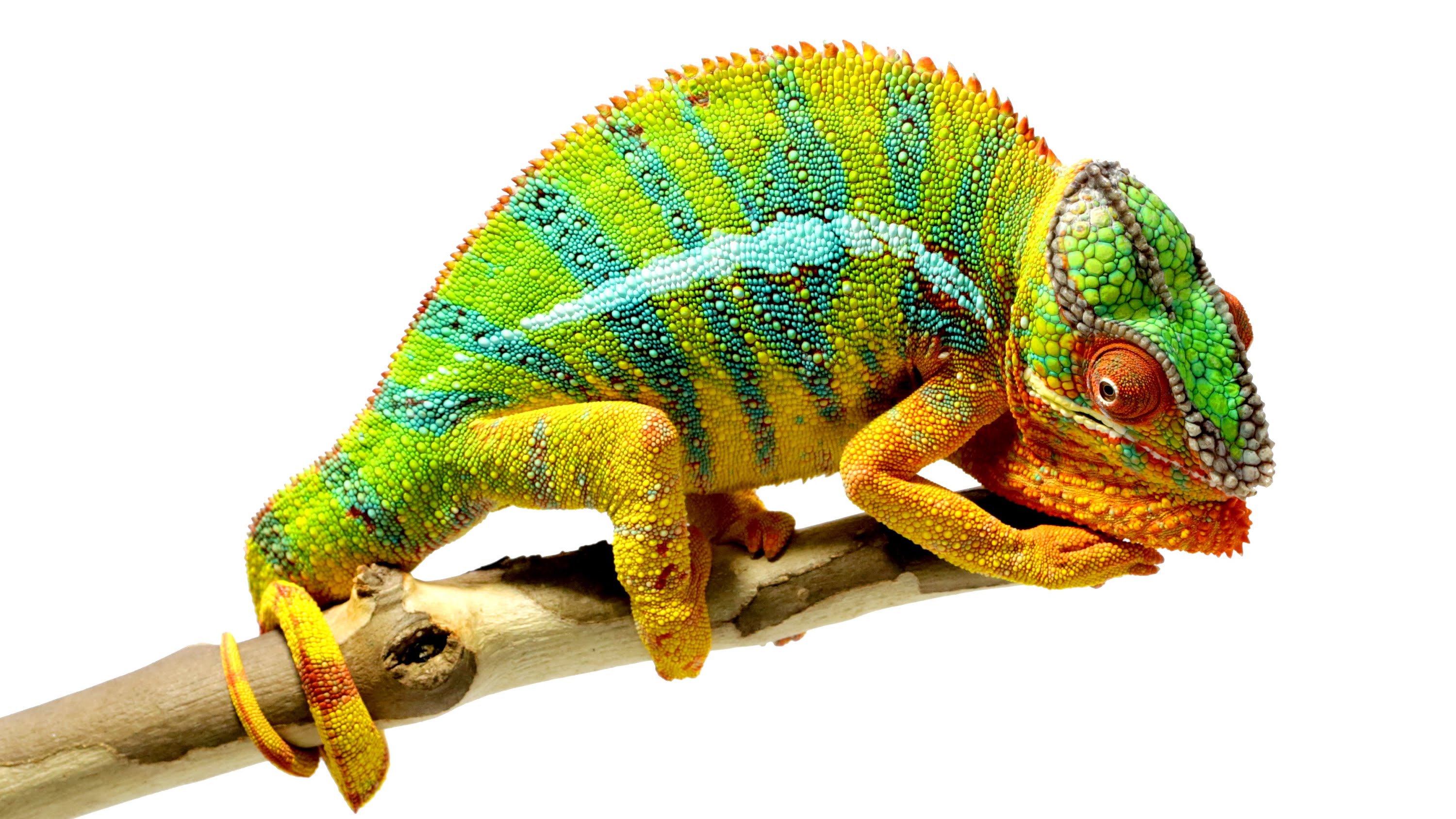 2 Monate alter Säugling
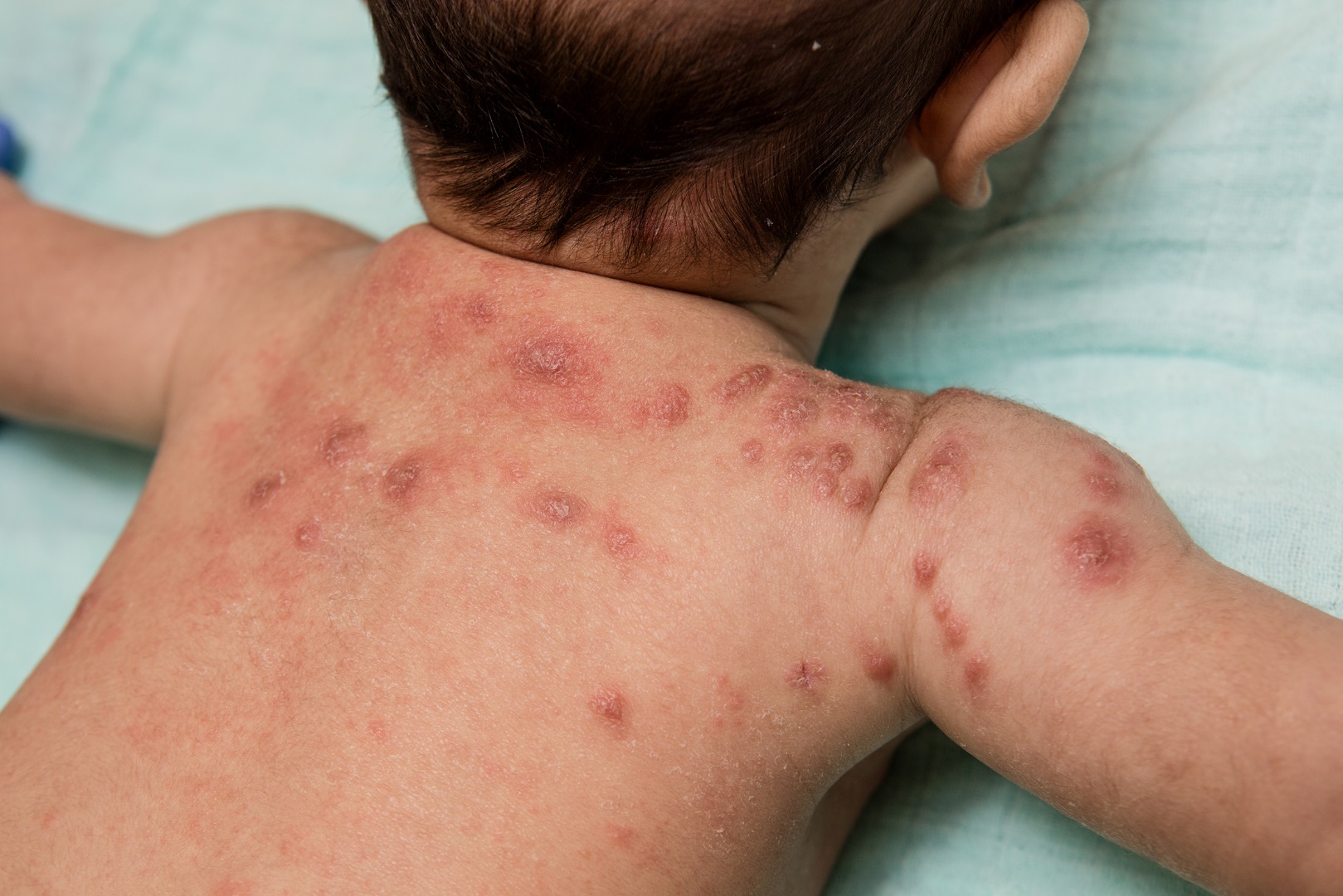 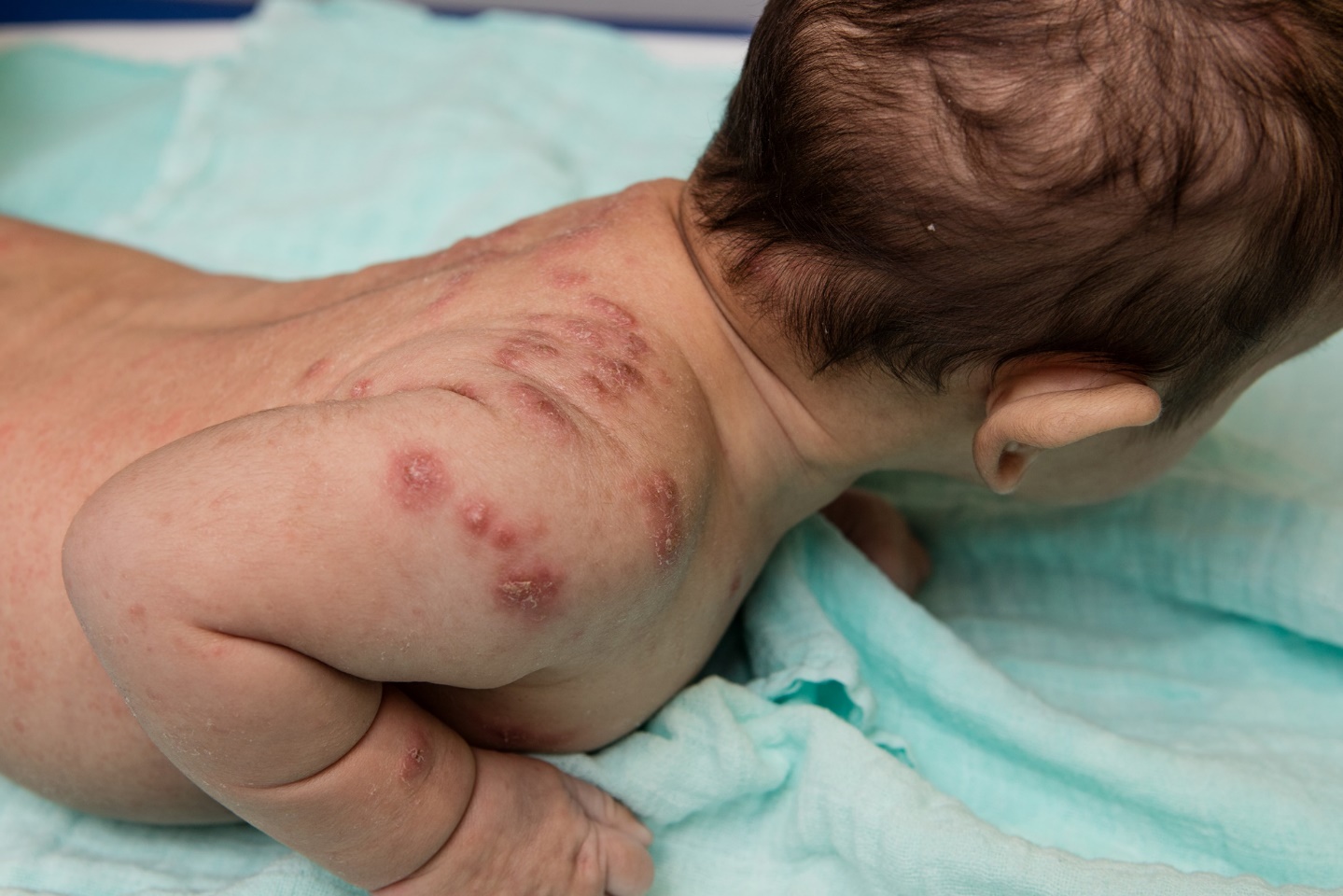 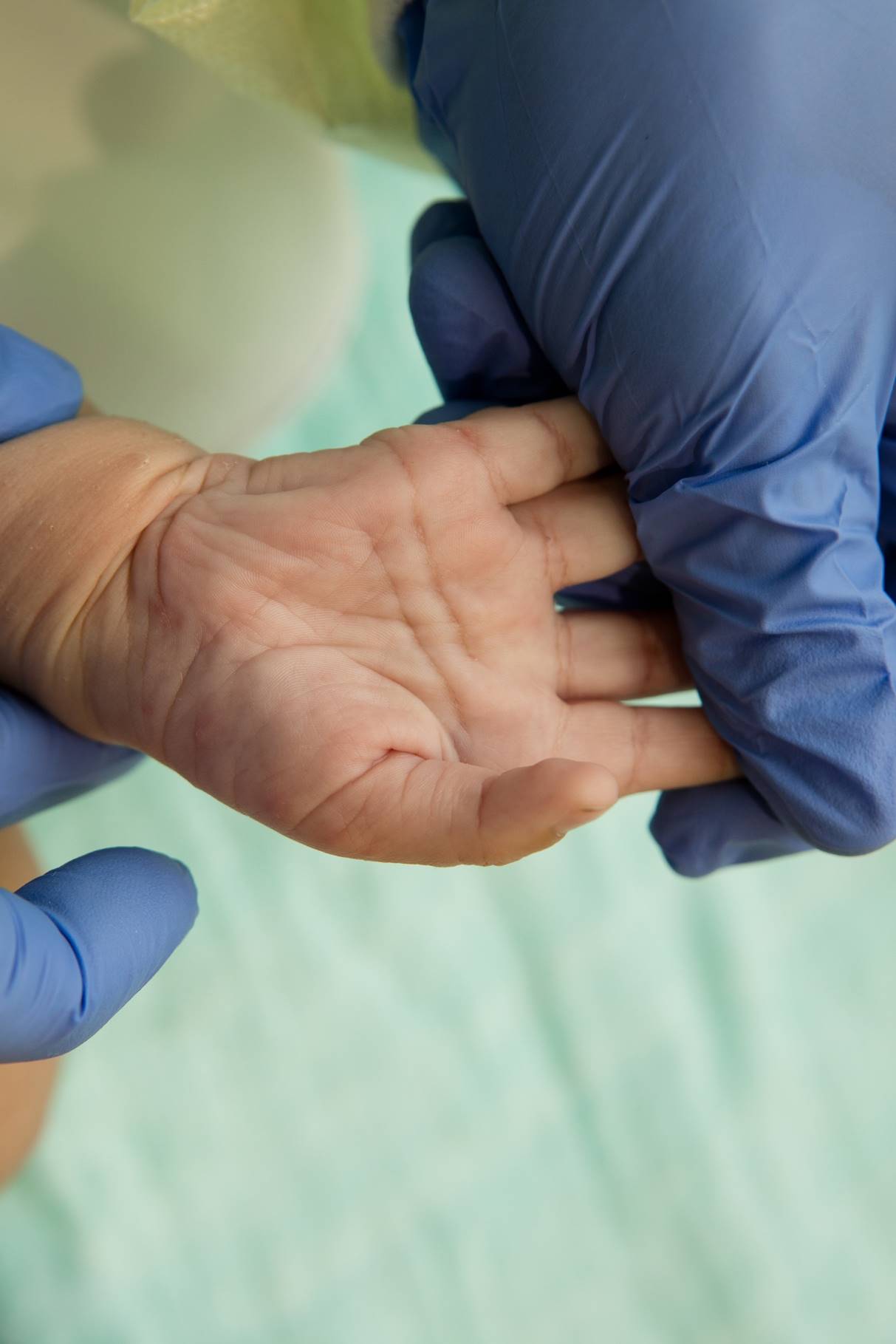 Ein buntes Bild!
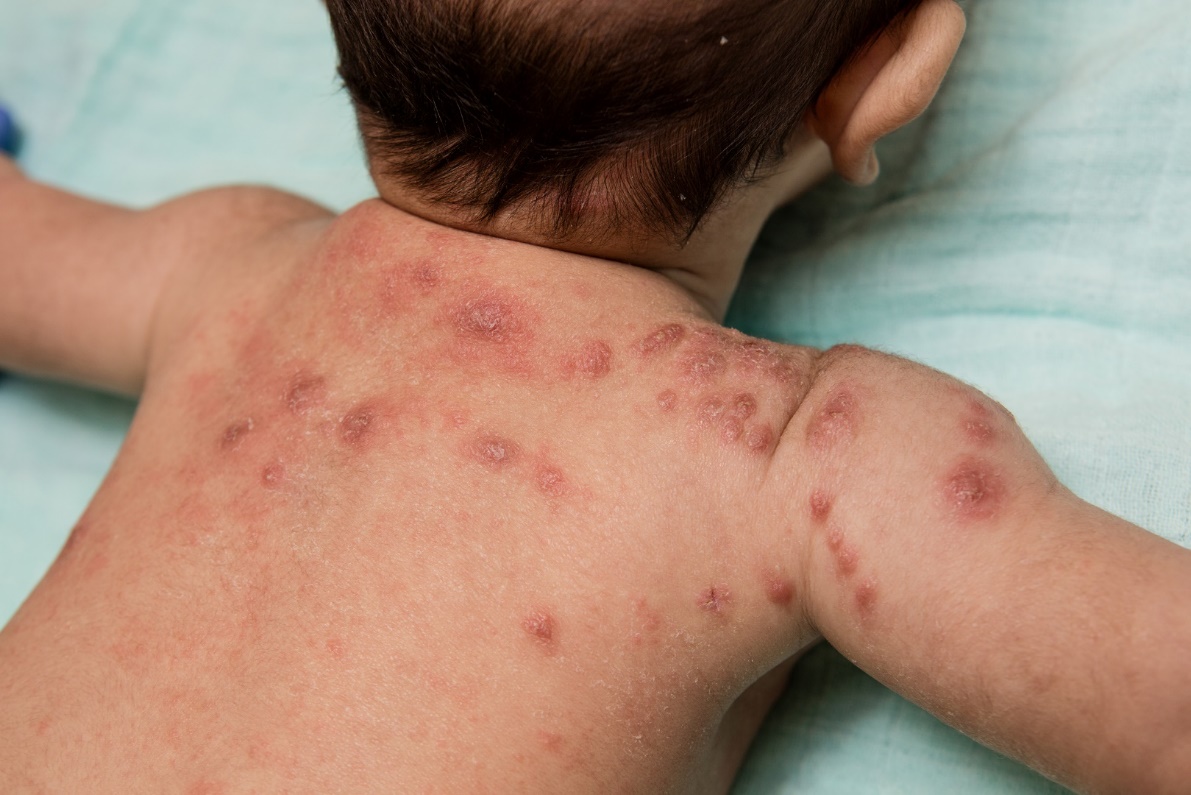 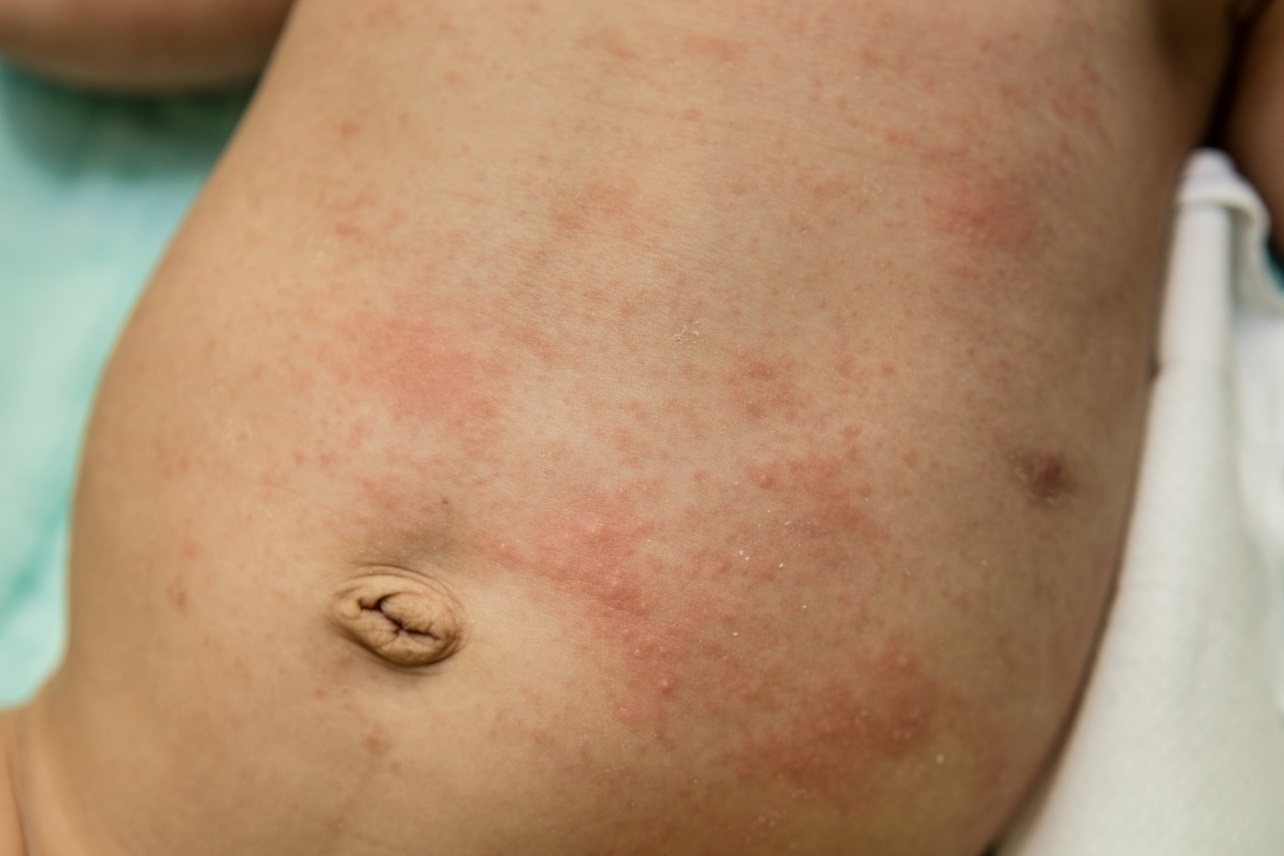 DD Urtikaria Pigmentosa : z.T auch positives Darier Zeichen auf Grund lokaler kumulation von Mastzellen


Immunologisch mediierrte eczematöse „id“ Reaktion

Incubationszeit mit minimalen Symptomen: 3-6 Wochen

Säuglinge zeigen im gegensatz zu älzeren Kindern nur wenige Excoriationen , 

Moderate Milben Last ( meher 100) während ältere gesunde Kinder ca 10-12 Milben zeigen

Milbengänge bei Säuglingen: Kopf, Hals, brust+ Abdomen, Hand und Fussflächen (Kontaktflächen mit Bezugspersonen)

Immundefiziernte Kinder: minimaler pruirtus
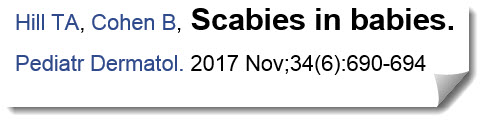 Johns Hopkins Children´s Center, Retrospektive studie
ausgeprägten Inflammatorische Reaktionen

Buntes polymorphes Bild :




Ganz typisch: Scabies Knoten!!!  z.T rein noduläre Scabies
„J“-förmige Gänge
Erythematöse ödematöse Paplulo-vesikel
Pusteln 
bräunlich-rötliche Knoten, 
hämorrhagische Krusten
74
[Speaker Notes: Klinik unterscheidet sich deutlich beim Säugling

Sehr frühzeitig im Verlauf der infestation:

Hoch inflammatorische , Papeln-Vesikel , Pusteln bräunlich-rote Knoten,  Krusten
Knoten Hypersensitivitätsreaktion



DD Urtikaria Pigmentosa : z.T auch positives Darier Zeichen auf Grund lokaler kumulation von Mastzellen


Immunologisch mediierrte eczematöse „id“ Reaktion
Scabiesknoten als Ausdruck einer immunologischen Hypersensitivitätsreaktion












Publikation: 

Johns Hopkins Children´s Center

Alle Kinder zeigten ausgeprägte Infalmmatorische Reaktionen: 

Buntes polymorphes Bild Erythematöse ödematöse , z.T Paplulovesikel, bräunlich-rötliche Knoten, hämorrhagische Krusten J förmige Gänge 

Ganz typisch und signifikant häufiger Scabies Knoten, z.Z auch rein nodulöse Scabiesläsionen

DD Urtikaria Pigmentosa : z.T auch positives Darier Zeichen auf Grund lokaler kumulation von Mastzellen


Immunologisch mediierrte eczematöse „id“ Reaktion

Incubationszeit mit minimalen Symptomen: 3-6 Wochen

Säuglinge zeigen im gegensatz zu älzeren Kindern nur wenige Excoriationen , 

Moderate Milben Last ( meher 100) während ältere gesunde Kinder ca 10-12 Milben zeigen

Milbengänge bei Säuglingen: Kopf, Hals, brust+ Abdomen, Hand und Fussflächen (Kontaktflächen mit Bezugspersonen)

Immundefiziernte Kinder: minimaler pruirtus ausgeprägte Krusten und Schuppung ( Mehere Tausend milben


Scabies the „great Mimicker“

4 Hauptkategorien: 

Nichteinfektöse entündliche Dermatosen: 
Atopische Dermatitis
Papulöse Urtikaria
Urtikaria pigmentosa

Malignome: 
LCH, leucämia cutis 

Infektionen

HSV, VZV, 
Neonatale Pustulose mit Staph. Aureus
Neonatale Candidiasis


Infantile Akropustulose]
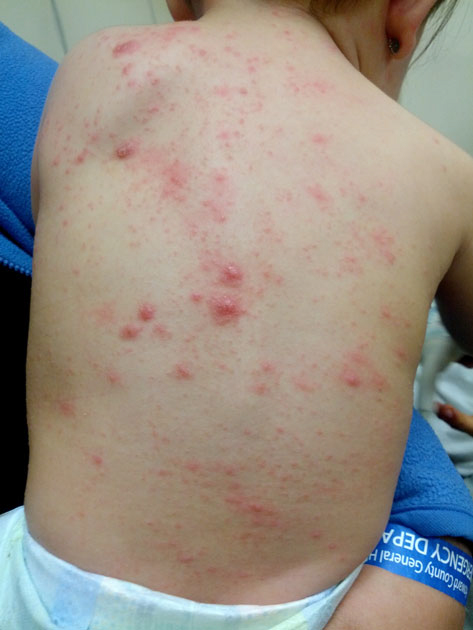 75
Tayrn A. Hill et al., Comment on „Scabies in babies; Pediatric Dermatology 2017;34;460-694
[Speaker Notes: Alle Kinder zeigten ausgeprägte Inflammatorische Reaktionen: 

Erythematöse ödematöse , z.T. Papulovesikel, bräunlich-rötliche Knoten, hämorrhagische Krusten, J-förmige Gänge 

Ganz typisch und signifikant: häufiger Scabies Knoten

Immunologisch mediierte eczymatöse „id“ Reaktion

Inkubationszeit mit minimalen Symptomen: 3-6 Wochen

Säuglinge zeigen im Gegensatz zu älteren Kindern nur wenige Exkoriationen , 

Moderate Milben Last ( mehrere 100) während ältere gesunde Kinder ca. 10-12 Milben zeigen

Milbengänge bei Säuglingen: Kopf, Hals, Brust + Abdomen, Hand- und Fußflächen (Kontaktflächen mit Bezugspersonen)

Immundefiziente Kinder: minimaler pruritus, ausgeprägte Krusten und Schuppung ( mehere Tausend milben)]
Dermatoskopie:  sensitiv zur Bestätigung der Diagnose
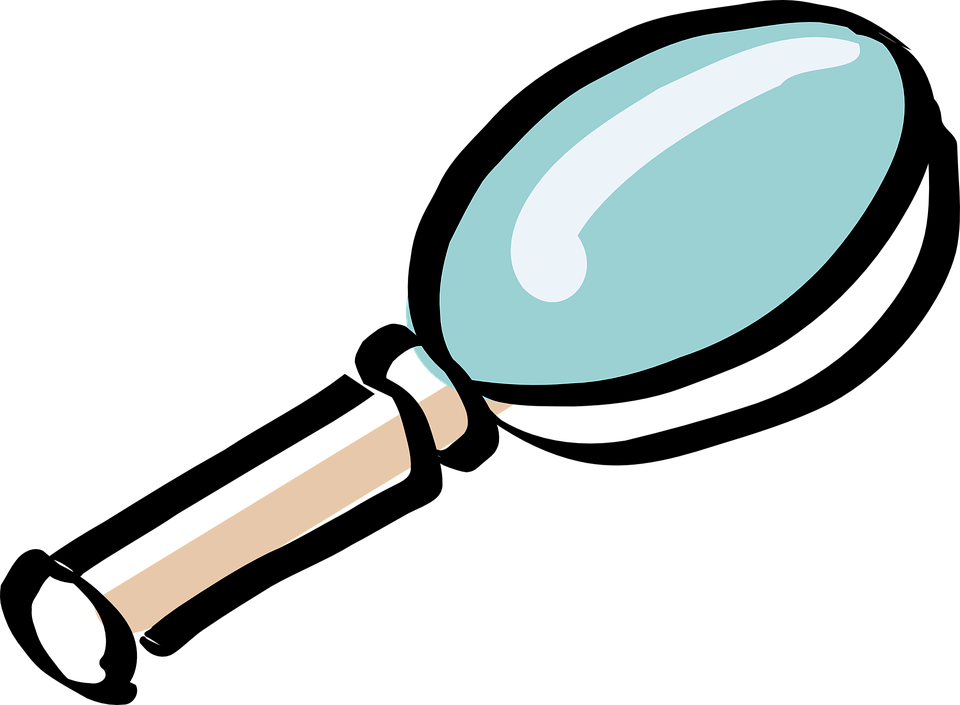 „Dreieck – Zeichen“
Chessa M.A.;Pediatric Dermatology;2018;25:284
76
[Speaker Notes: Die weibliche Scabies milbe gräbt Tunnel in das stratum corneum, Gänge sind nur wenige Millimeter gross. 



Moderate Milben Last ( meher 100) während ältere gesunde Kinder ca 10-12 Milben zeigen

(Kontaktflächen mit Bezugspersonen)
Milbengänge bei Säuglingen: Kopf, Hals, brust+ Abdomen, Hand und Fussflächen (Kontaktflächen mit Bezugspersonen)

Dermatoskop  ist sehr nützlich bei der Diagnosesicherung:  Sensitivität von über 90 % Spezifität  über 85%

Moderate Milben Last ( meher 100) während ältere gesunde Kinder ca 10-12 Milben zeigen




Scabies the „great Mimicker“

4 Hauptkategorien: 

Nichteinfektöse entündliche Dermatosen: 
Atopische Dermatitis
Papulöse Urtikaria
Urtikaria pigmentosa

Malignome: 
LCH, leucämia cutis 

Infektionen

HSV, VZV, 
Neonatale Pustulose mit Staph. Aureus
Neonatale Candidiasis


Infantile Akropustulose]
Abkratzpräparat unter dem Lichtmikroskop
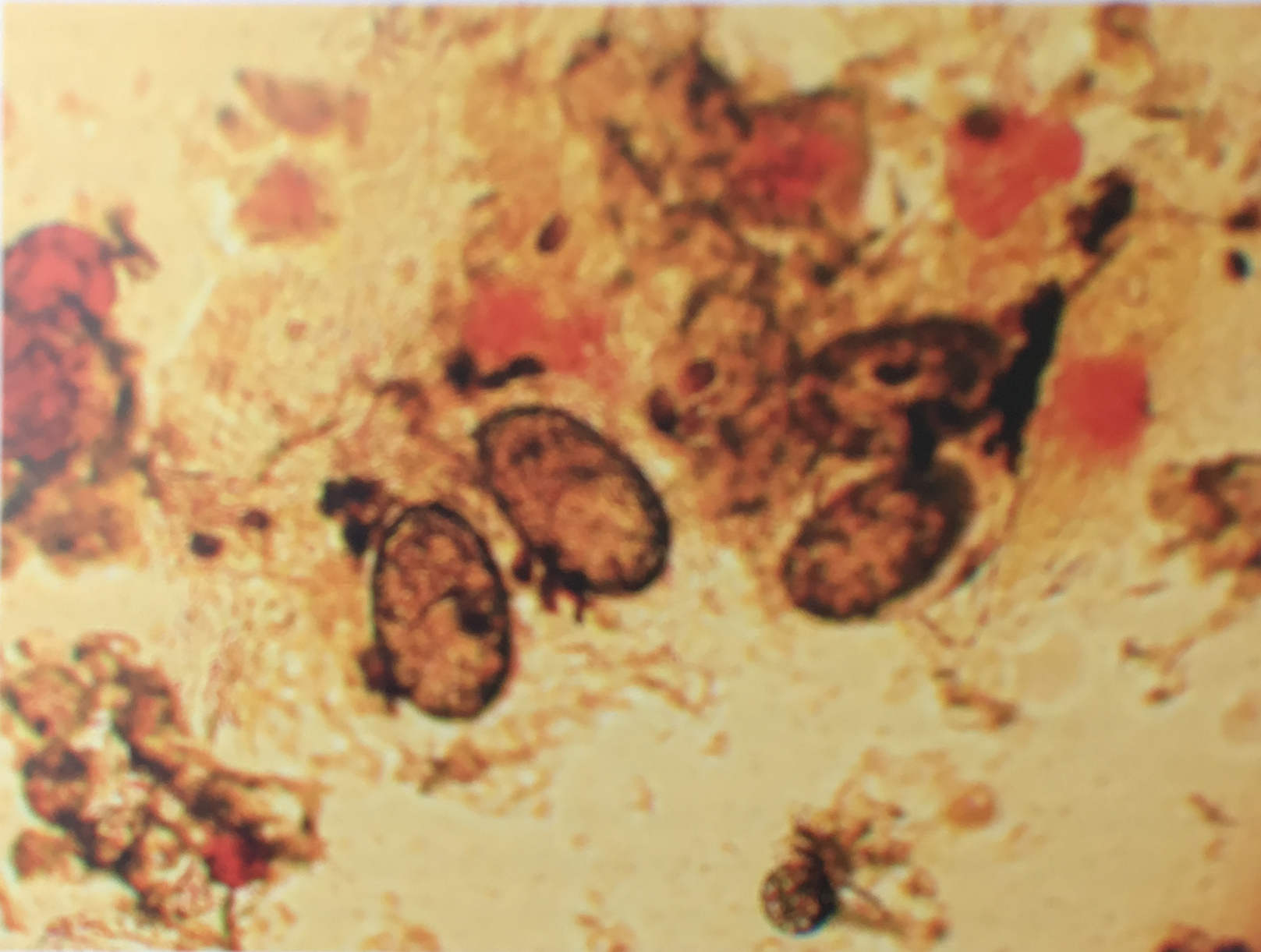 Milbe
Kotbällchen
Eier
Hurwitz Clinical Pediatric Dermatology, 5 th ED, Elsevier 2016
77
Scabies : „Ein Chamäleon der Differentialdiagnosen“
Nichtinfektöse entündliche Dermatosen:

Atopische Dermatitis
Papulöse Urtikaria
Mastozytose 
Infantile Akropustulose

Malignome: 

Langerhanszellhistiozytose (LCH)
Leucemia cutis

Infektionen

Impetigo
HSV, VZV
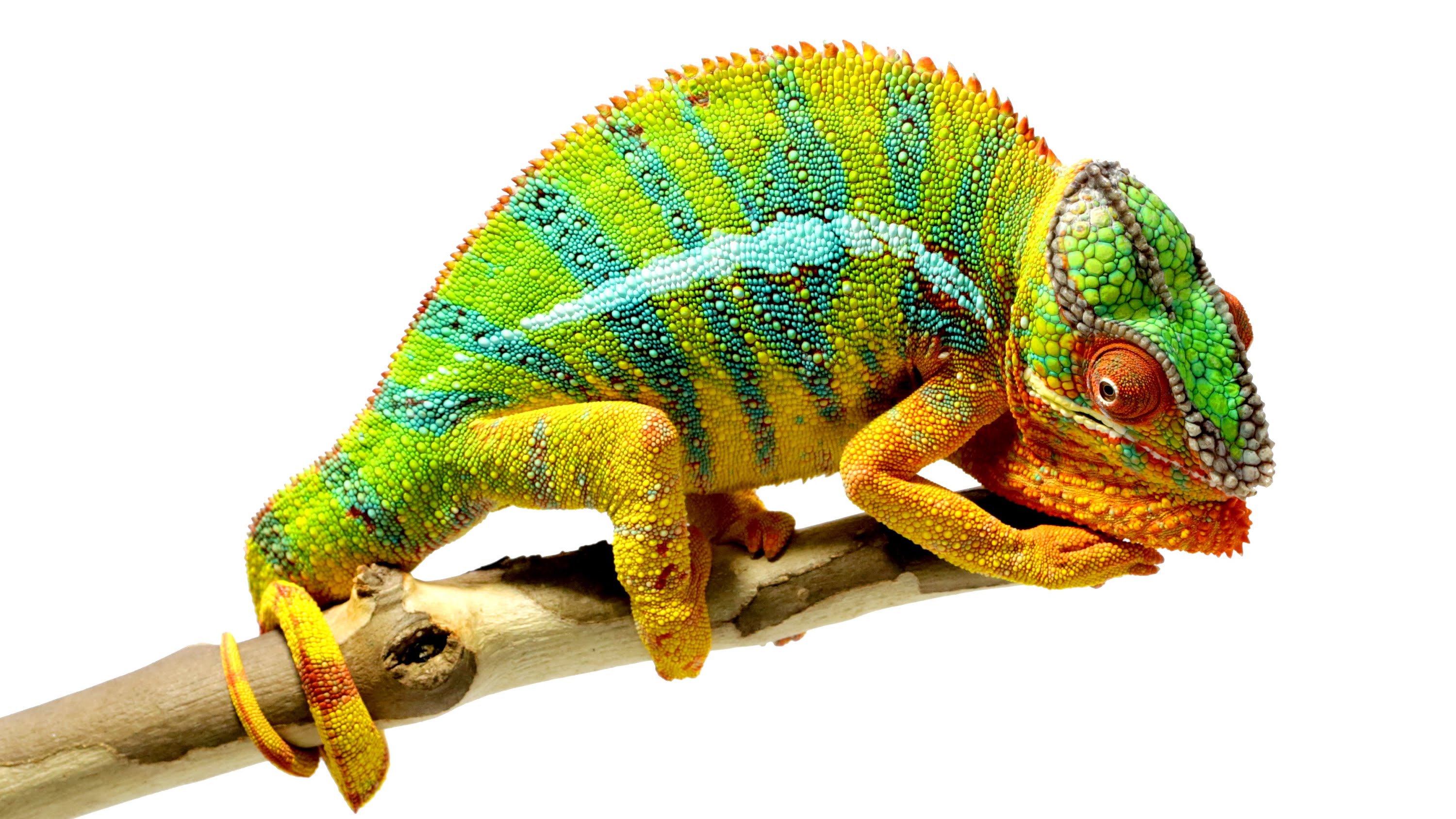 o
78
[Speaker Notes: Ein Kind mit juckreiz papulovesikeln typisches Verteilungsmuster und J- förmige kleinet Gangstrukturen mit der Lupe lassen natürlich an Scabies denken aber …]
An die Quelle gehen
Die Familie nicht vergessen!!!
Ansteckungsquelle:  Direkte Bezugspersonen

Inkubationszeit: 3-6 Wochen

Unbedingt ganze Familie mitbehandeln!!!

Teufelskreis durchbrechen: 
simultane Behandlung                                           
Hygienemaßnahmen
79
Auszug aus  BAG Merkblatt Scabies
Jacob Kofler1*, Martin Theiler2*, Michael Buettcher3, 4, 5, Maya Wolfensperger6 , Céline Gardiol1 **, Christoph Berger7 **
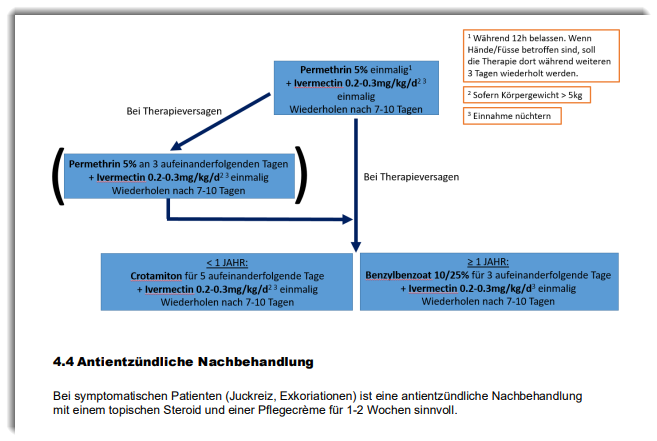 BAG Merkblatt Scabies
Jacob Kofler1*, Martin Theiler2*, Michael Buettcher3, 4, 5, Maya Wolfensperger6 , Céline Gardiol1 **, Christoph Berger7 **
Bitte genau Studieren und anwenden!!!!!
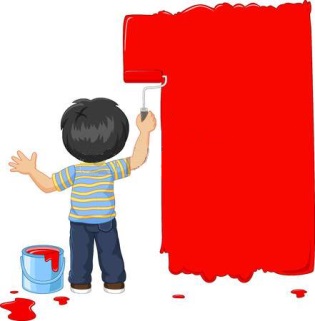 10 Jahre altes Mädchen
Verlauf: 
Morgens Vorstellung beim Kinderarzt
Rötung am Sprunggelenk nahe einer älteren Hautverletzung (Schürfwunde): 
Verdacht auf Weichteilinfektion: Start Co- Amoxicillin p.o.
Nachmittags rasch zunehmendes Erythem am linken Unterschenkel innerhalb weniger Stunden

Abends Vorstellung auf dem Notfall
Ausgedehntes Erythem am ganzen Unterschenkel
Leichte Schmerzangabe, kein Fieber, guter AZ
9 Jahre altes Mädchen
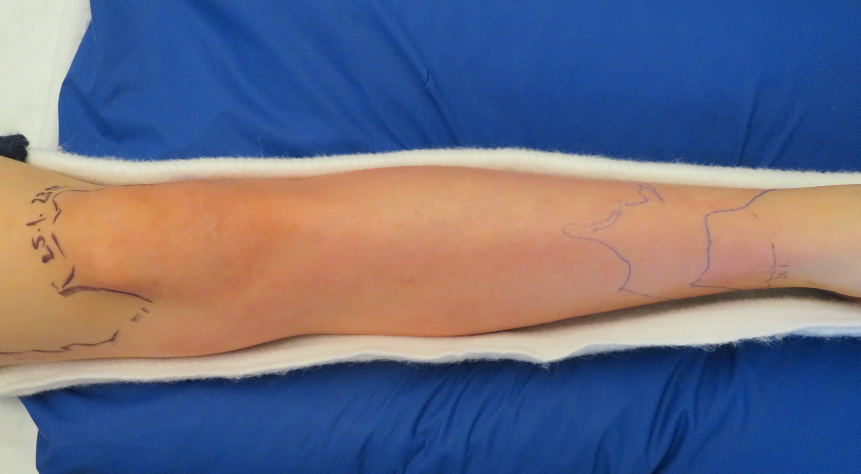 9 Jahre altes Mädchen
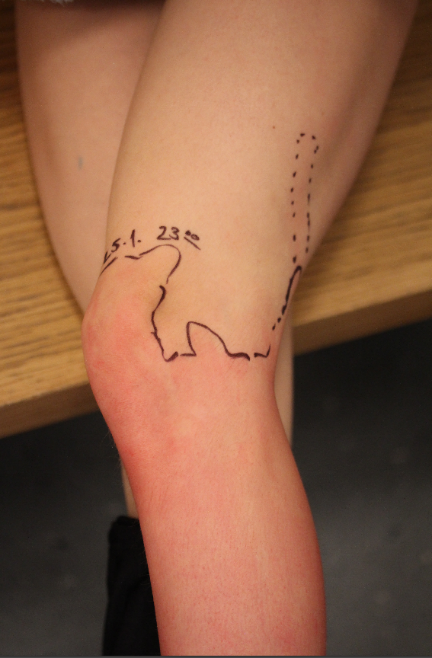 10 Jahre altes Mädchen
Verlauf: 

Pädiater auf dem Notfall entscheiden sich zur stationären Aufnahme

Nachts Beginn einer i.v. Antibiose mit Co- Amoxicillin
Am Folgetag wurde ich involviert
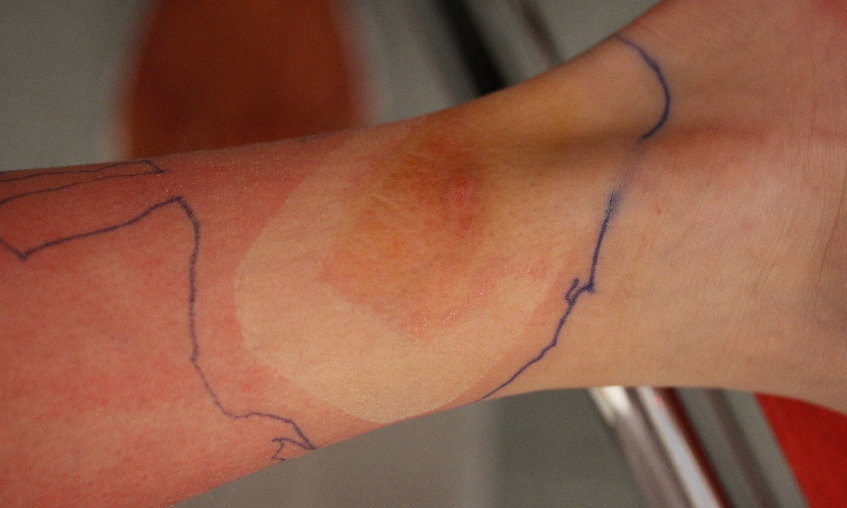 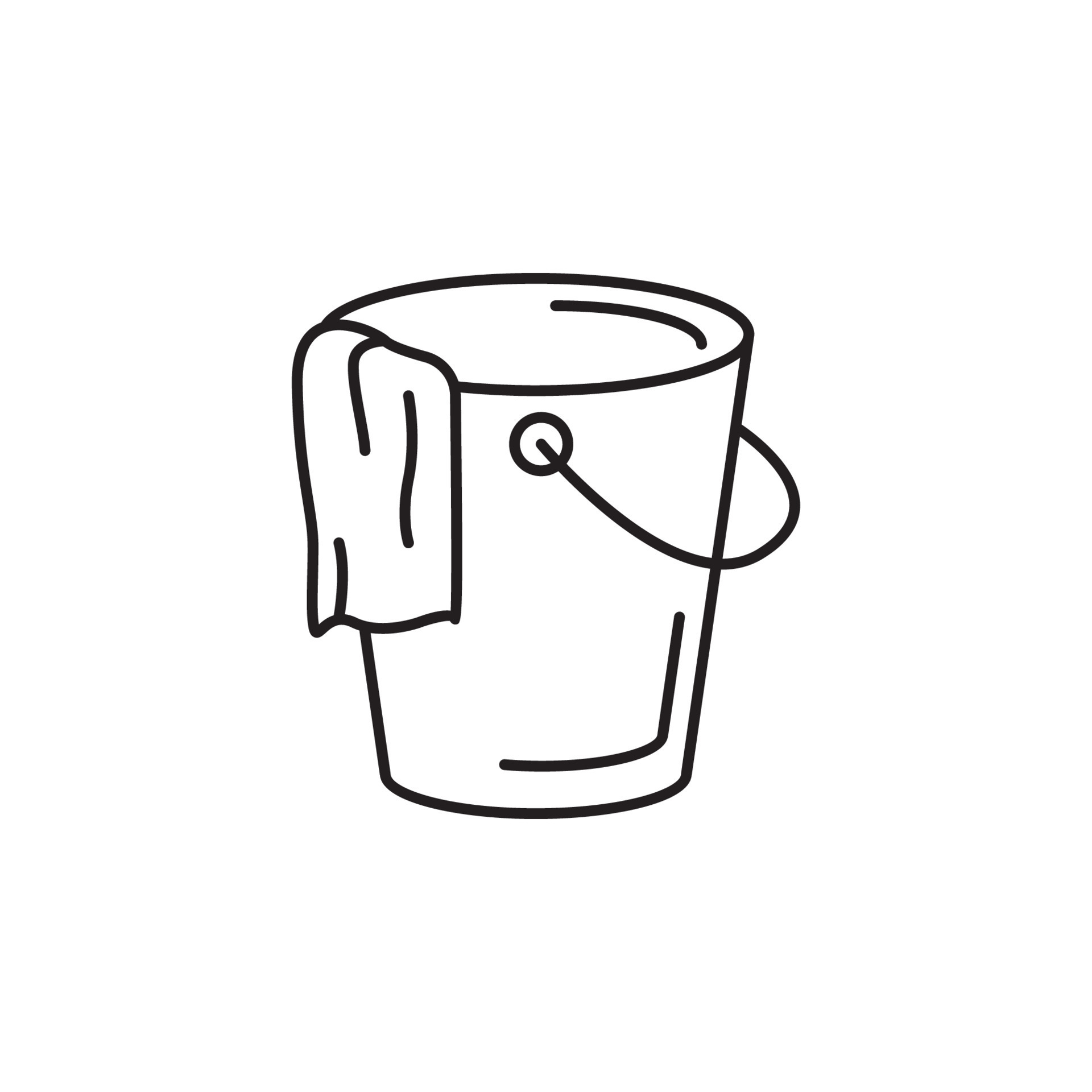 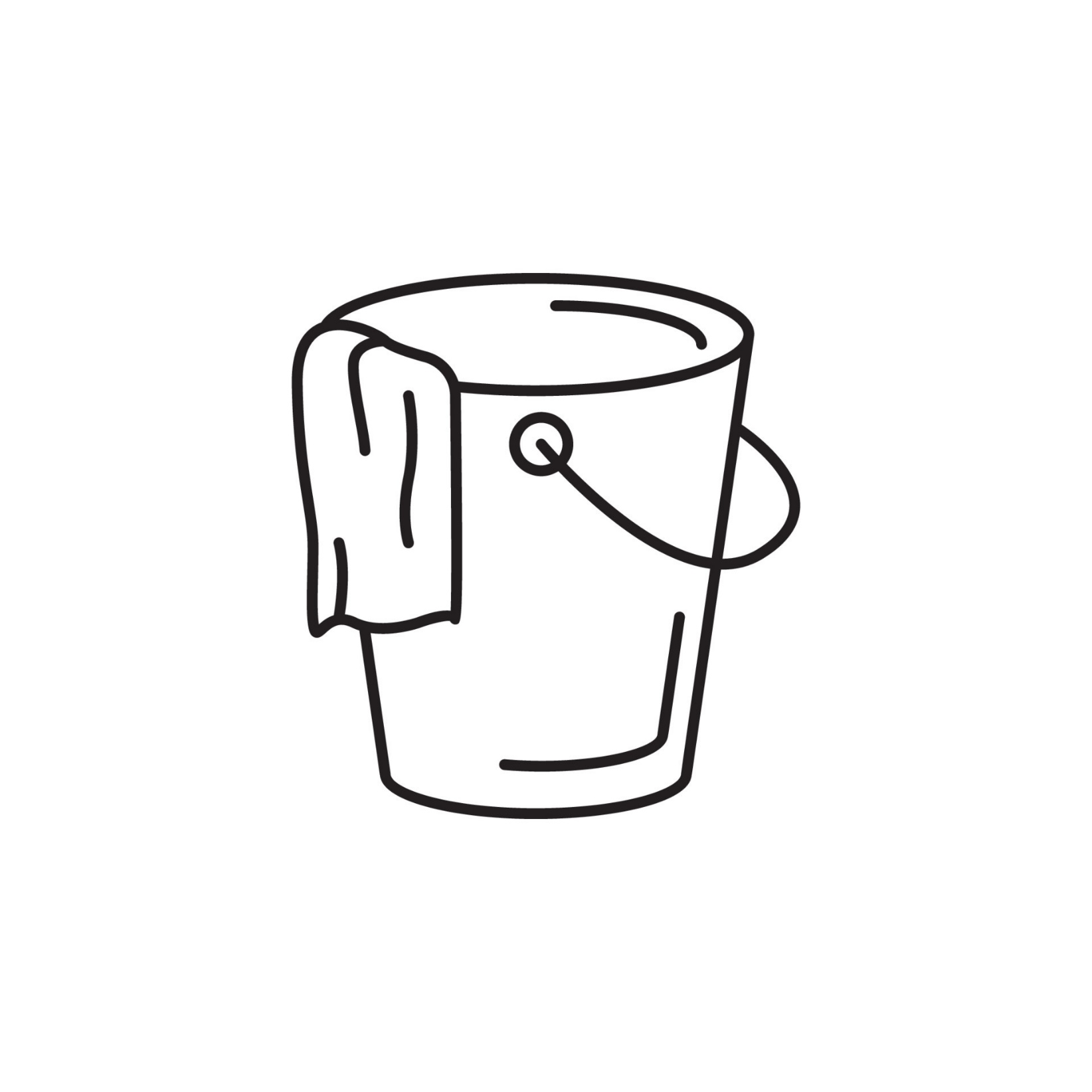 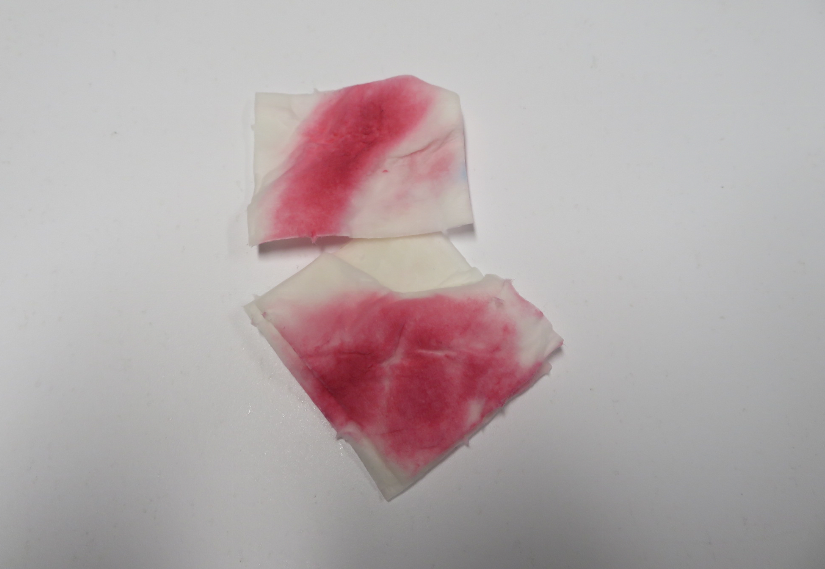 Faschingsfarben
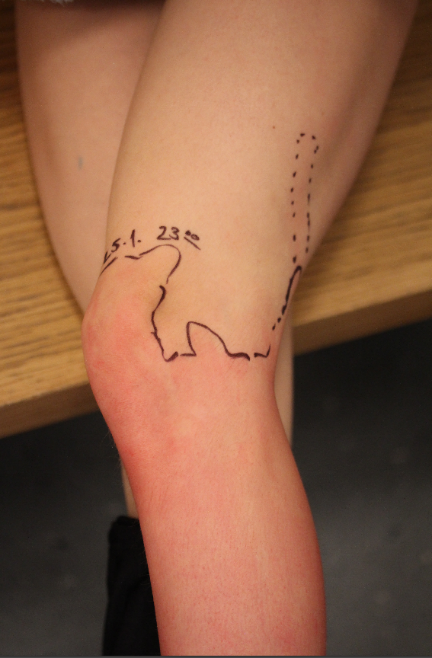 Das rote Bein, 
ein Gemeinschaftsprojekt mit der Freundin
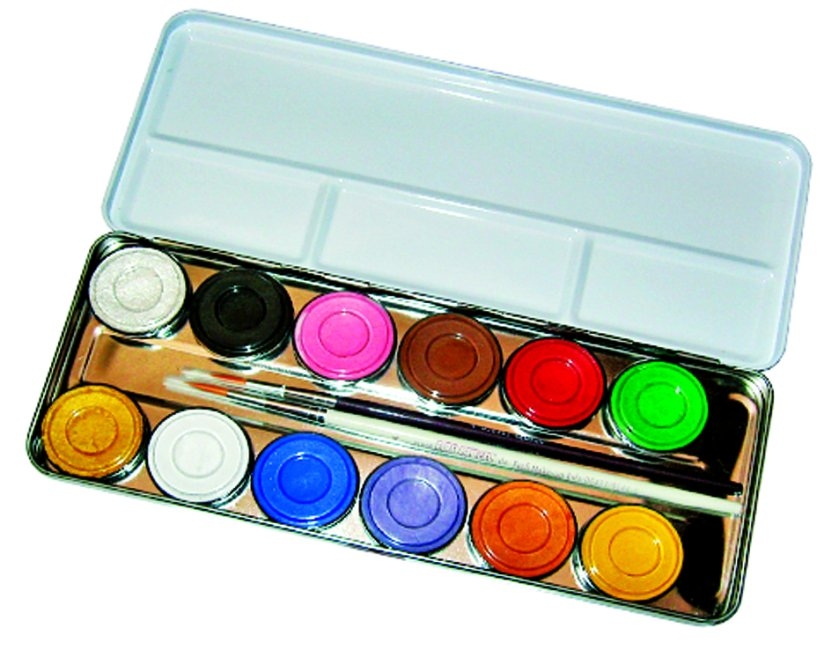 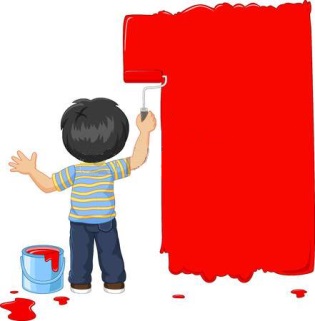 Faschingsfarben
Ein Gemeinschaftsprojekt mit der Freundin
Sehr überrascht war ich über: 

Die Perfektion der künstlerischen Darbietung eines Erysipels

Den Einfallsreichtum, Überzeugungskraft und Recherche einer 9 Jährigen

Das Festhalten an der erfunden Krankheitsgeschichte trotz:
      Blutentnahme
      iv- Antibiose 
      stationärem Aufenthalt
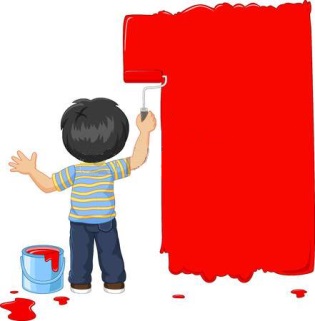 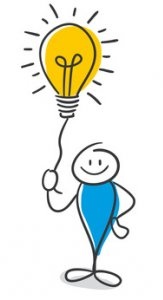 Wenn mehrere Aspekte nicht passen, 
    immer auch an Artefakte, Simulation denken!

Kinder in ihrer Kreativität nicht unterschätzen!
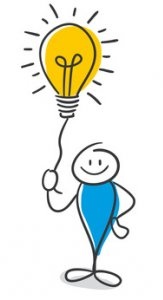 Take Home messages
Argumente gegen den Modetrend der Stoffwindel

Benignes Borrelienlymphozytom betrifft nicht nur das Ohrläppchen

Habe auch Respekt vor scheinbar wenig Spektakulärem!

Pilzinfektionen zeigen oft Pusteln!

Bednar Aphten sind häufig, danke an die richtige Fütterposition

Bitte unbedingt BAG Merkbaltt Scabies studieren

Wir sollten die Kreativität von Kindern nicht unterschätzen
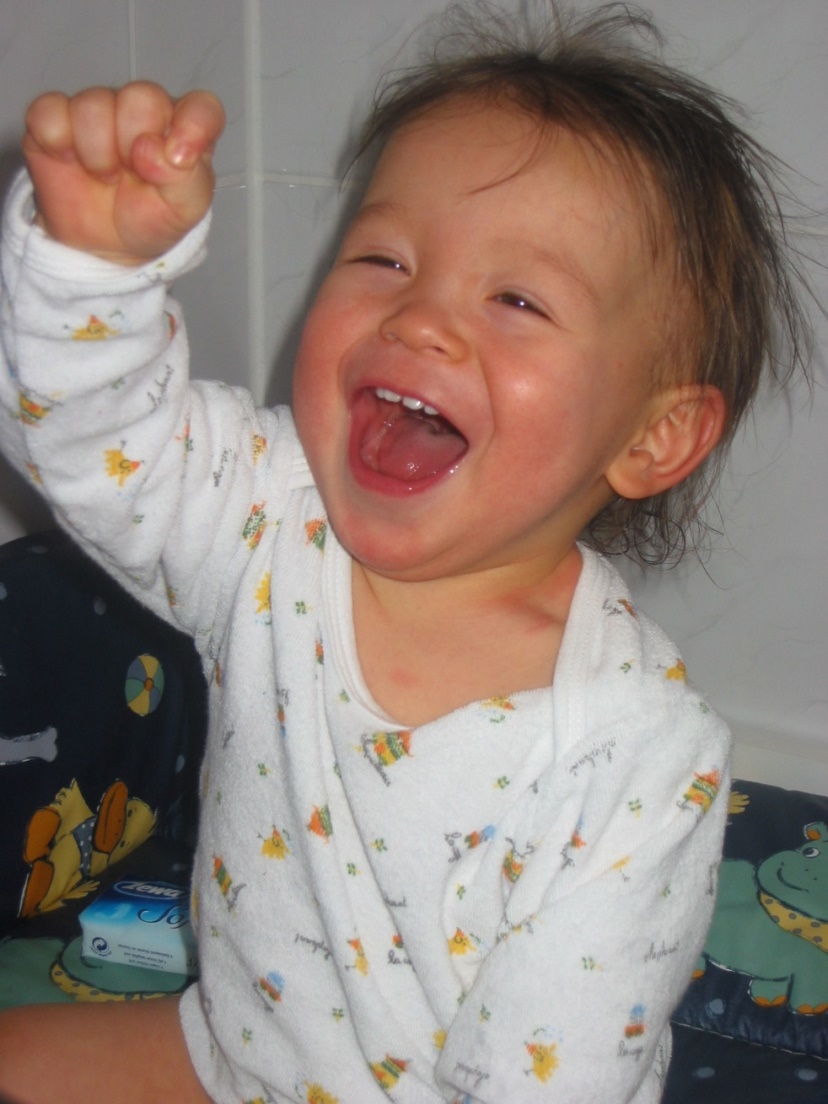 Fragen ???
Lehrreiche Fälle aus Winterthur
Dr. med. Alexandra Smith

Leiterin Päd. Dermatologie
Sprechstundenzentrum
Kinder- u. Jugendmedizin
alexandra.smith@ksw.ch
[Speaker Notes: Vielen Dank für die Einladung. 

Ich freue mich sehr heute bei euch in Zürich zu sein

Spannende Fälle aus 6 Jahren Kinderdermatologie an der Kinderklinik Winterthur]
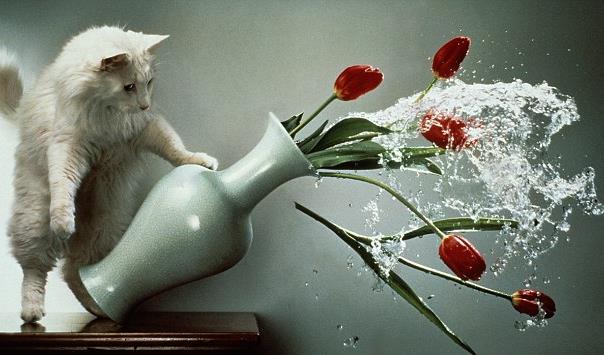 10 Monate alter Knabe 
Case report: Anna H. Buteau et al, JAAD 2018
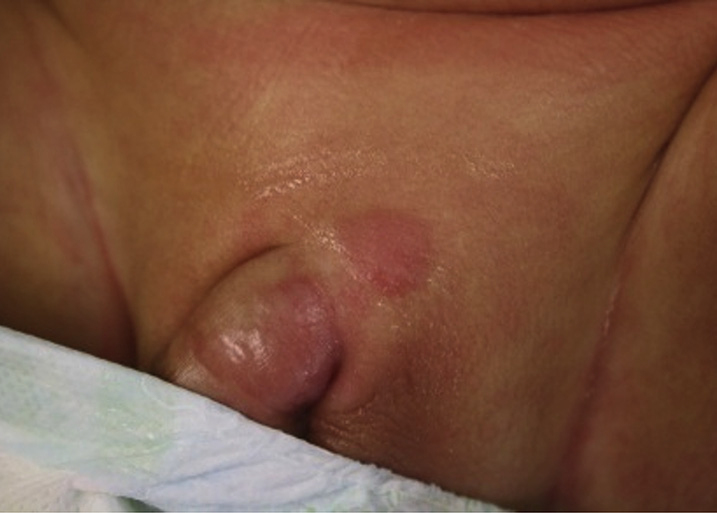 Hautläsion seit 1. LM

völlig asymptomatisch
 
proportionales Wachstum
Anna H. Buteau et al, JAAD 2018
Ich weiß zwar nicht was es ist, aber es wird wohl harmlos sein. 
Es hat sich doch nicht verändert und war schon immer da
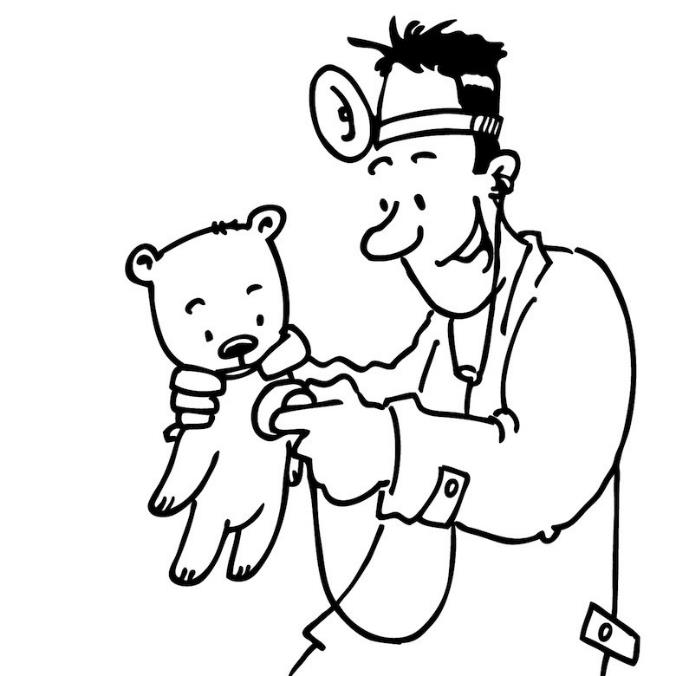 Rücken
Die Pädiatrie hat mich gelehrt:
Maligne Tumoren im Kindesalter wachsen sehr schnell
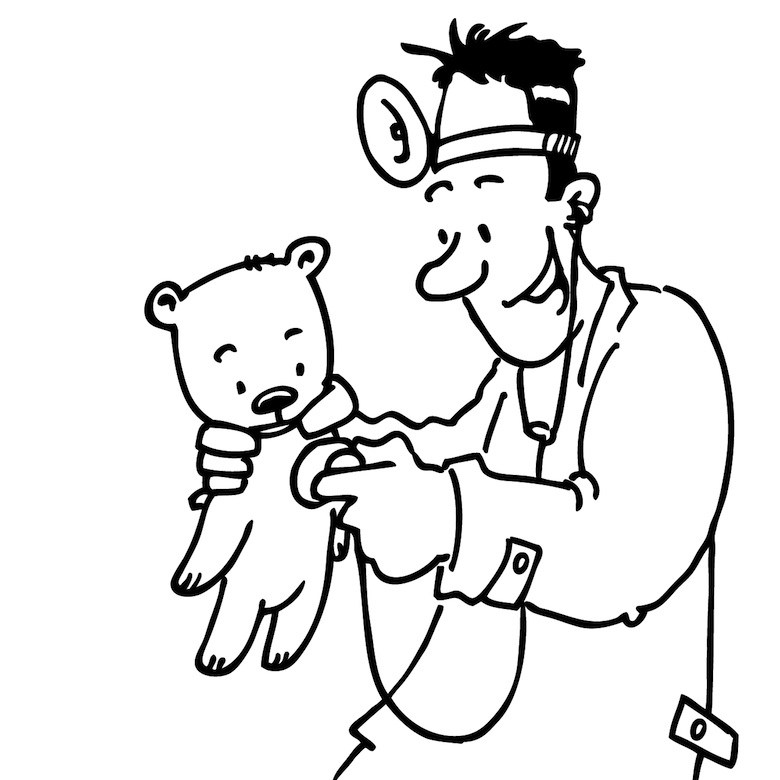 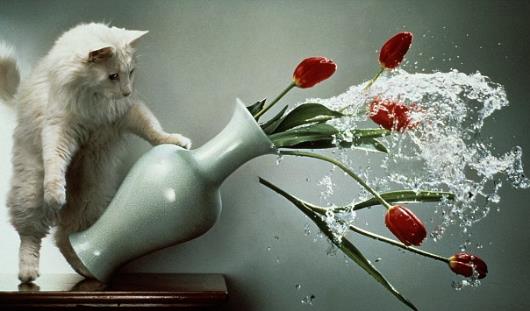 Die Dermatologie wirft diesen Merksatz um!
Respekt auch vor scheinbar:
“ wenig spektakulären“  
„sich nicht verändernden“ Befunden!!!
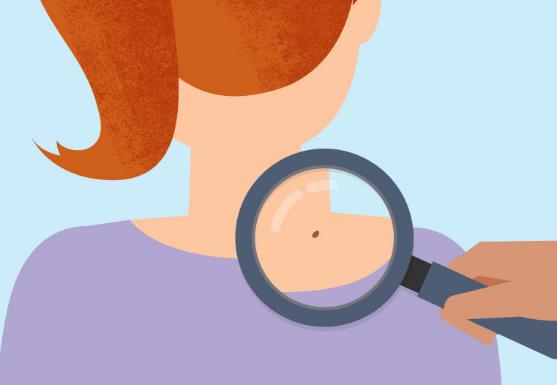 Rücken
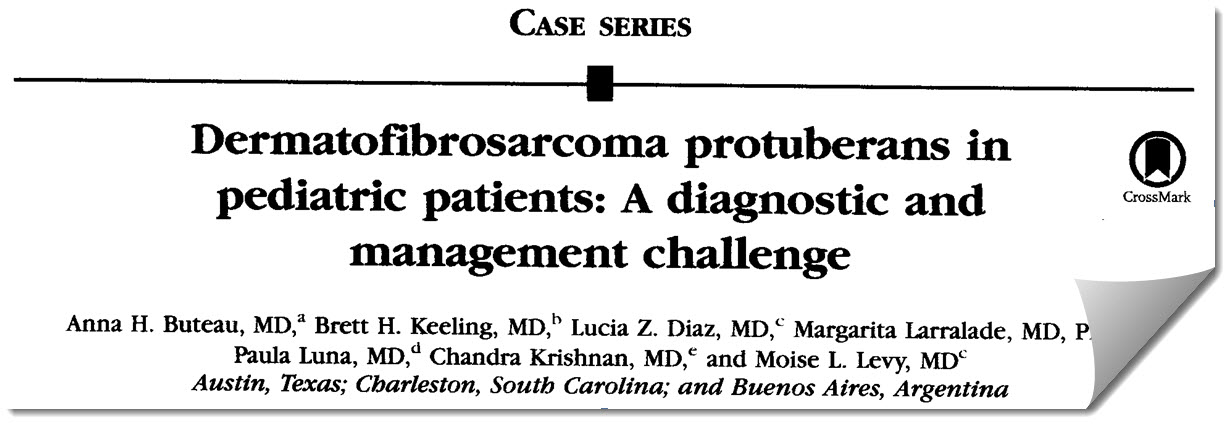 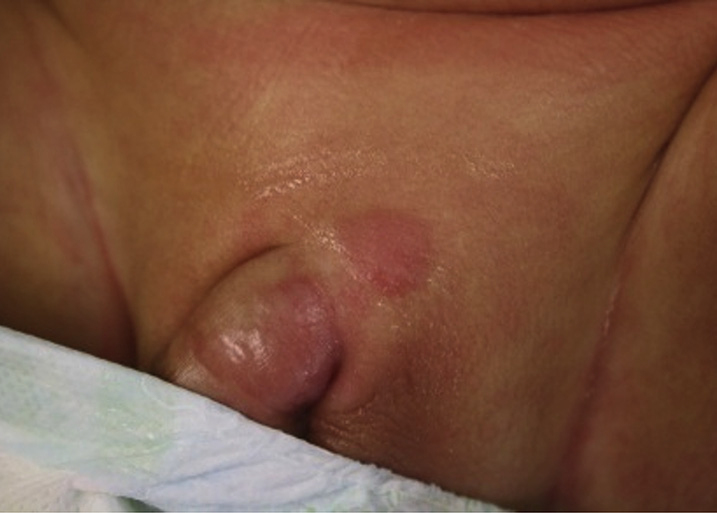 Gefährlich
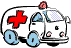 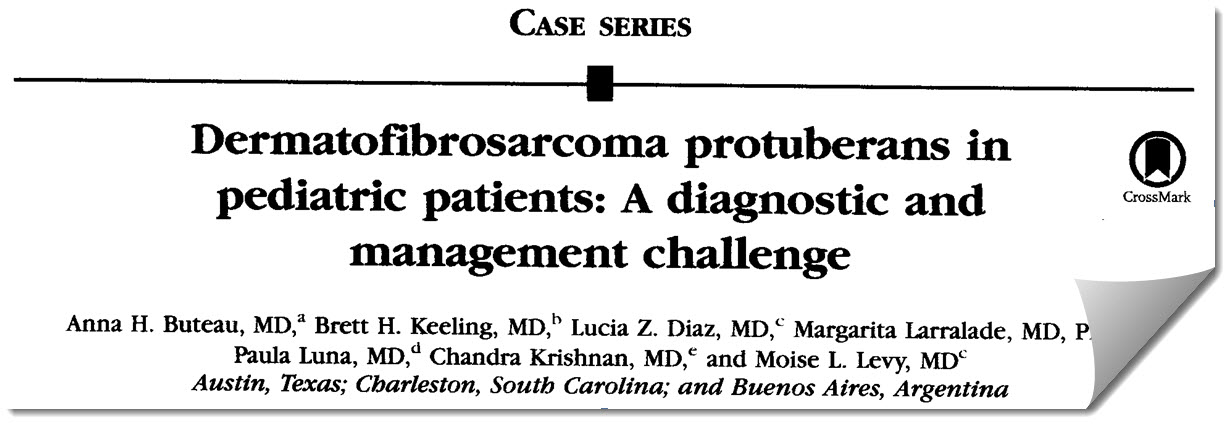 Eckdaten 1 Dermatofibrosacroma protuberans DFSP 

Invasiv wachsendes Weichteilsarkom CD 34 positiv
Äusserts selten Metastasen
Hohe Rezidivraten und Lokale Morbidität.
Therapie: Mohs- Chirurgie, einzelne Fälle Imatinib
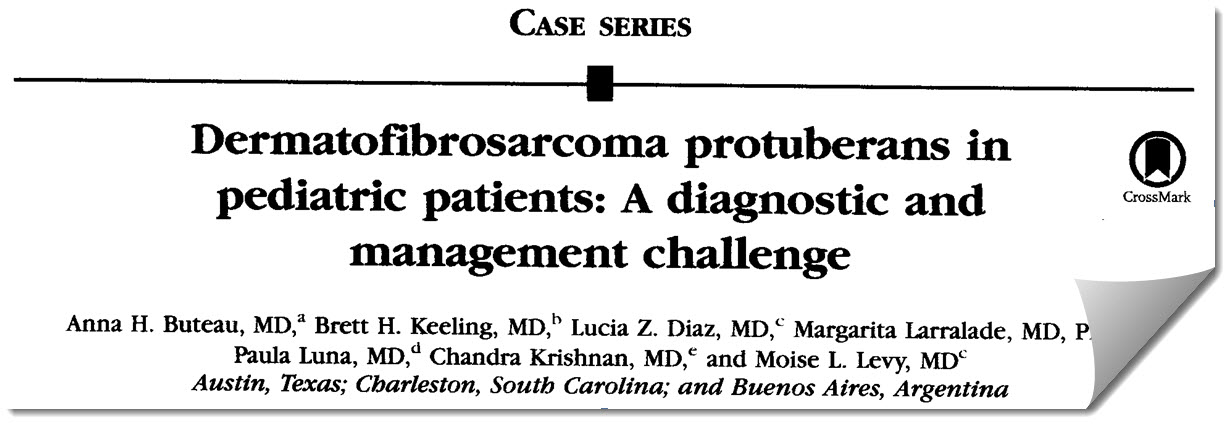 Eckdaten 2 Dermatofibrosacroma protuberans DFSP

Oft Fehldiagnose: Narbe
Typisch jahrelang verzögerte Diagnose
Sehr selten aber häufig in der dermatologischen DD
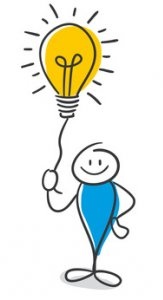 Habe auch Respekt vor scheinbar Unspektatkulärem!!!
Rücken